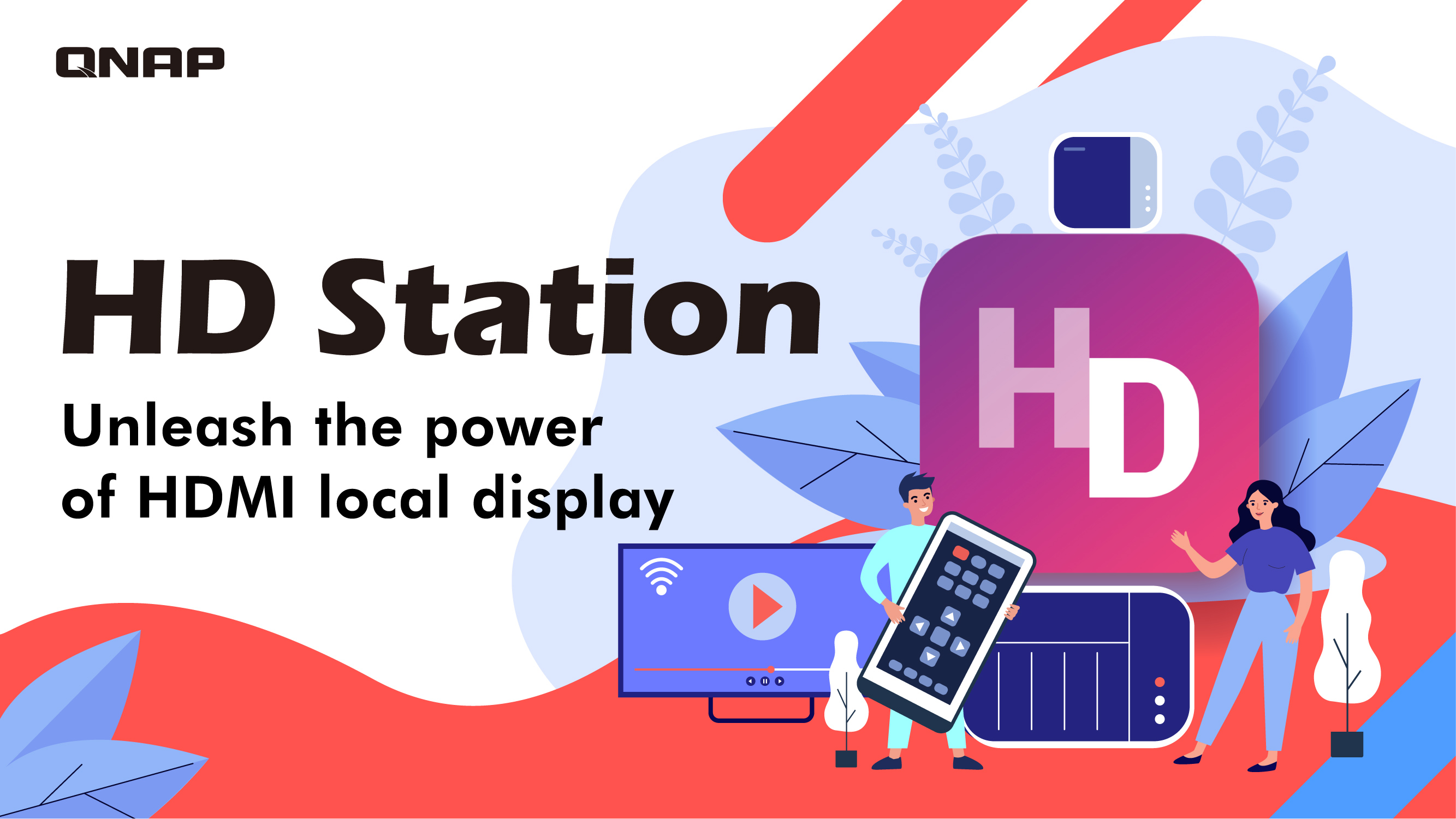 Have you ever wanted this?
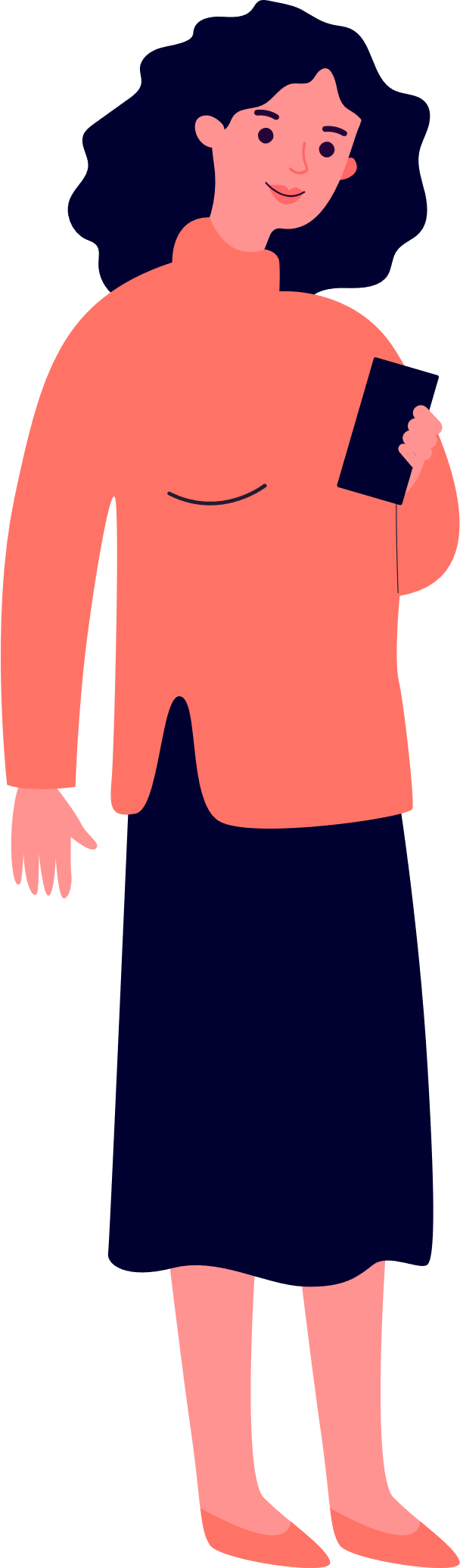 How to play multimedia contents stored on my NAS on TV?
Surf the website ?
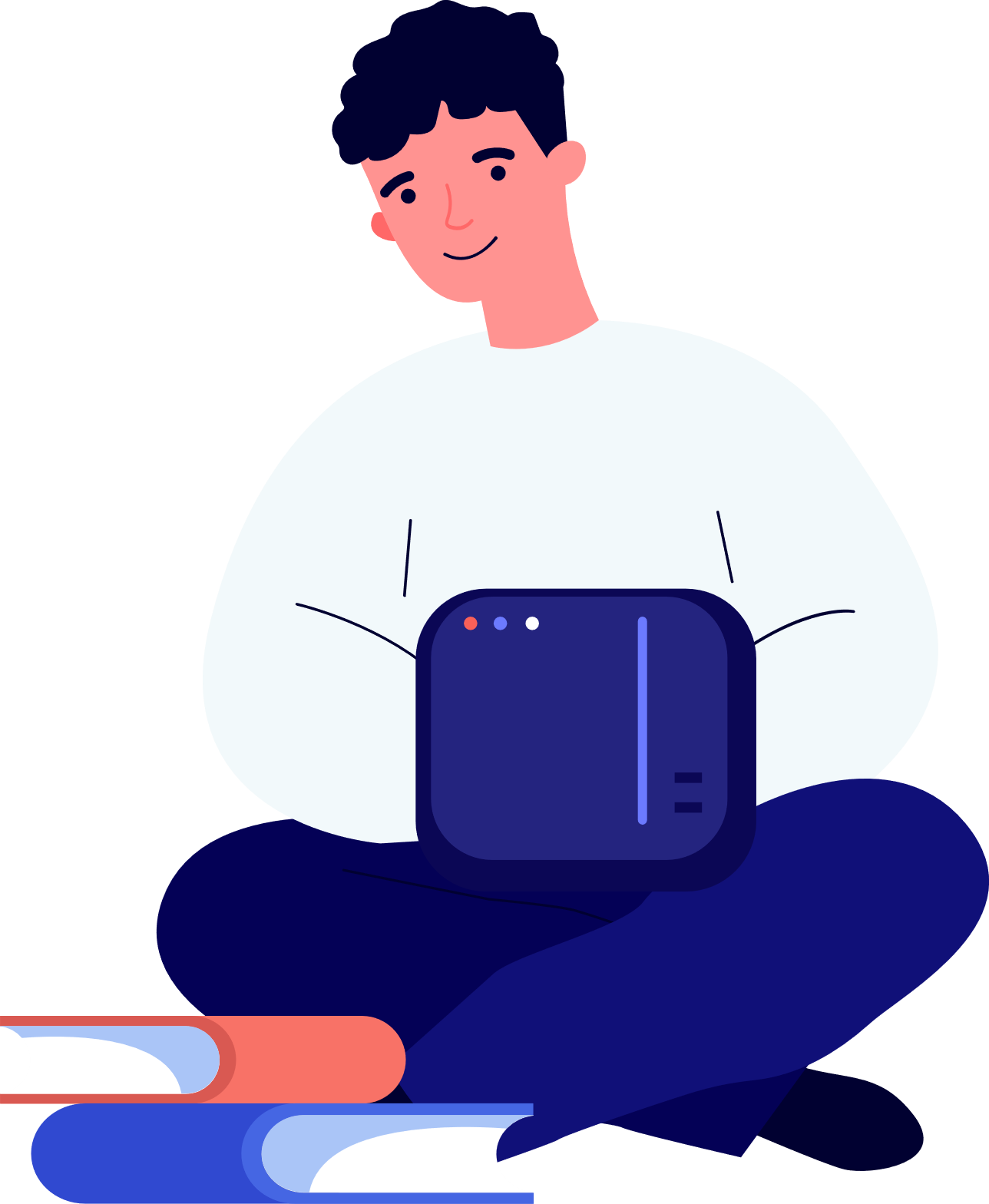 View IP cam feeds on TV?
Access VM on my NAS and display it on TV?
One NAS solves it all, period.
Versatile configuration for a cost effective solution
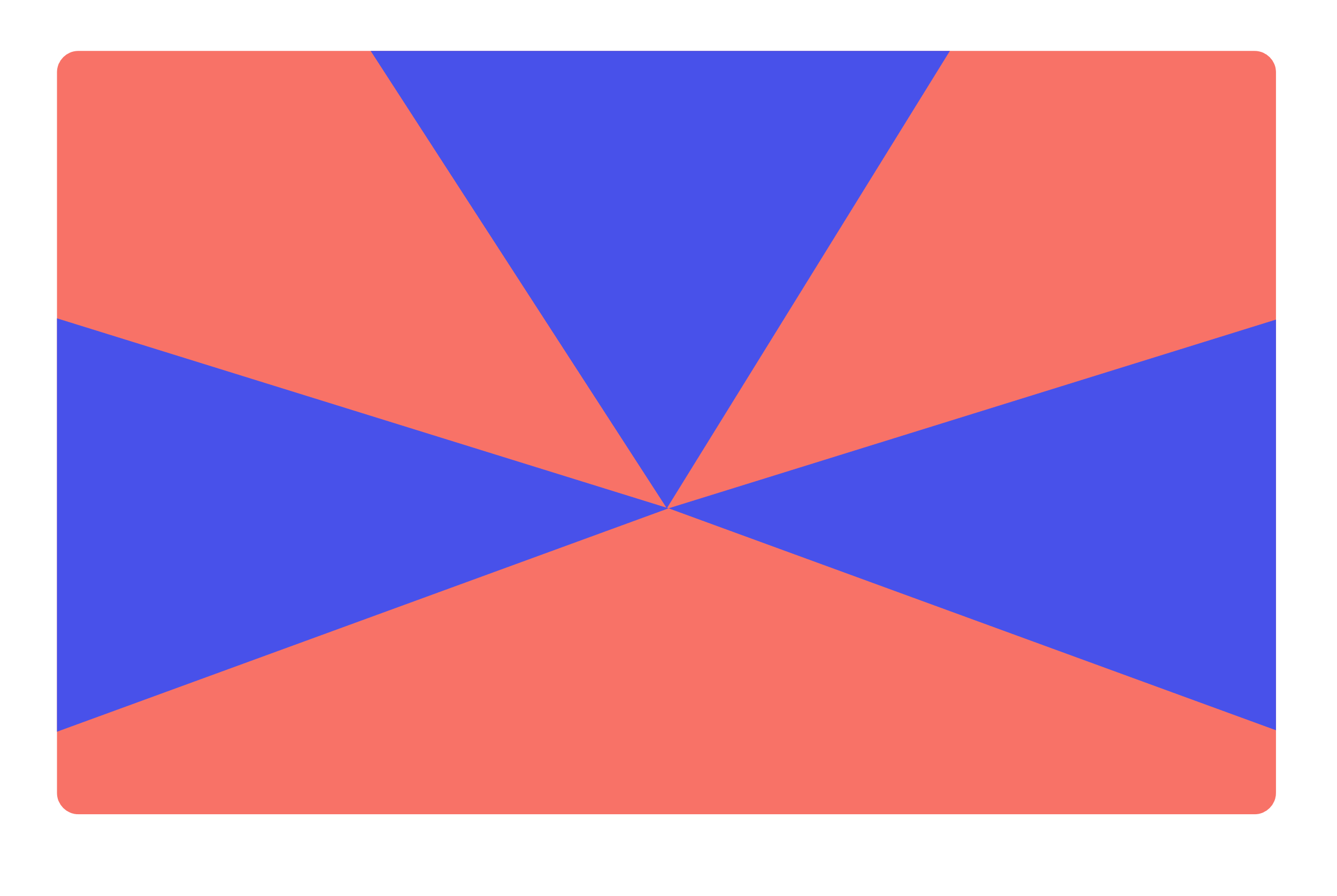 Use Windows utilities
View surveillance feeds
Surf the web
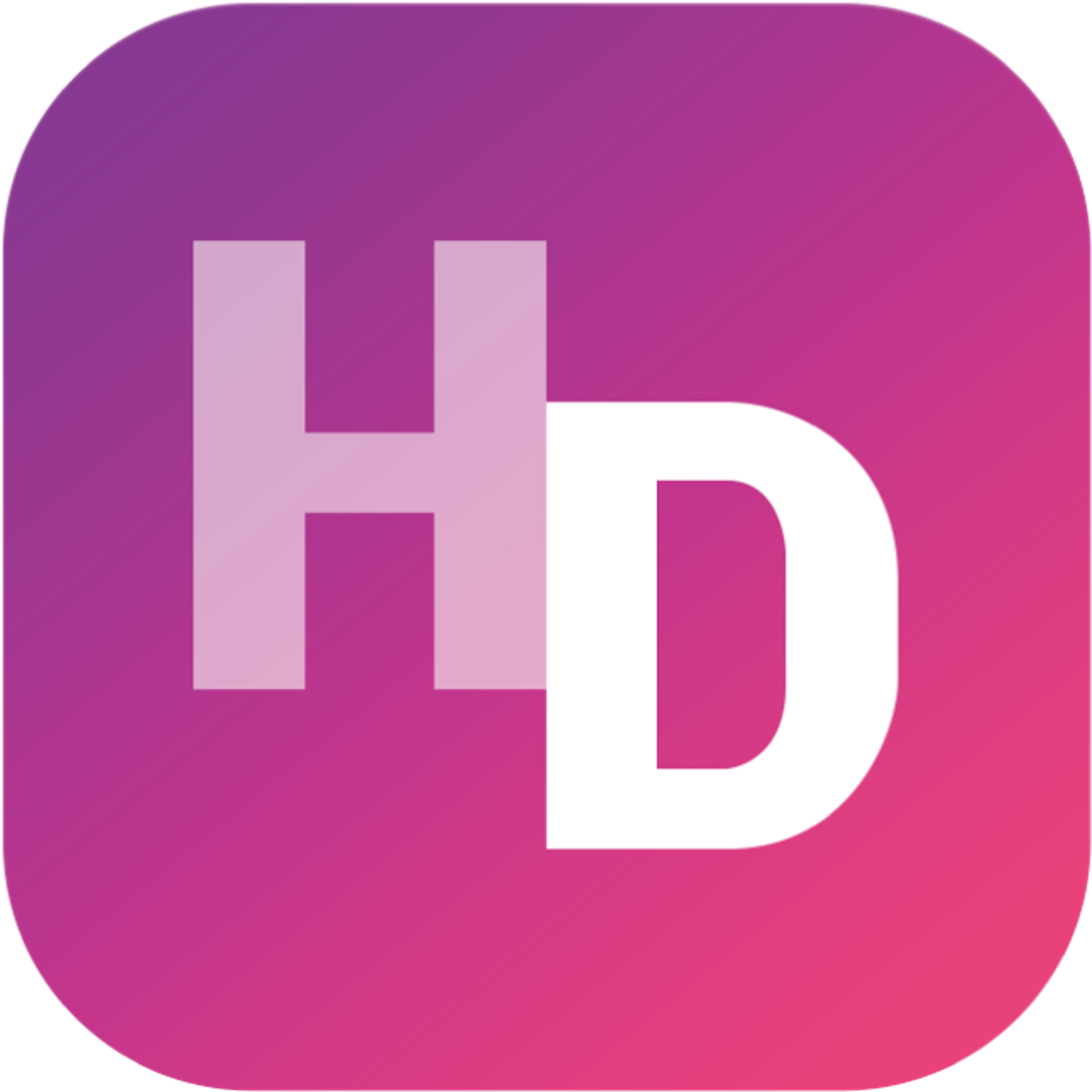 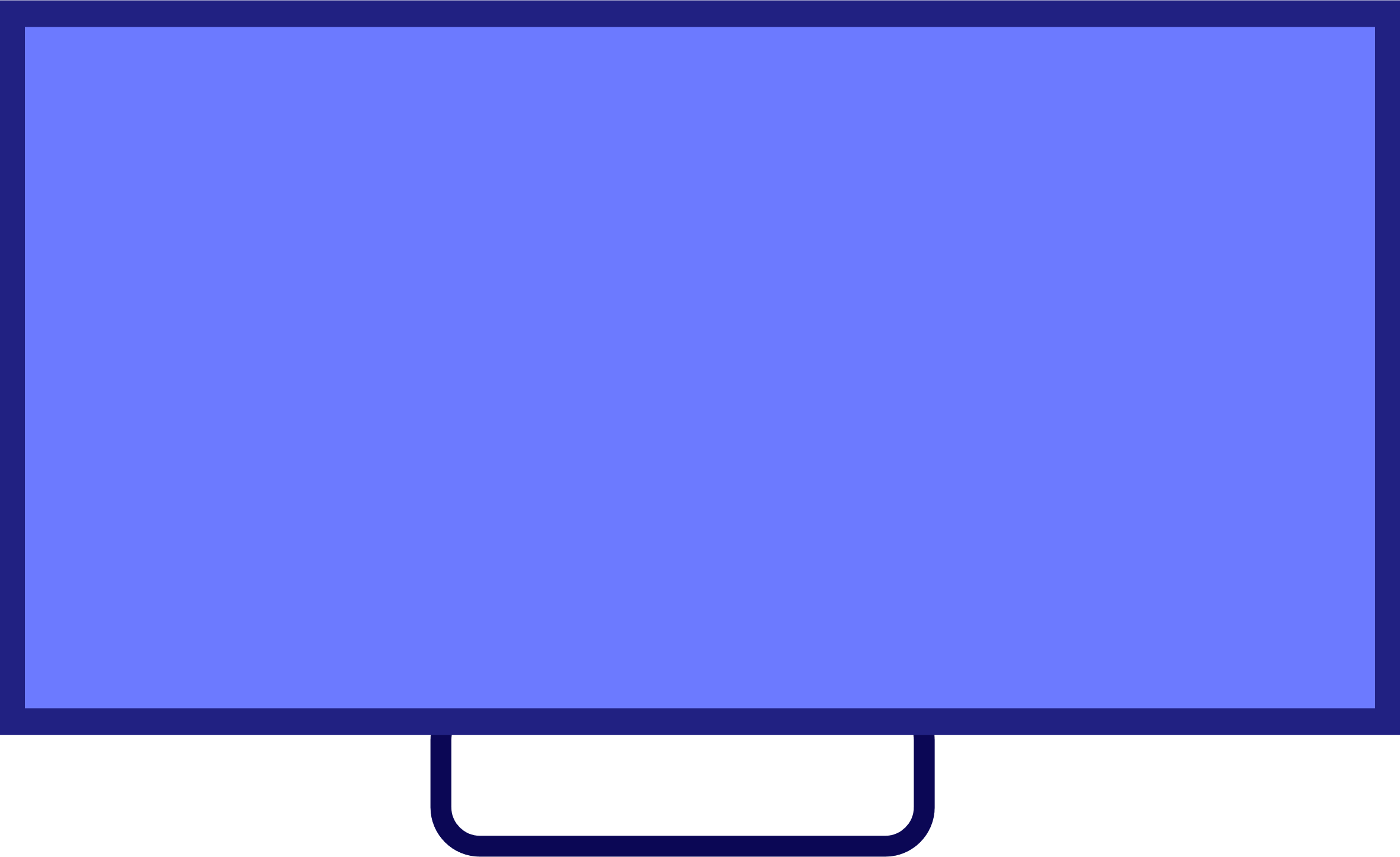 View photos/videos, listen to music
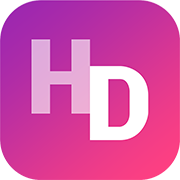 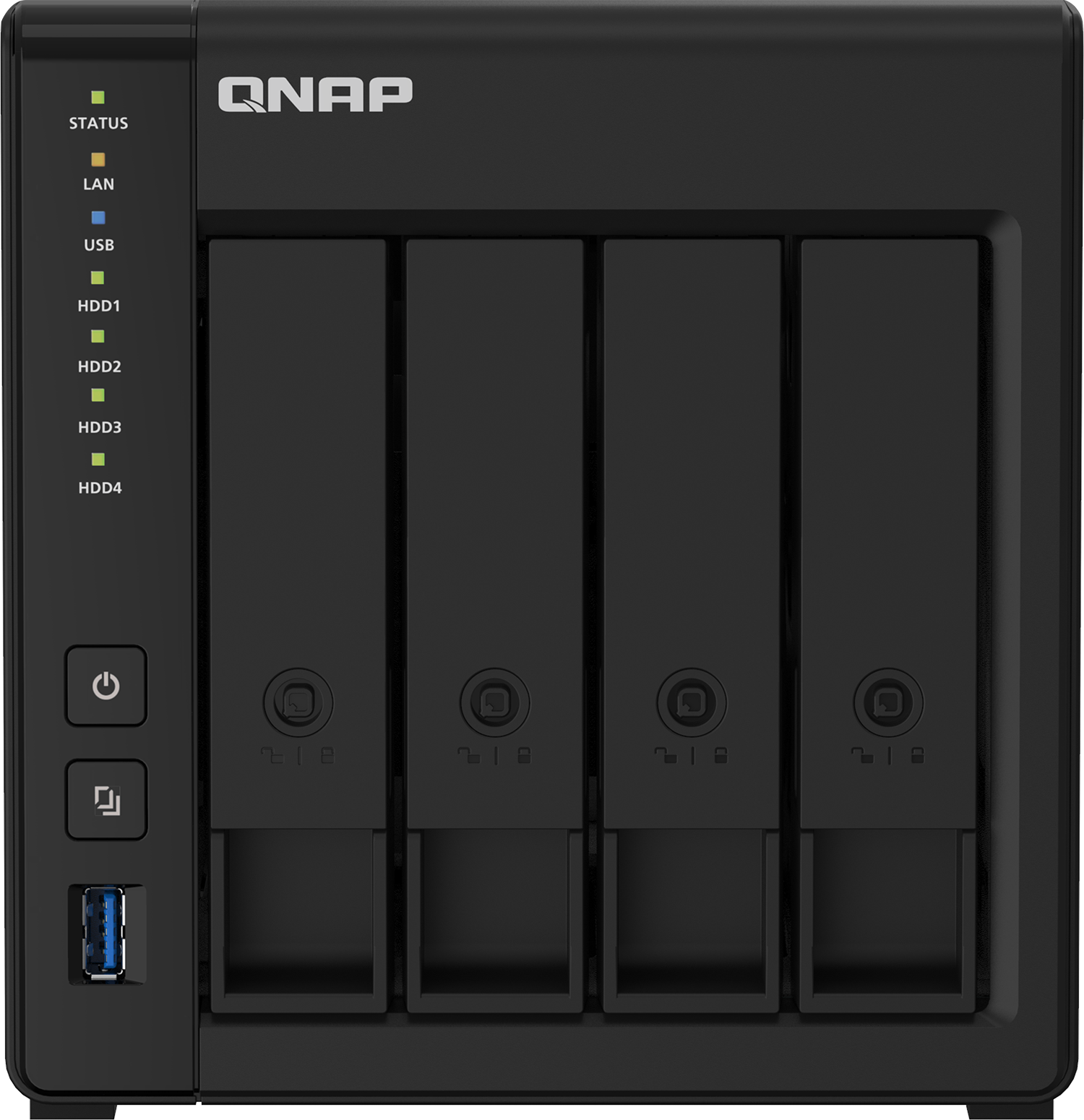 NAS management
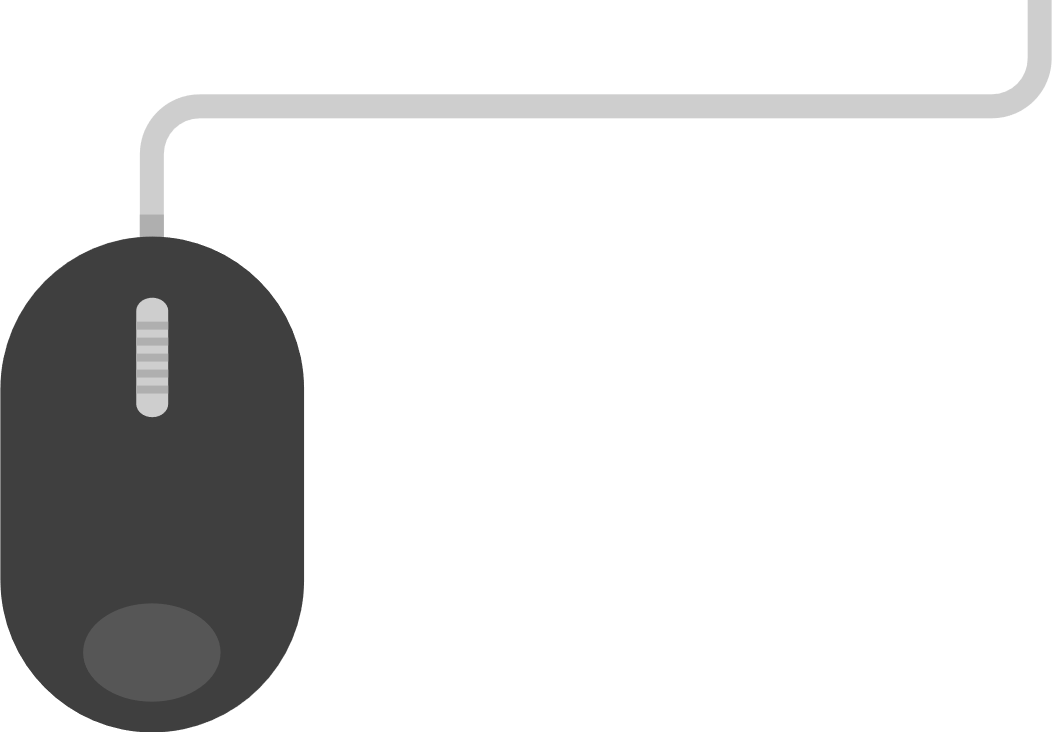 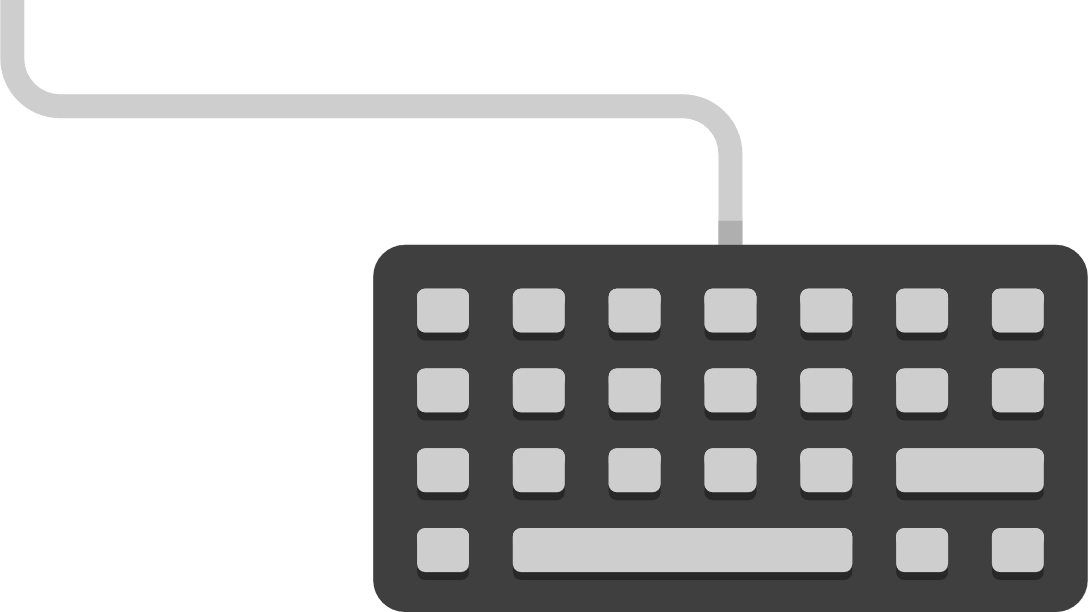 Note: only supported on x86 processor NAS
HD Station – Top installed app
Local display - Why is it different from others
All about the HD Station
Architecture
Configuration
introduction
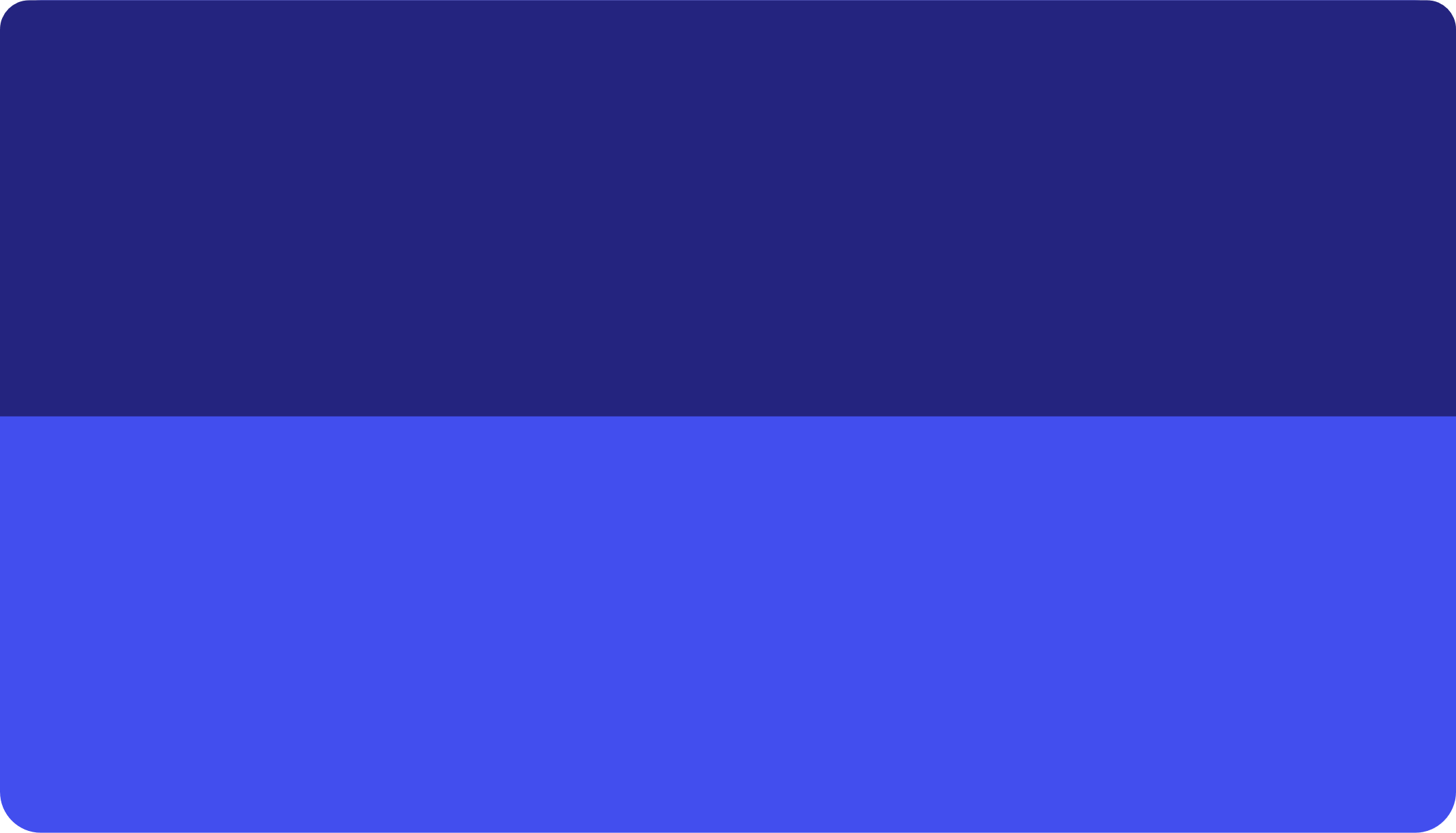 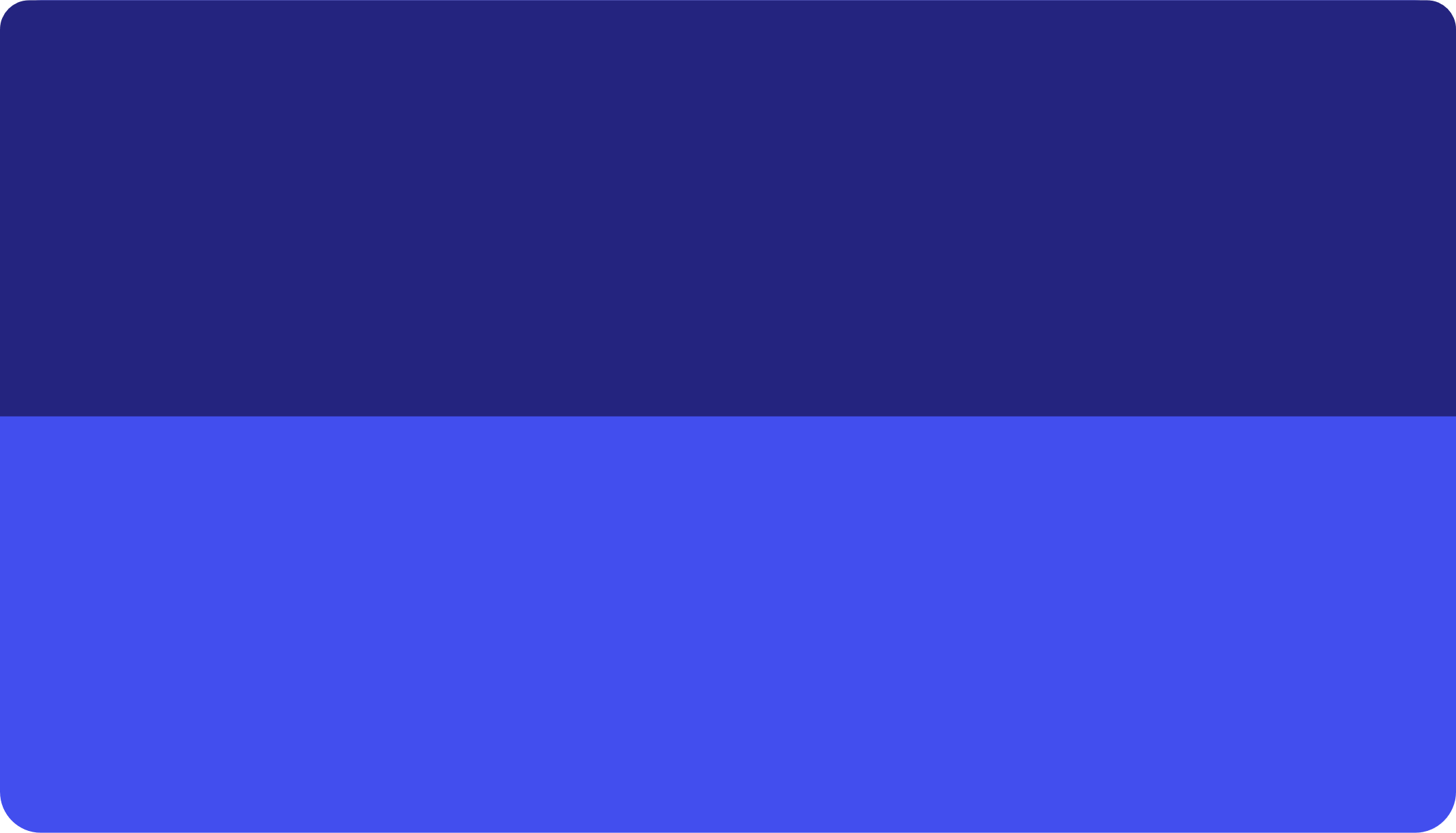 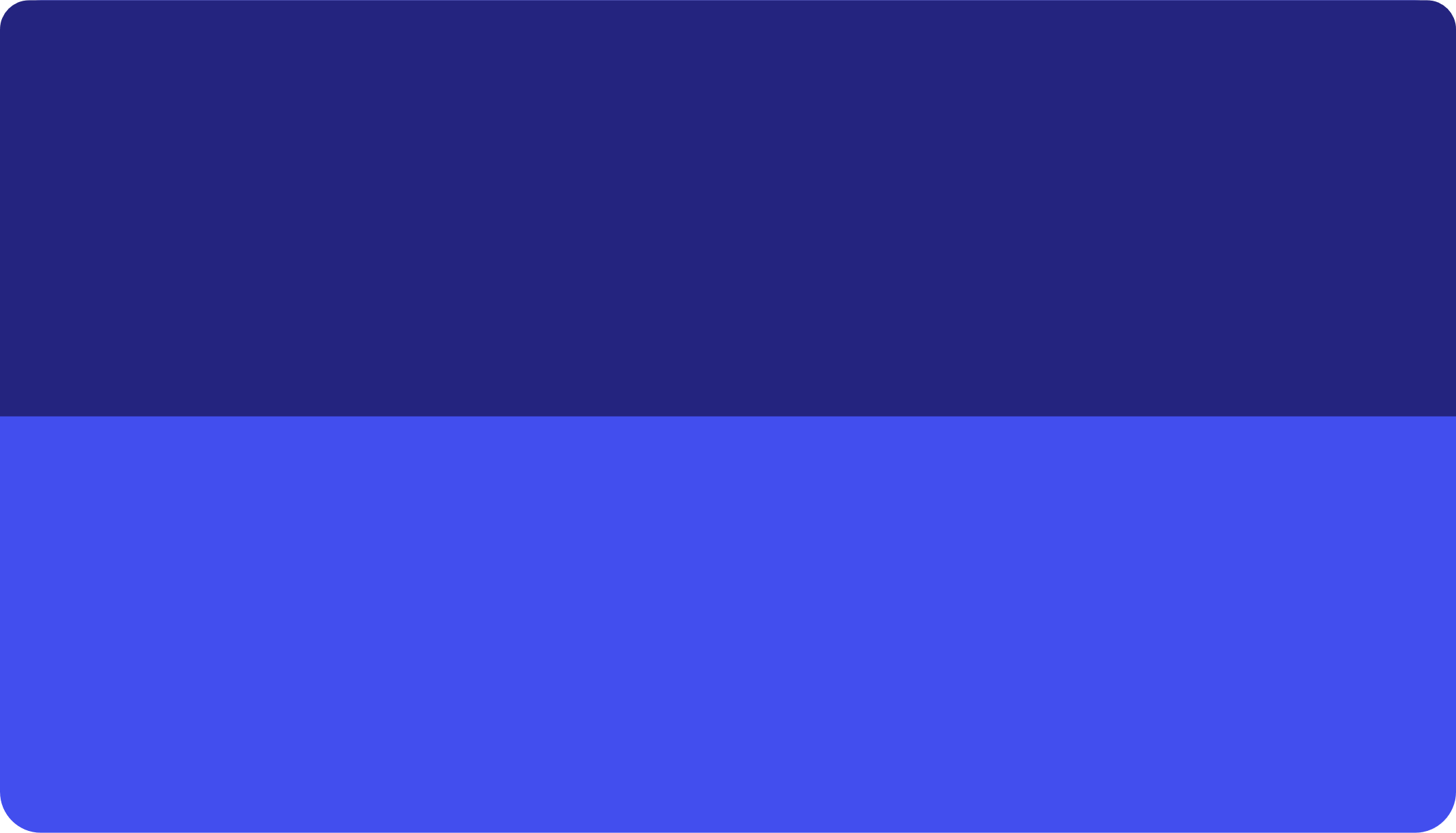 Local displaytechnology
Various configuration method for your need
Simple platform, 
easy to use
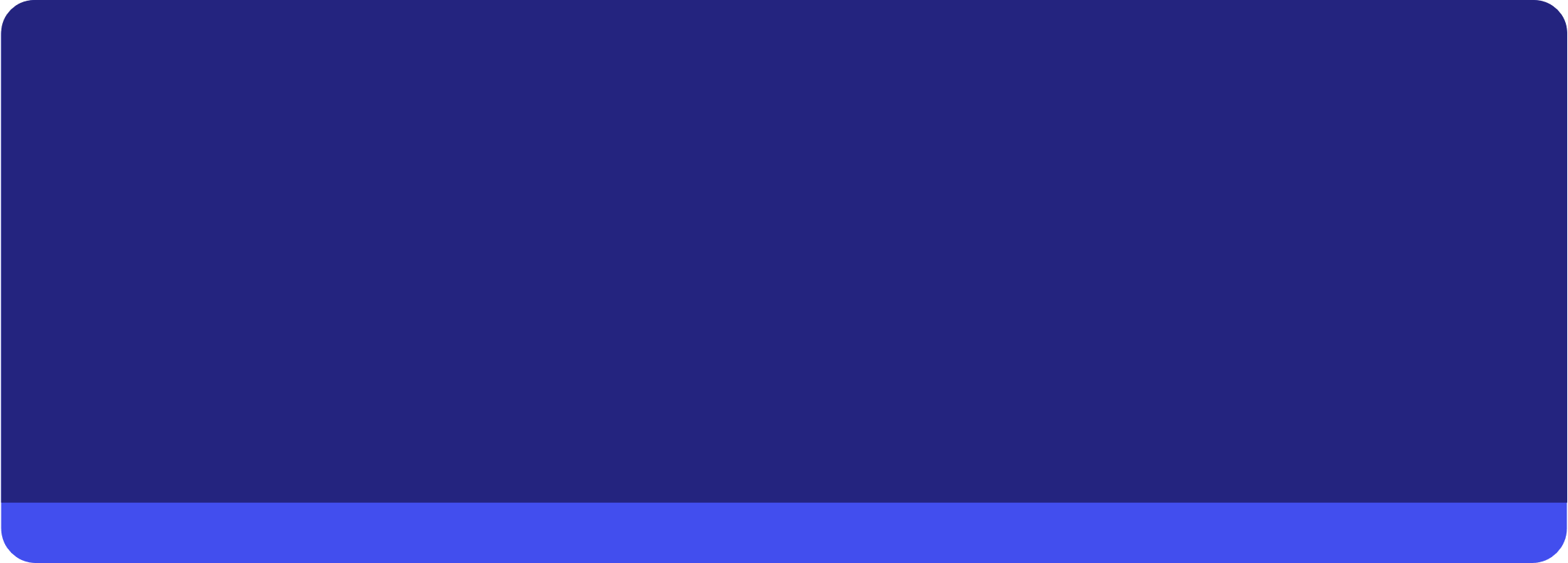 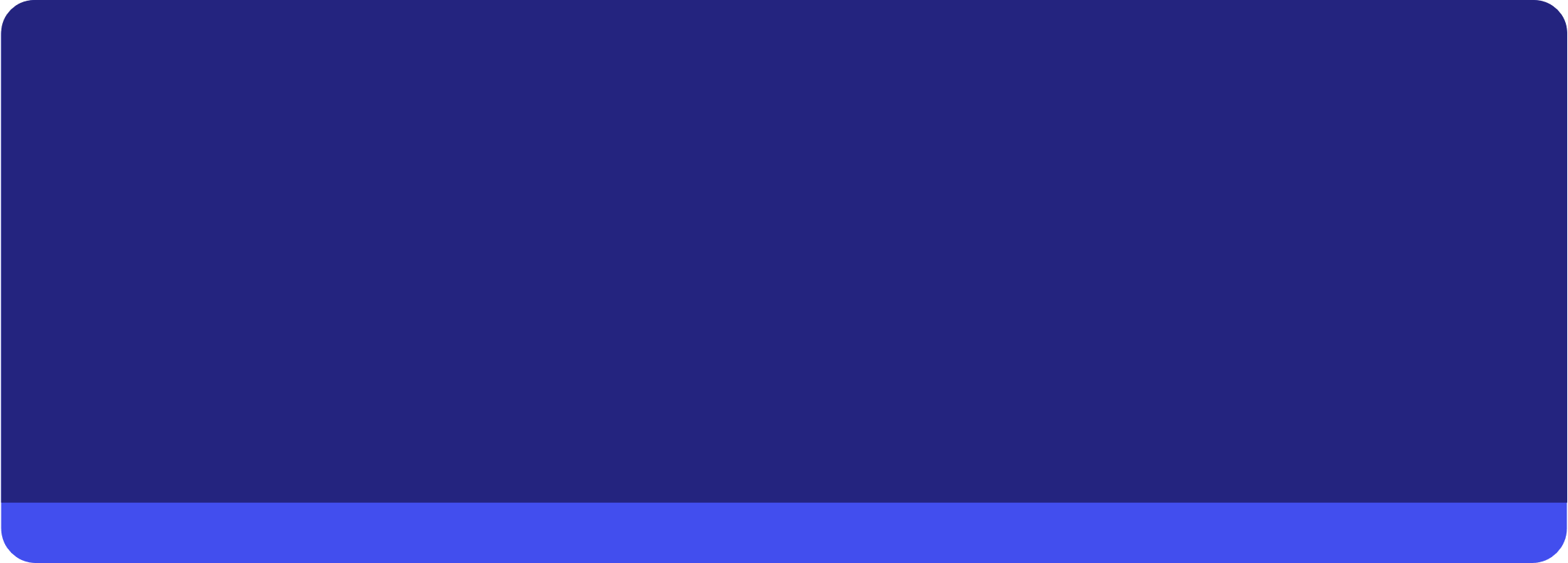 Applications
Demo
HD Station Architecture
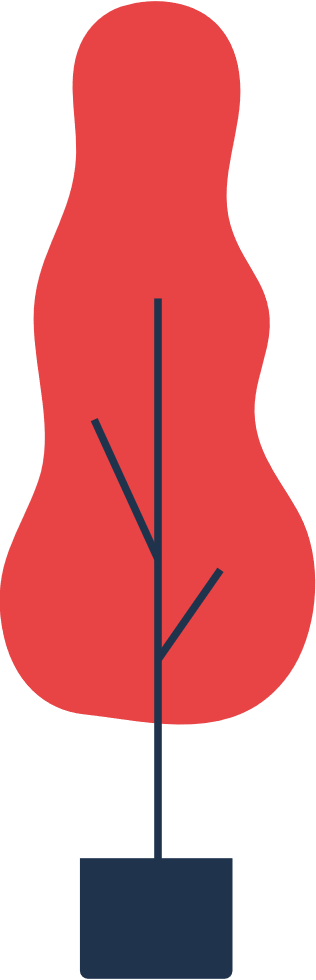 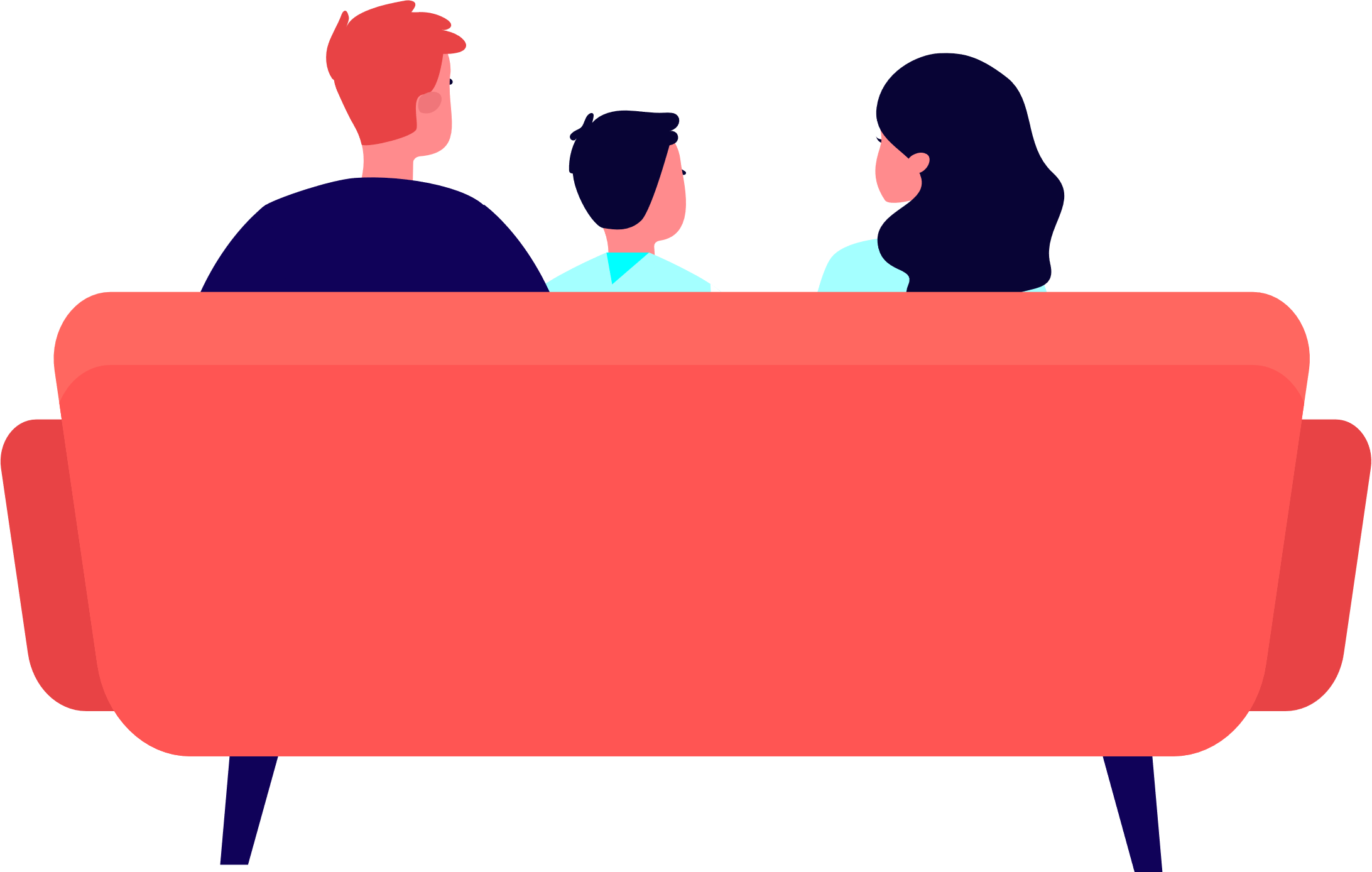 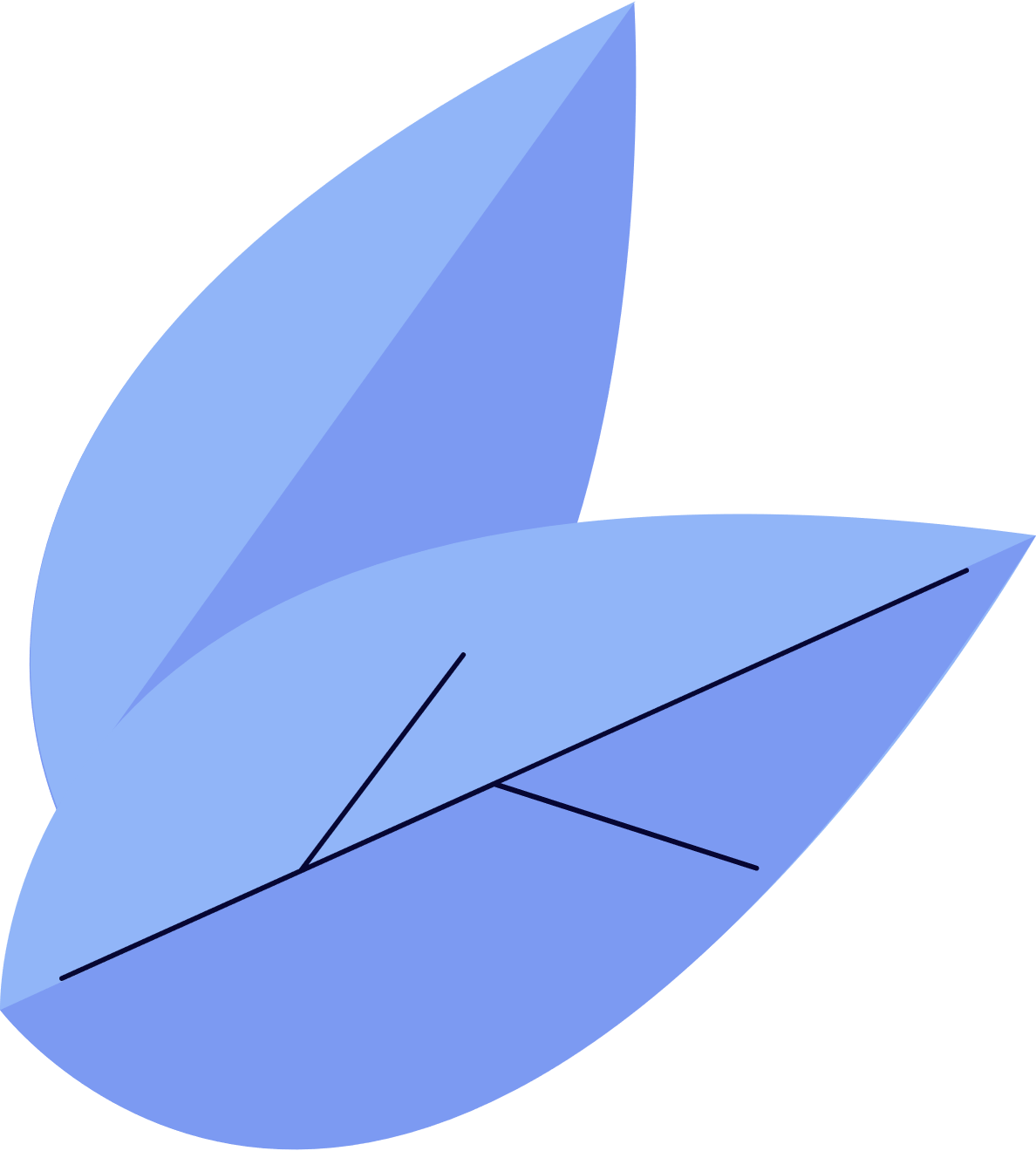 HD Station
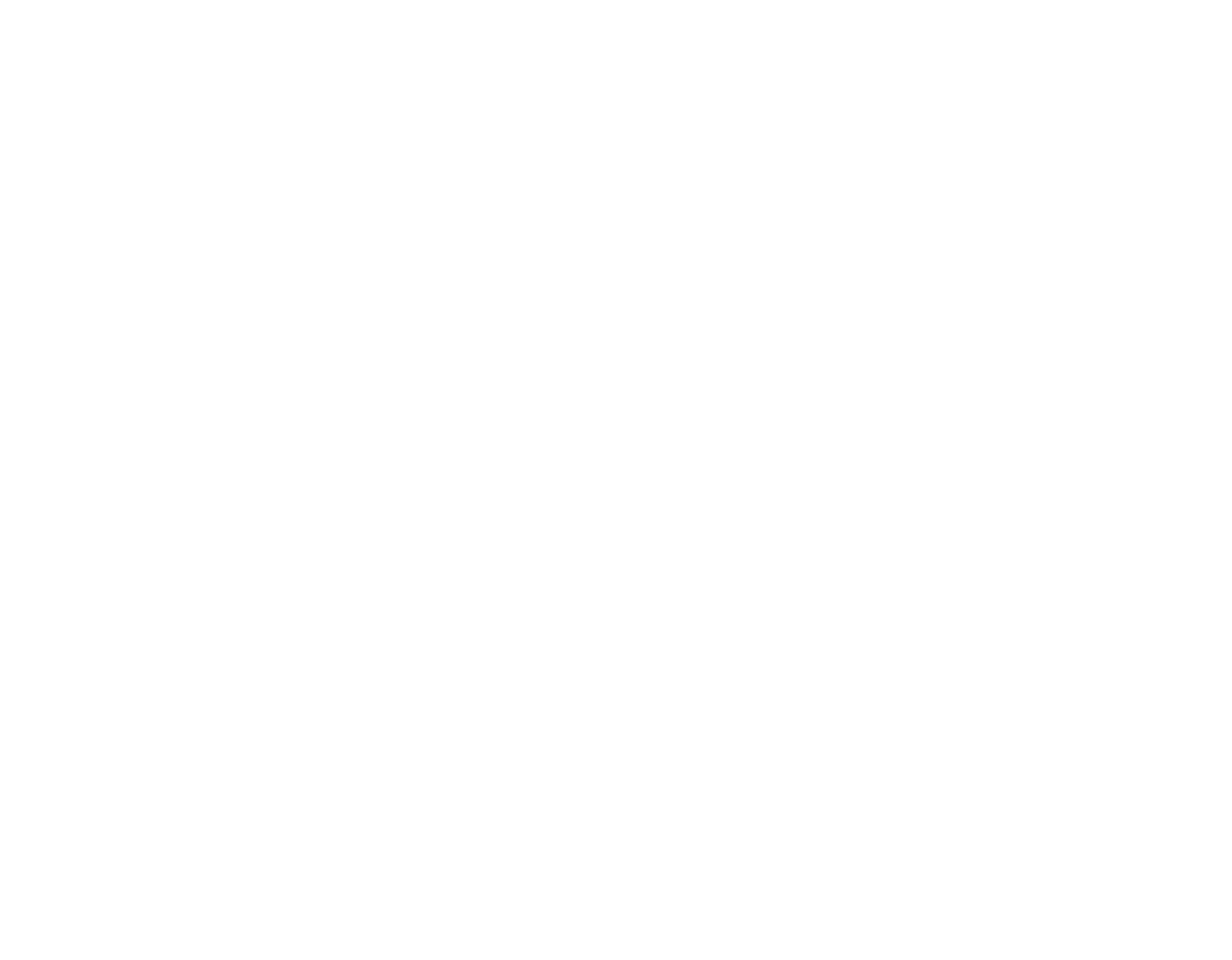 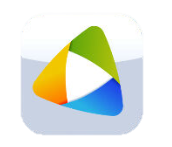 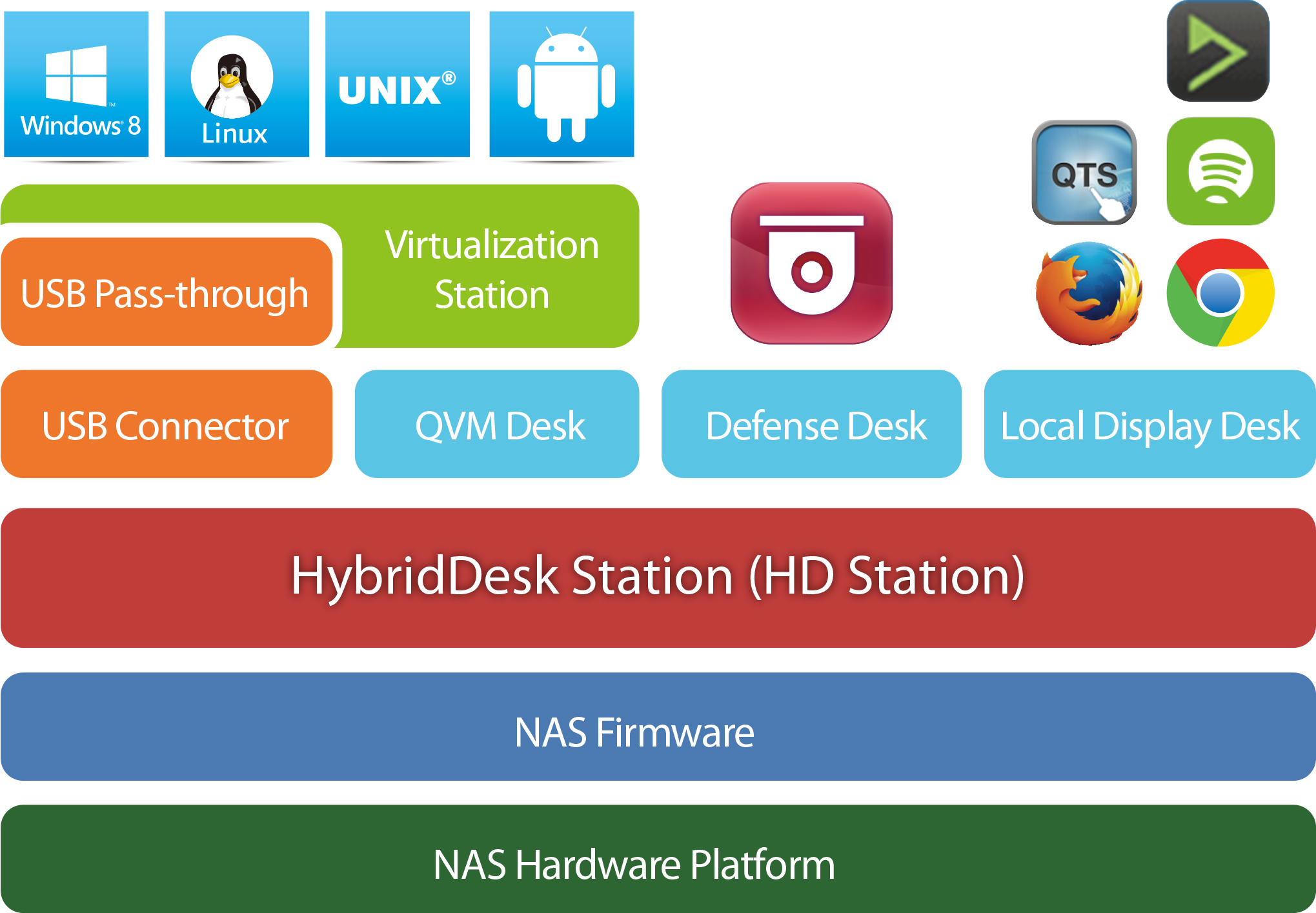 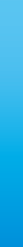 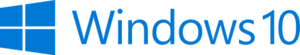 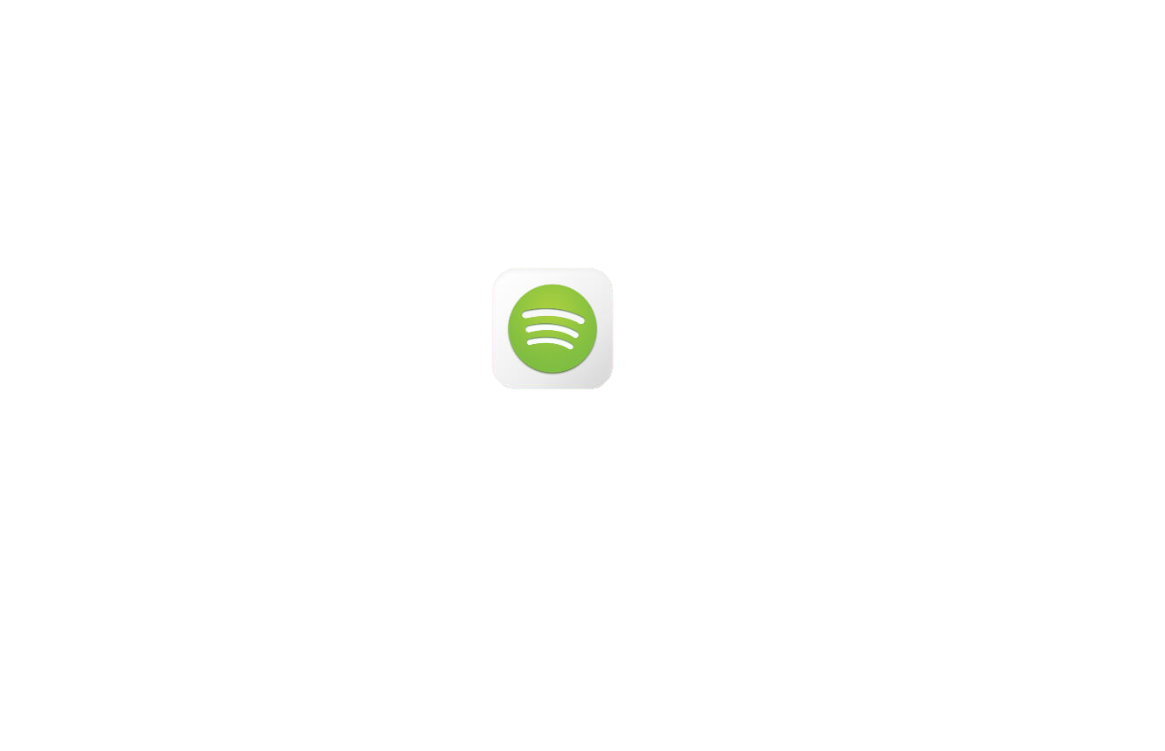 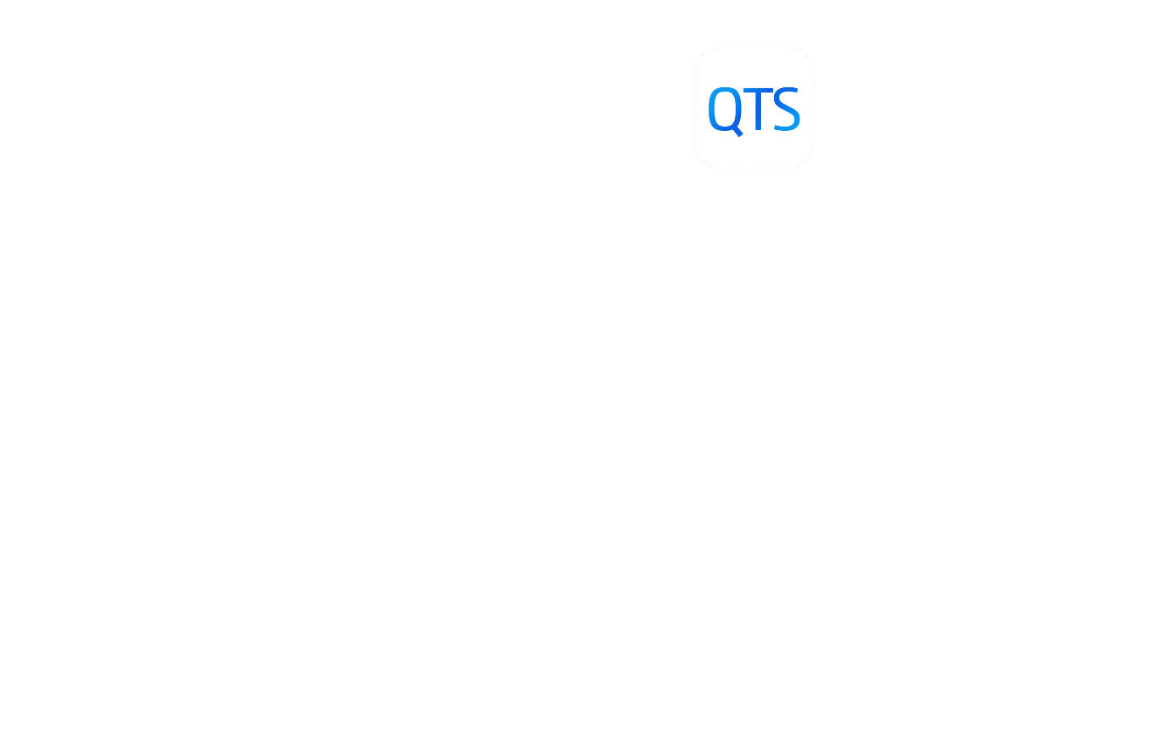 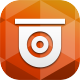 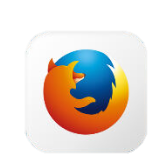 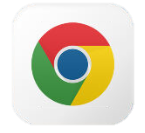 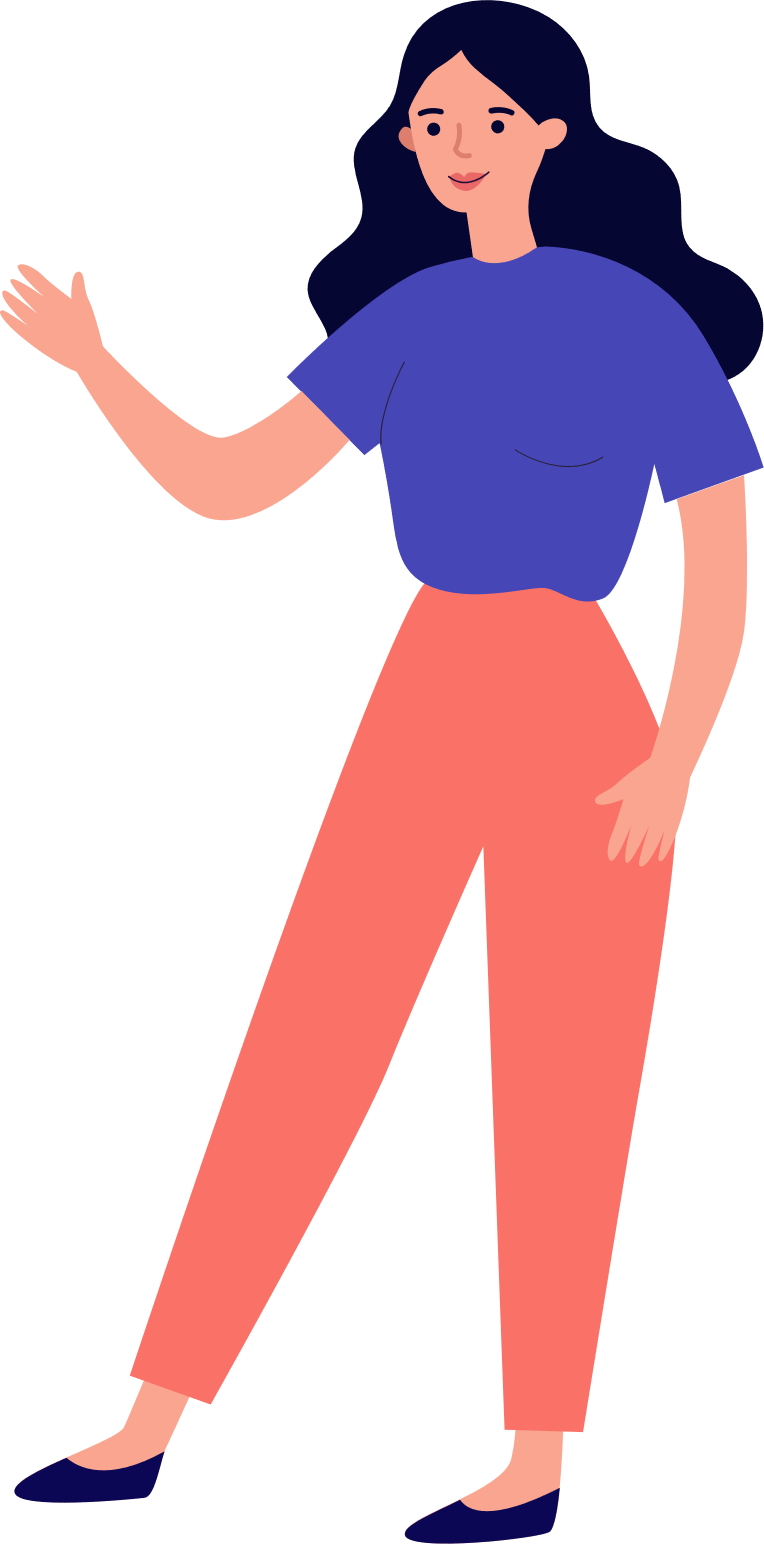 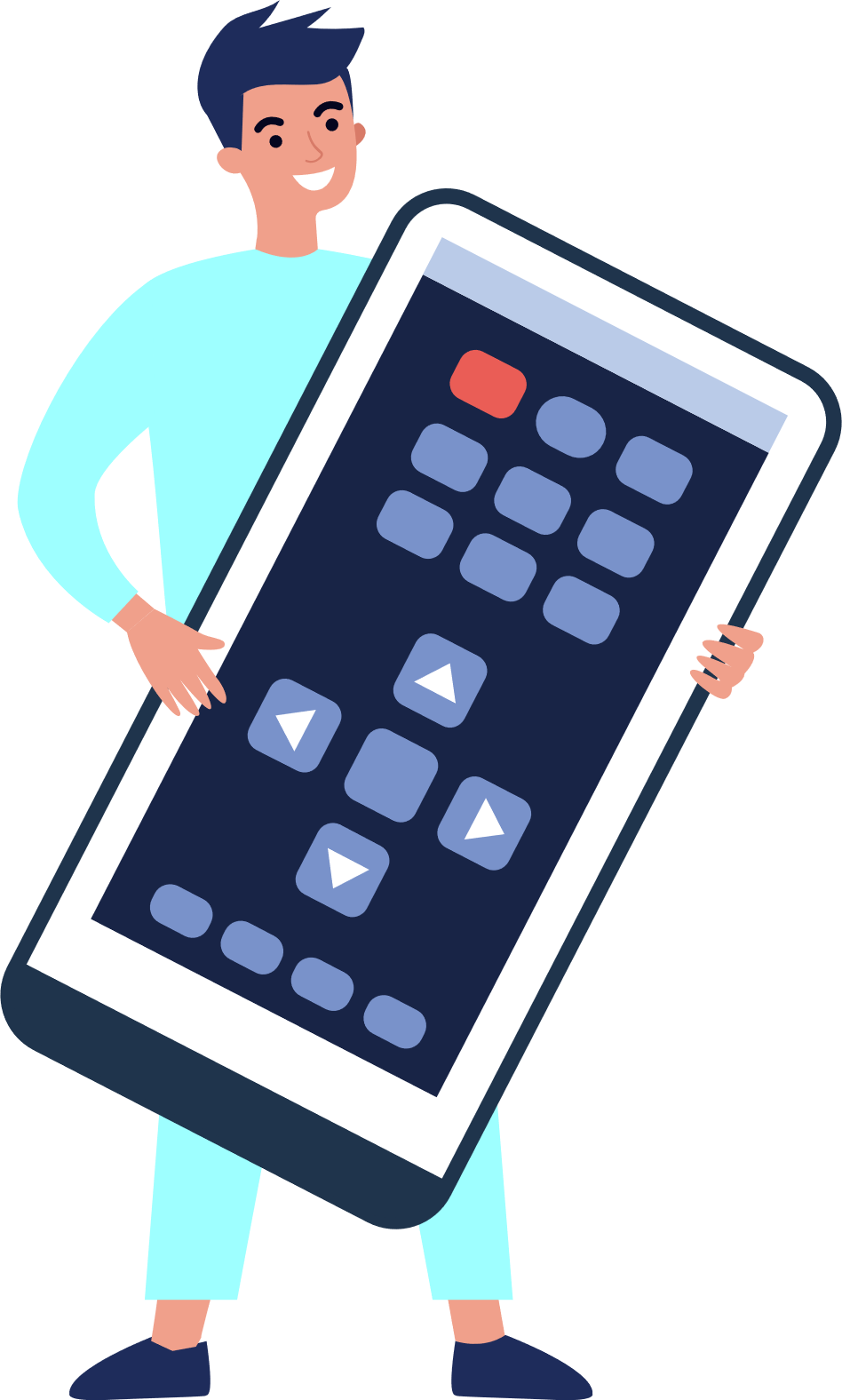 Surveillance Desk
QTS/ QuTS hero Operating system
NAS with integrated GPU or discrete GPU
[Speaker Notes: NAS firemware - > QTS/ QuTS hero Operating system
NAS hW  -> NAS with integrated GPU or discrete GPU]
Models with Built-in HDMI
Flexible, cost saving
TS-451D2
Mouse & 
Keyboard
TV remote controller
Qremote App
Recommanded models : x53D, TBS-453DX. x72X/x72XT, h1688X/h1288X
Models using discrete GPU
TS-x73A series
Mouse & 
Keyboard
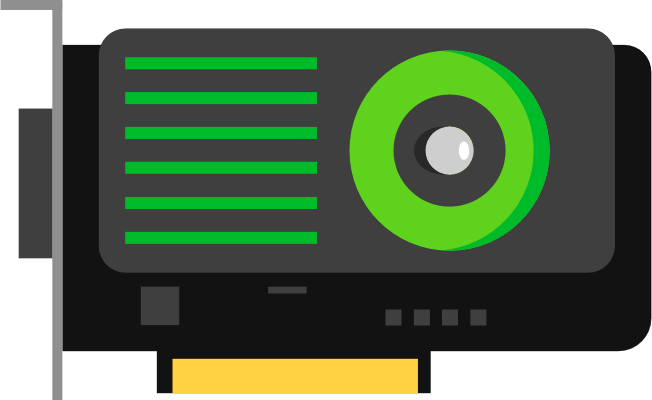 NVIDIA graphics card
TV remote controller
Qremote App
Note: Need to install NVIDIA GPU Driver which can be found in app center
Recommanded models : x73A, h686/h886
Basic Operations
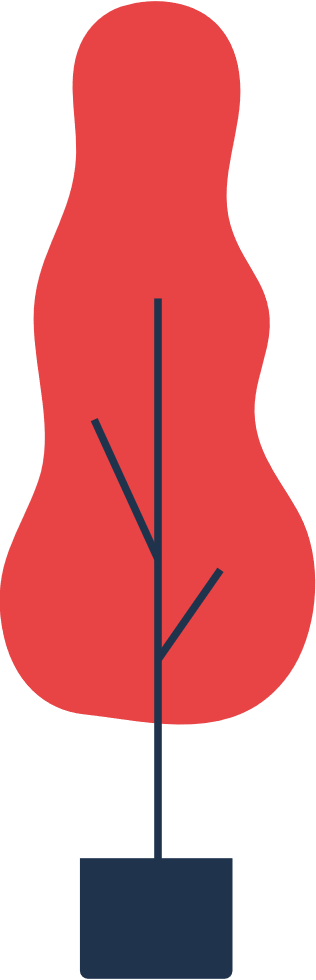 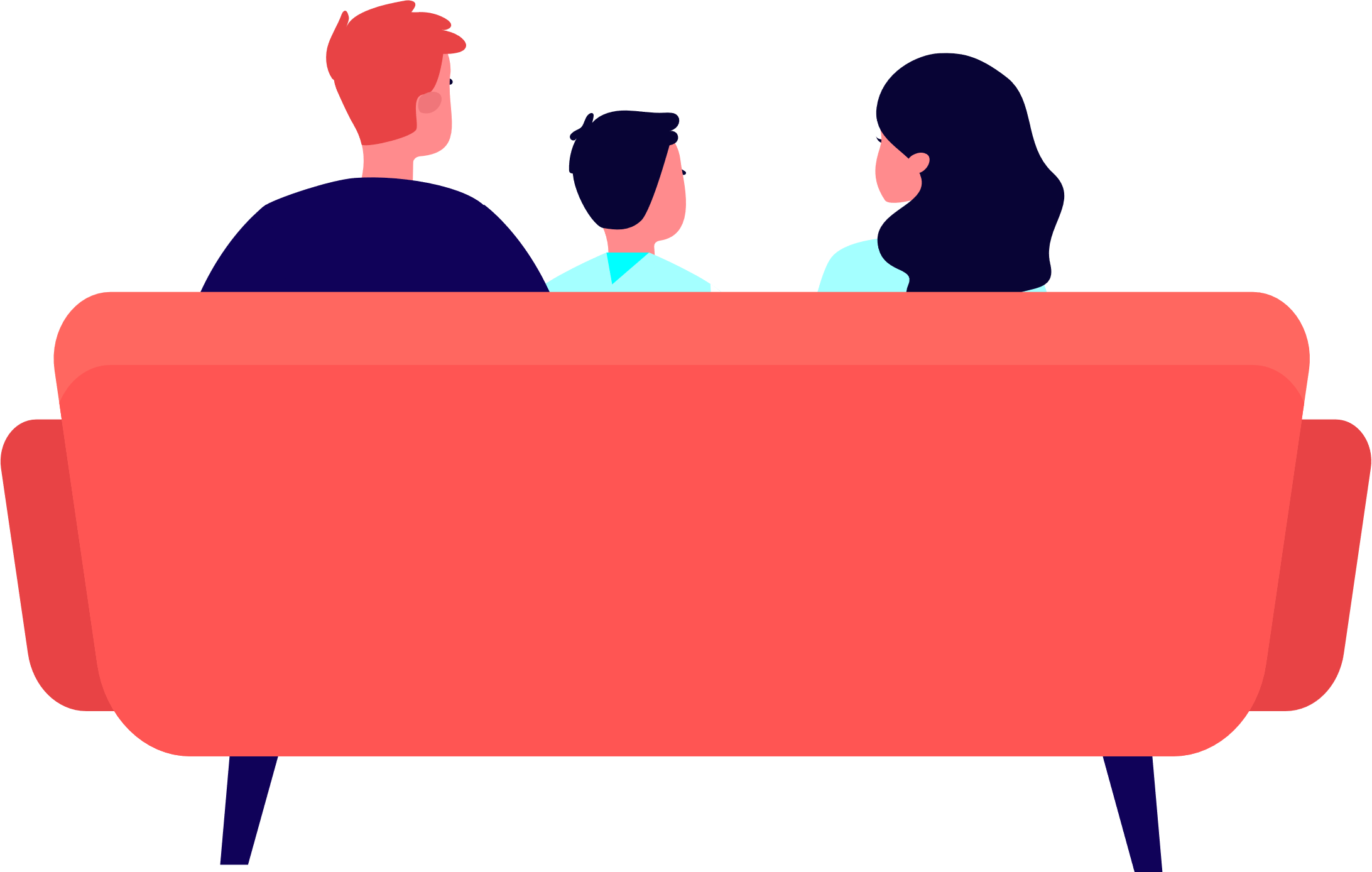 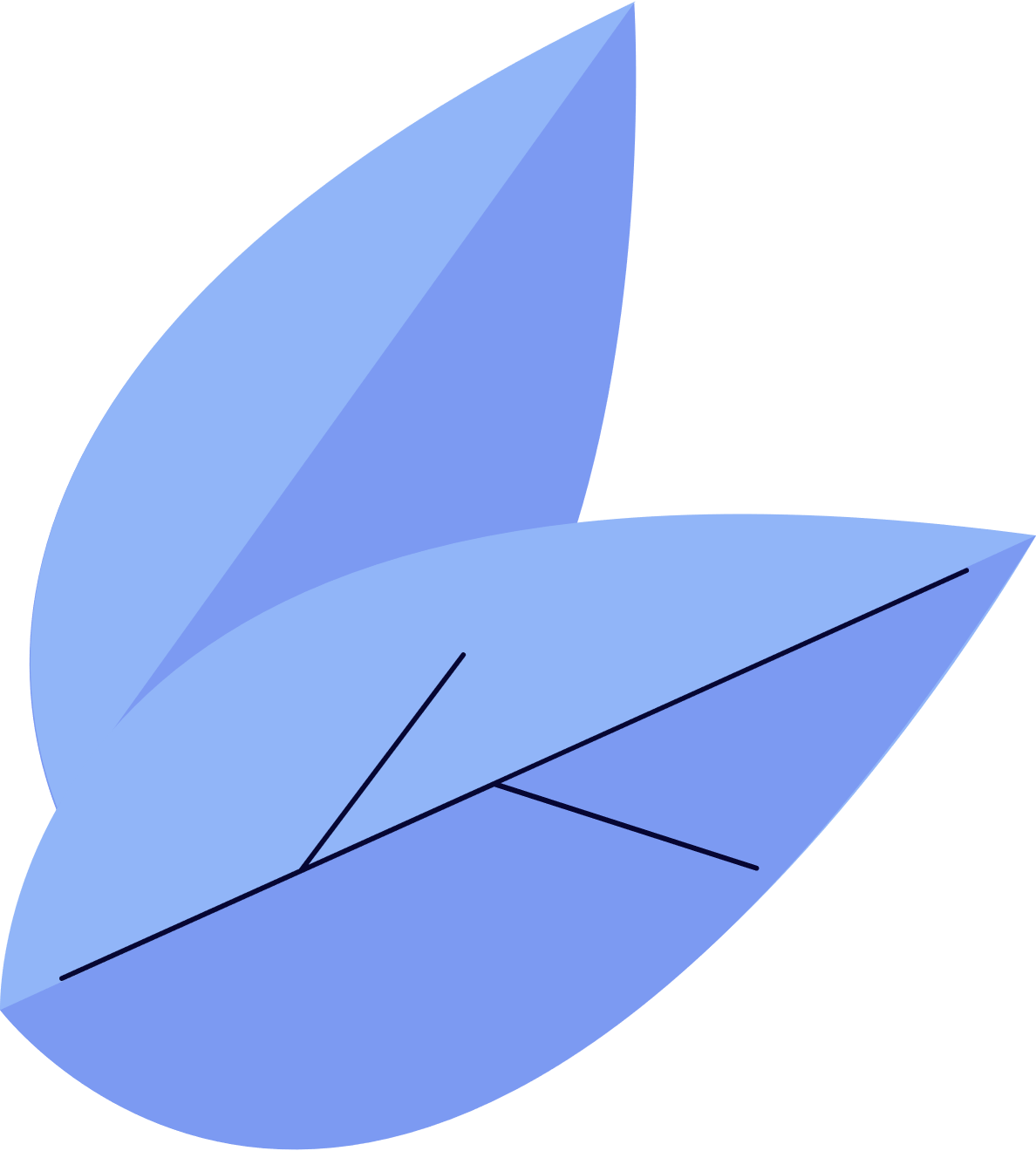 Install/Update the Application
Manage HD Station via QTS
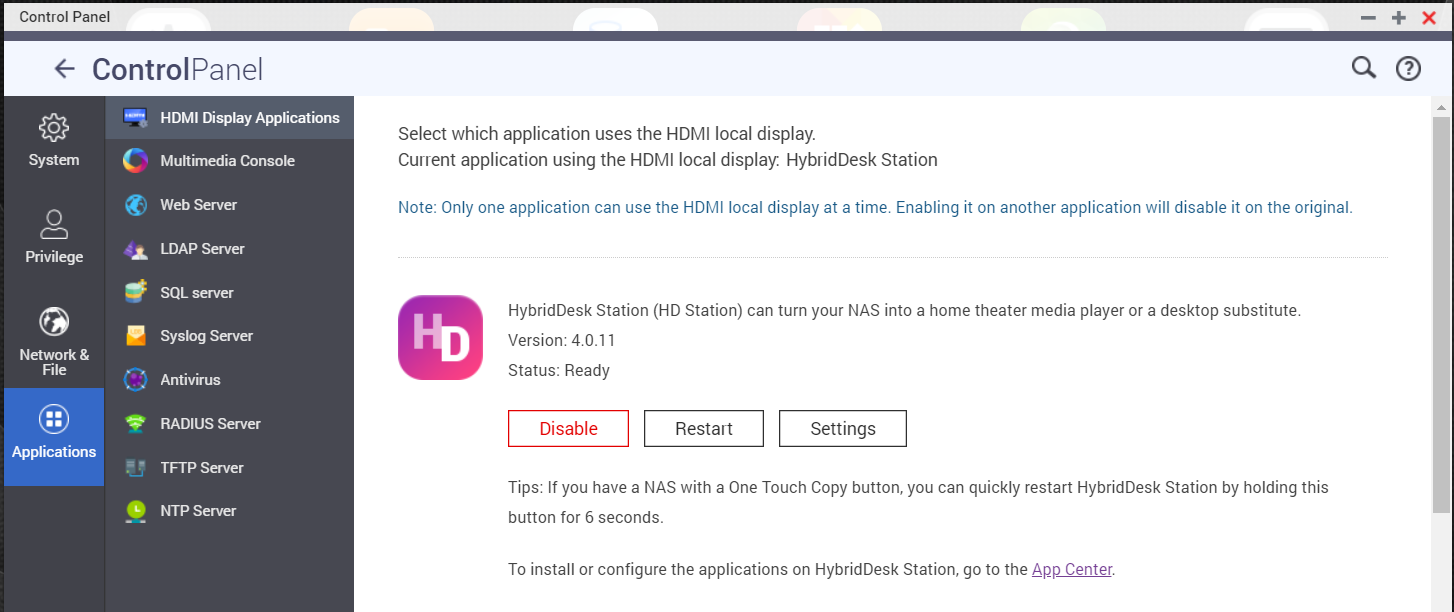 Allocate GPU/HDMI output
Local display exclusive allocation
HD station
Linux Station
KoiMeeter
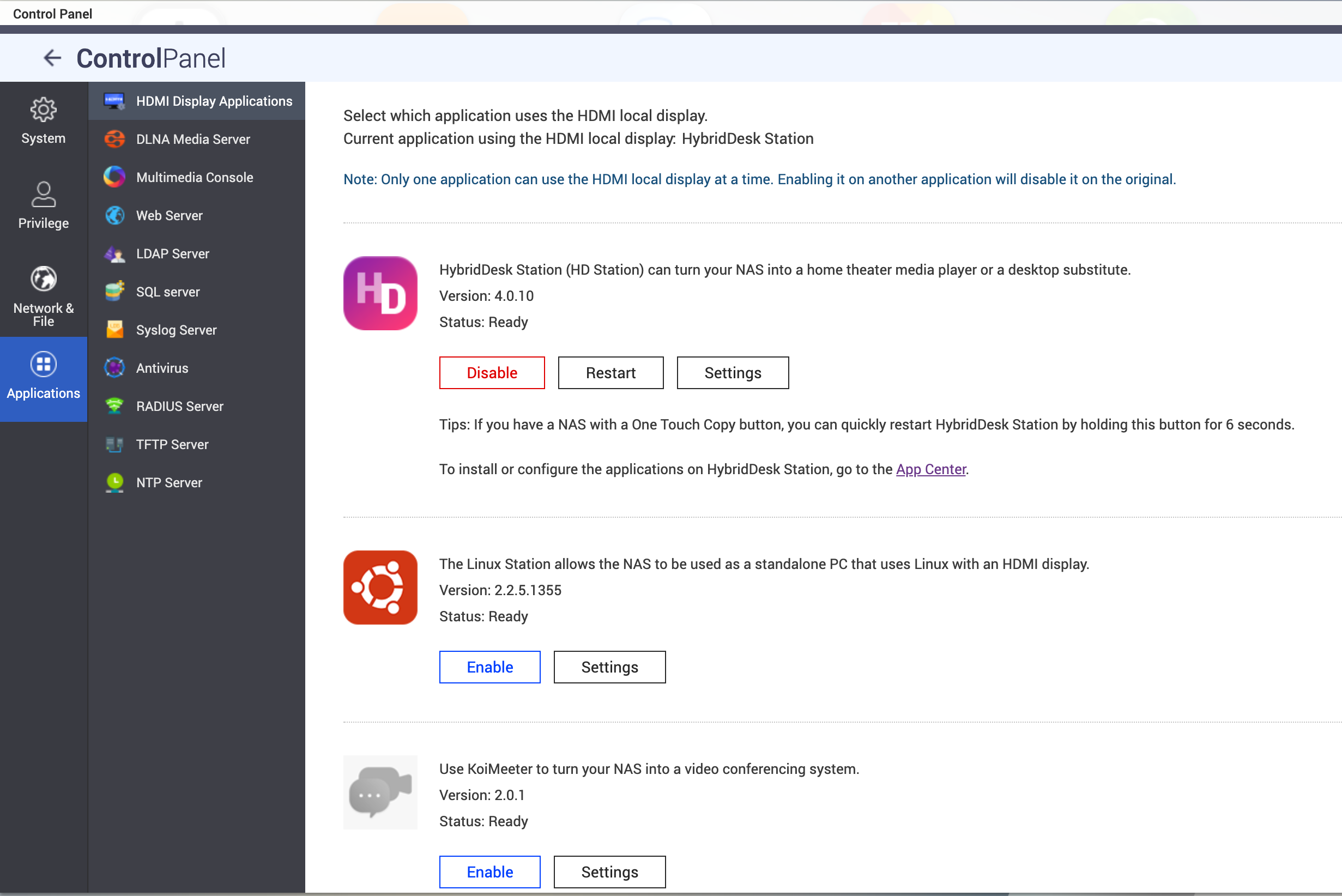 QTS - HD Station Setup
Set up HD Station via QTS
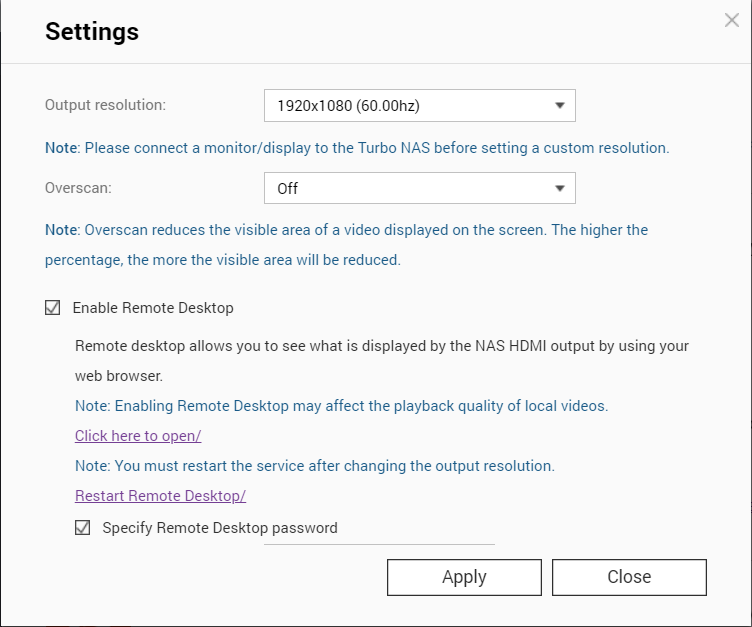 Resolution: set the resolution, just like using a PC
Overscan: Adjust the screen display size
Remote desktop:  Allow you to view the HD Station display via web browser.
Local Display - General Settings
Various functions and settings
General settings
Display time
Display NAS IP
Display server name
Enable auto login
Multi-tasking
* Some apps are not designed for 
   multi-tasking.
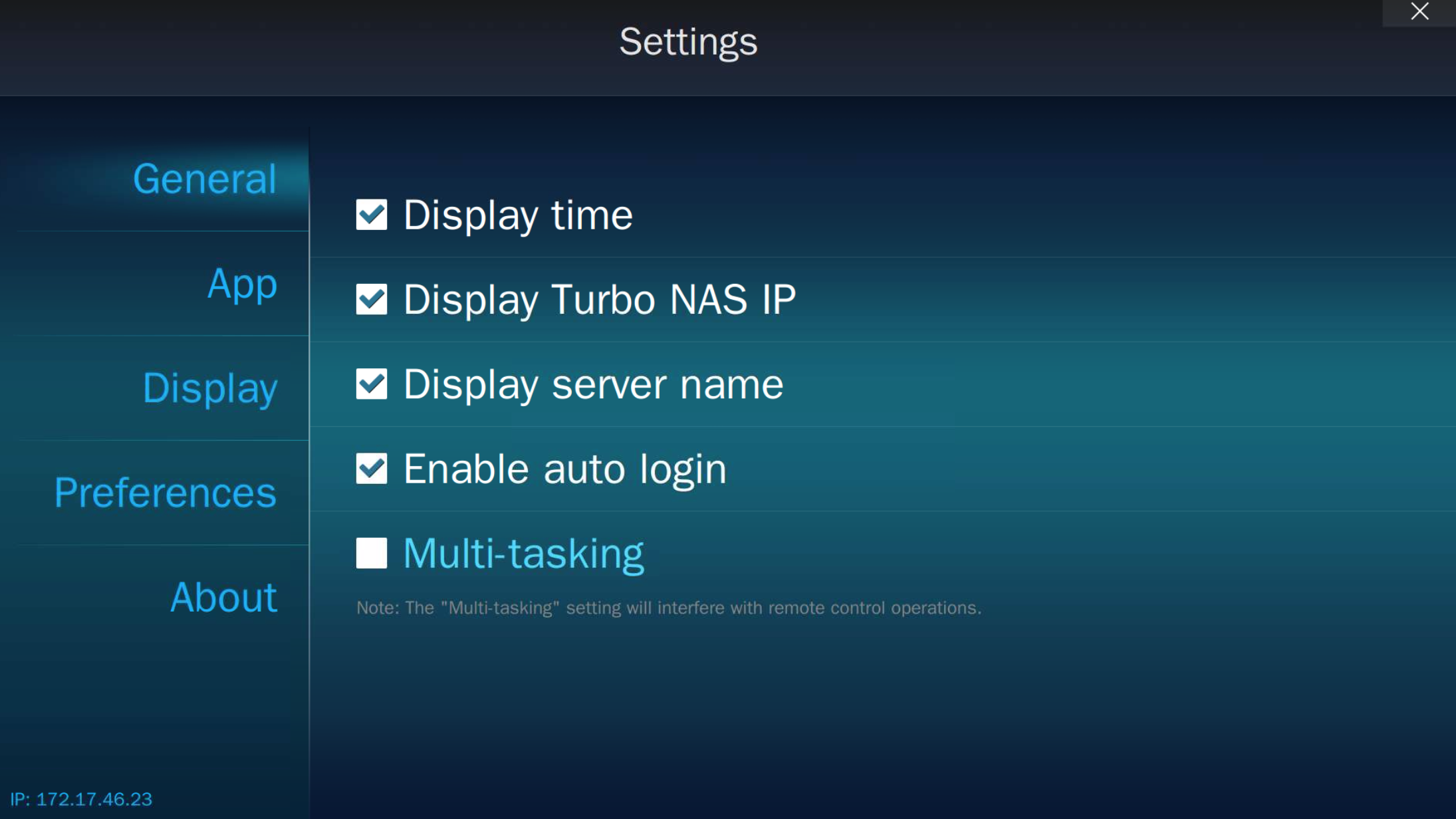 HD Station Settings - Applications
Manage applications for HD Station
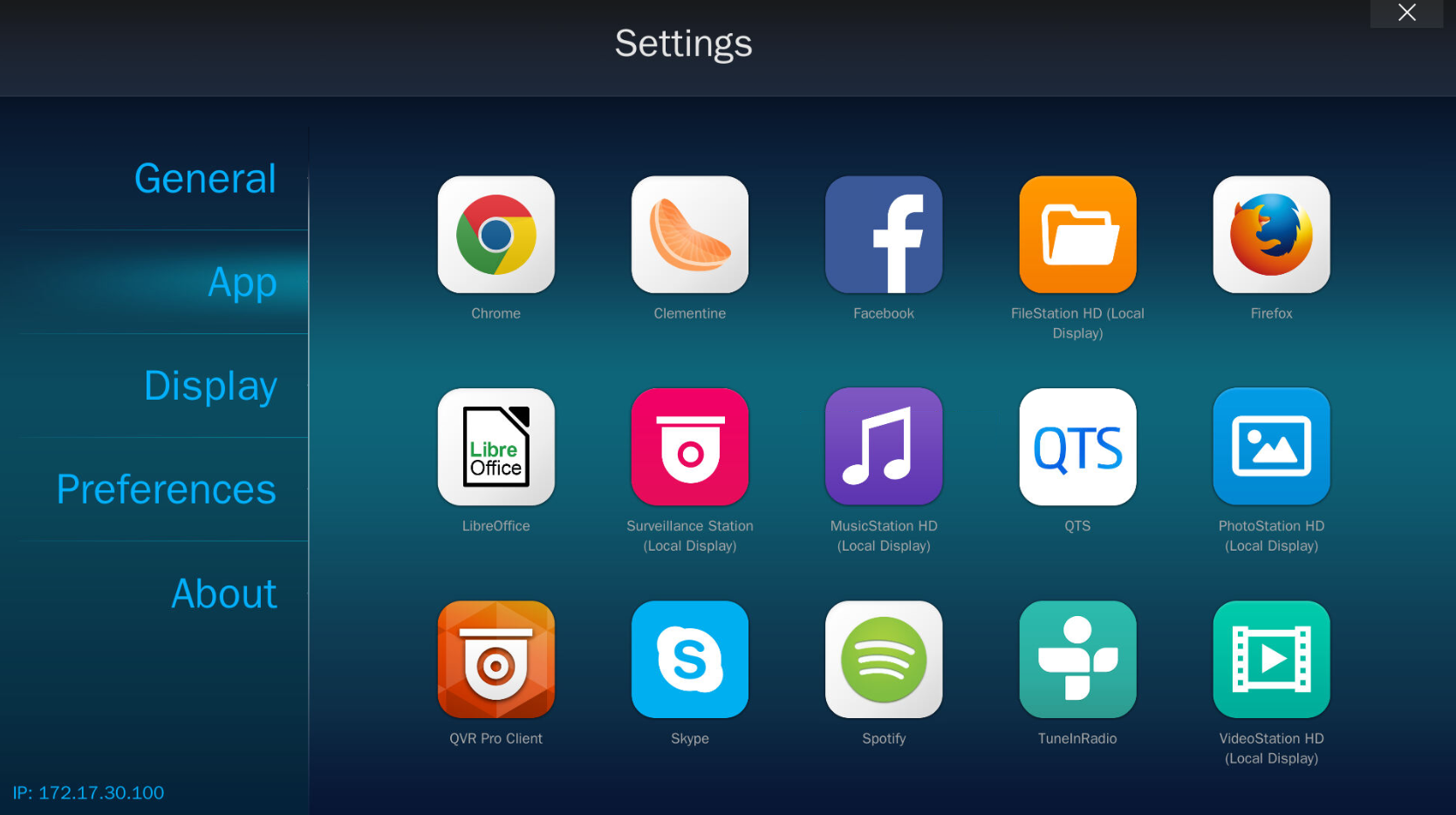 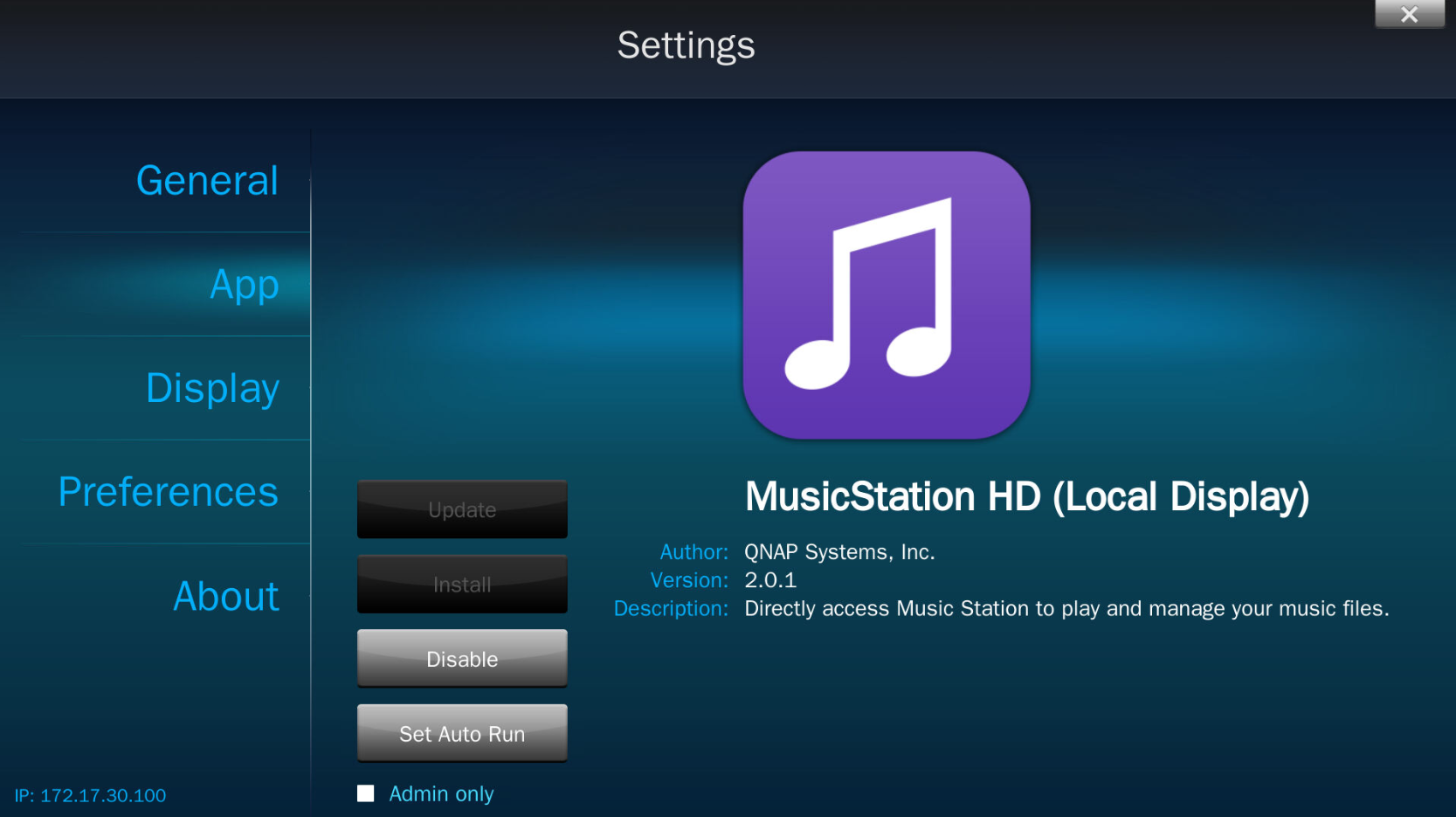 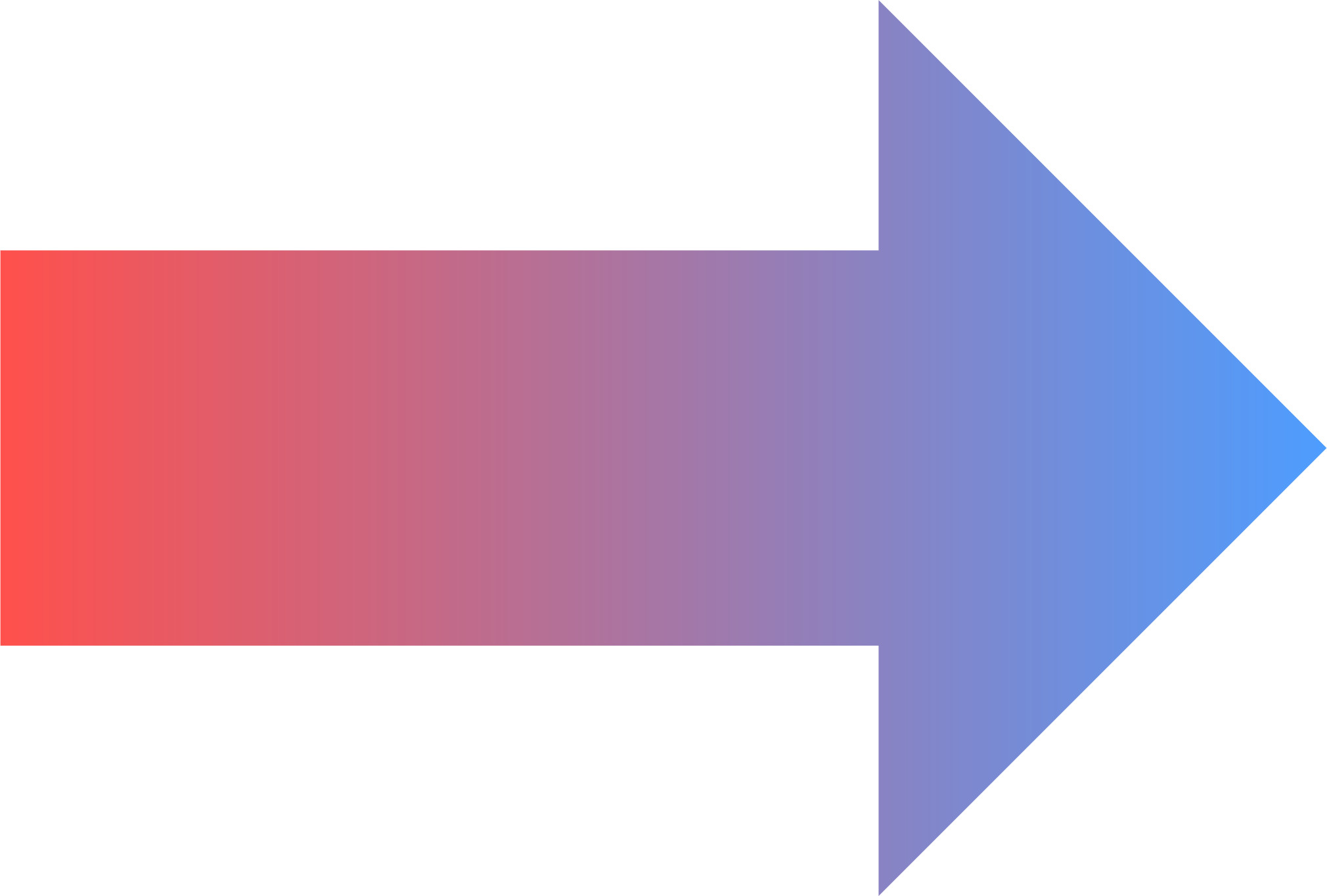 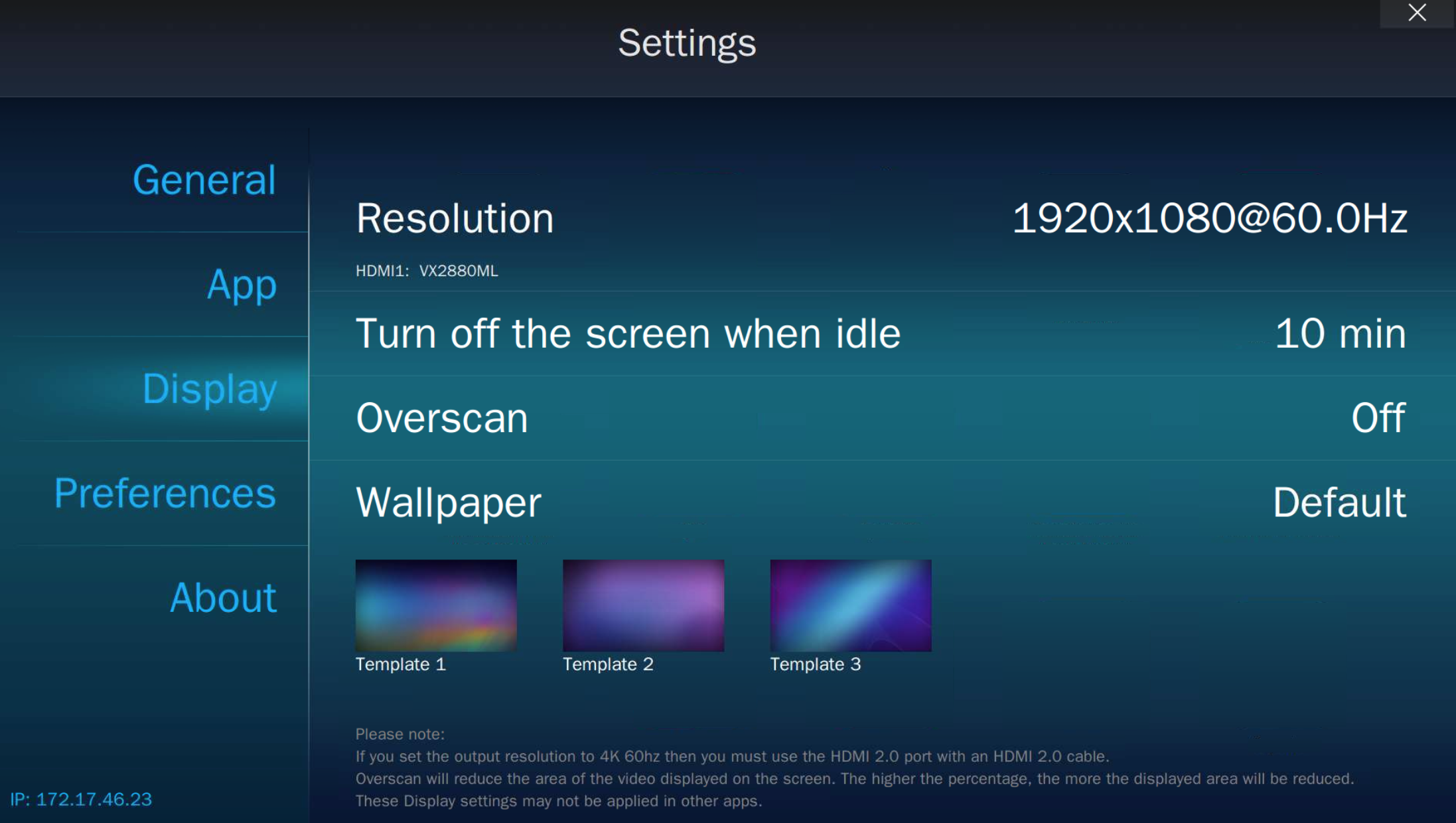 HD Station Settings - Display
Manage display settings
Manage display settings:
Resolution
Turn off the screen when idle
Overscan
Wallpaper
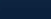 Preferences
Various configurable functions
Preferences：
Languages
Input
Audio output: Define the NAS audio output
Custom remote: Use other remotes for HD Station
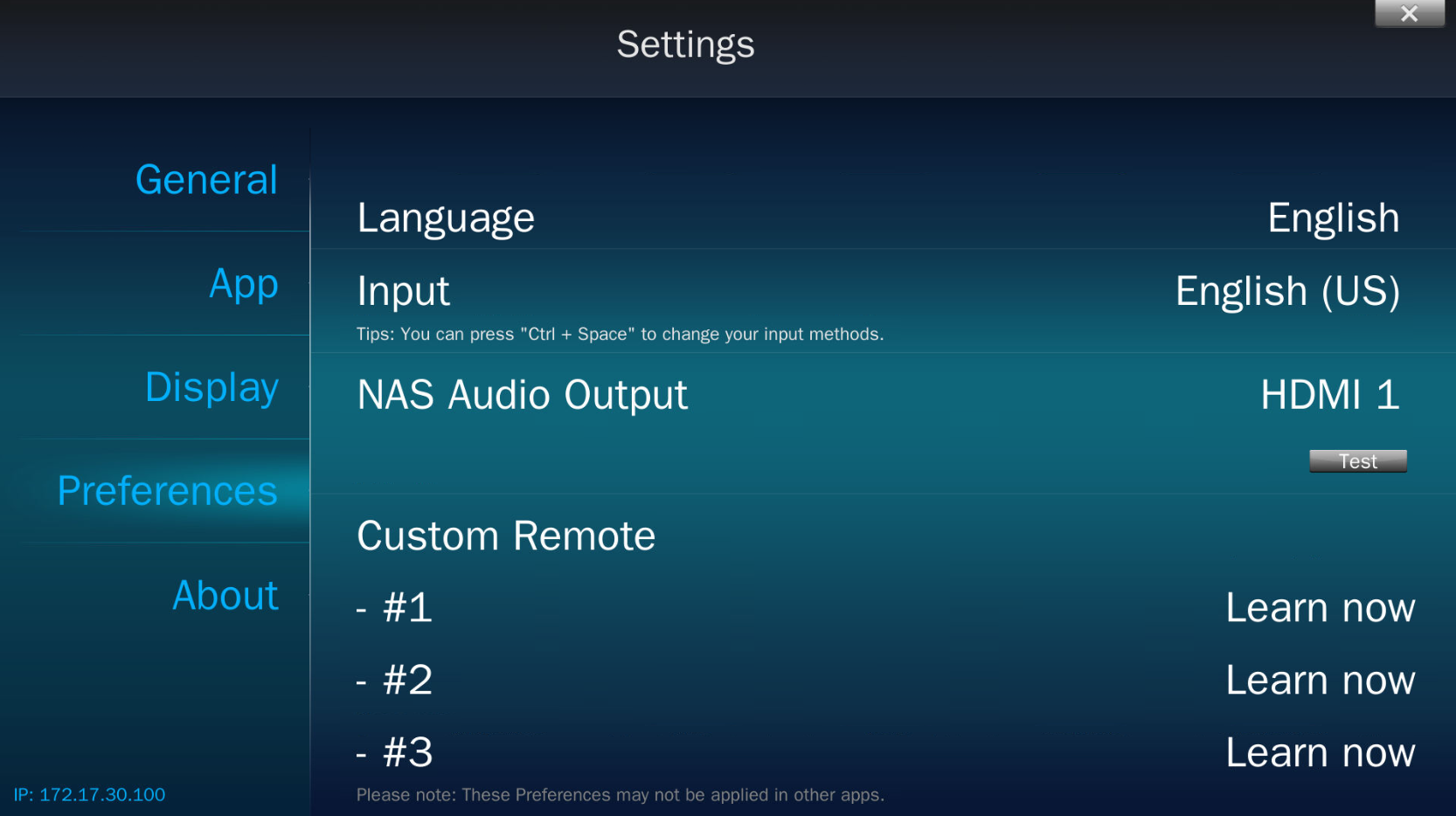 Remote learning
Using a remote that you already have
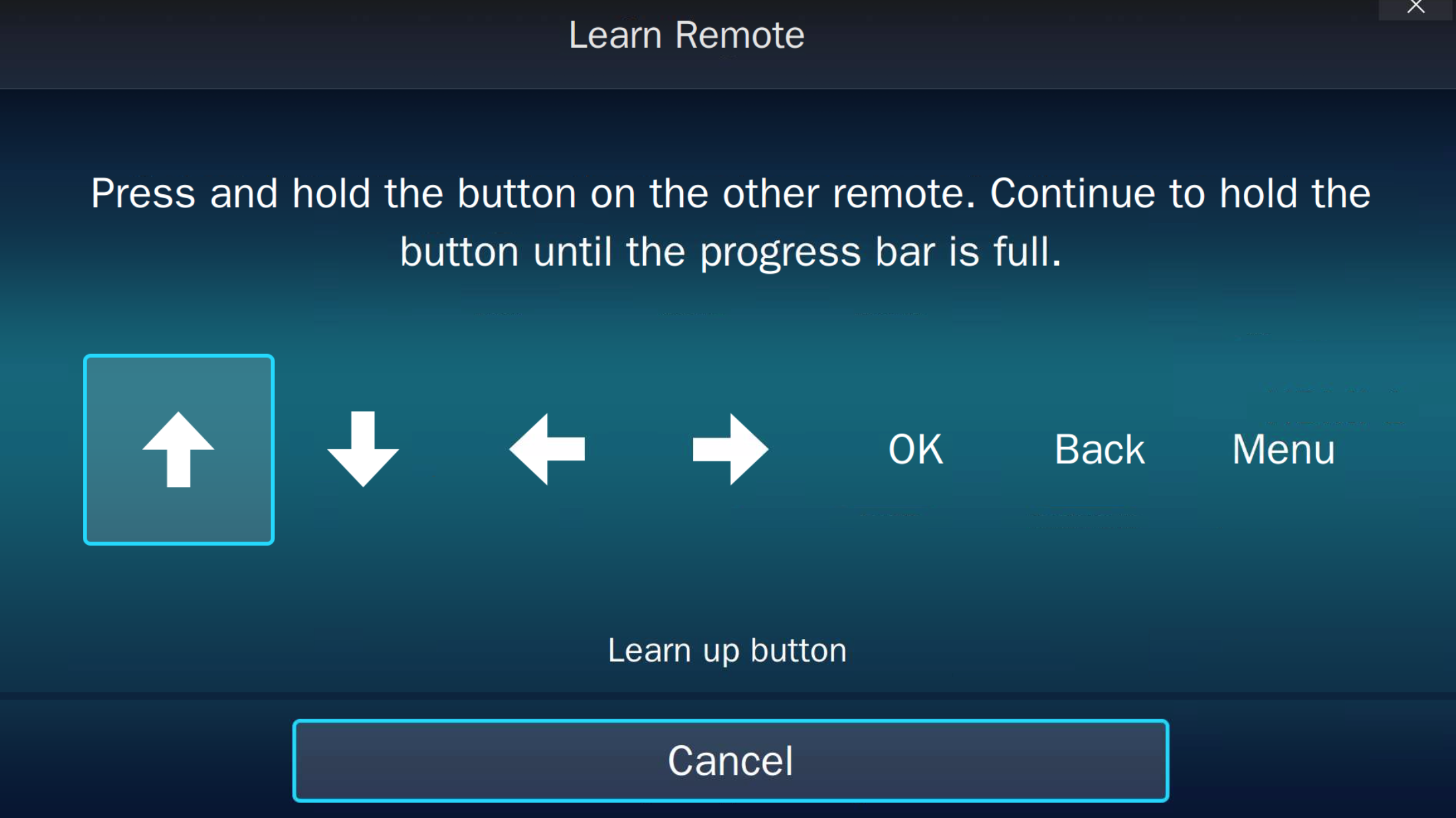 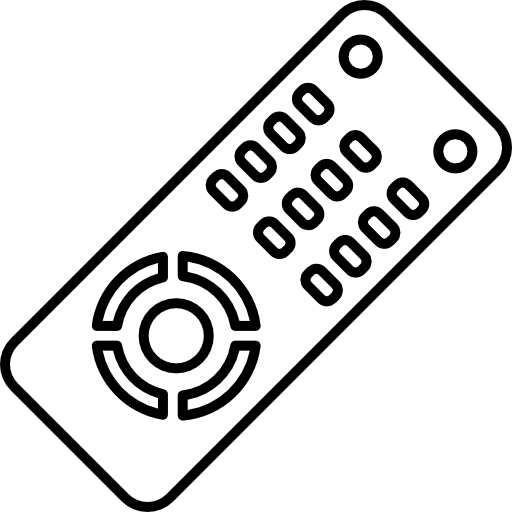 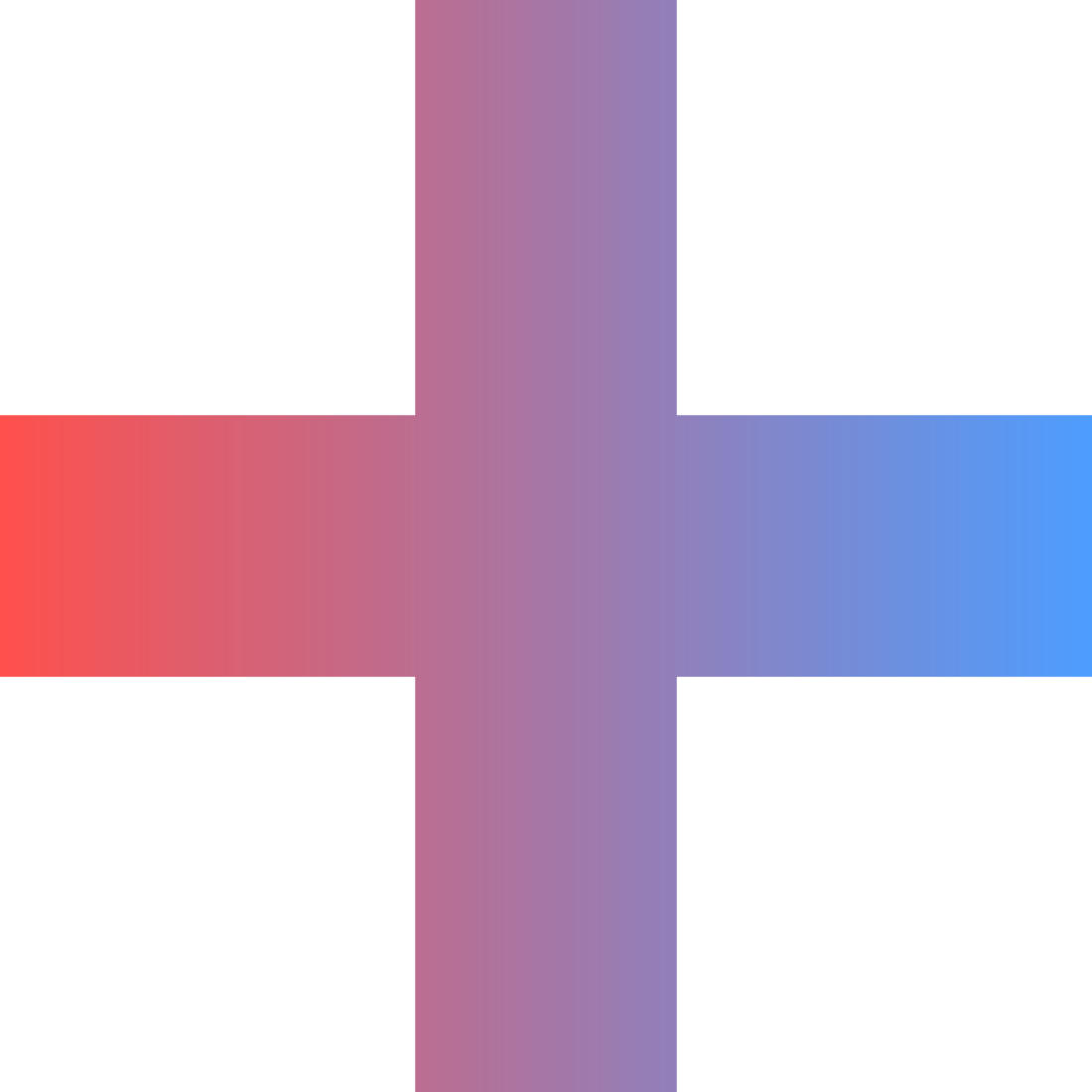 TV remote controller
* Only supported models which included the IR sensor
Qremote
Using Qremote on smart devices
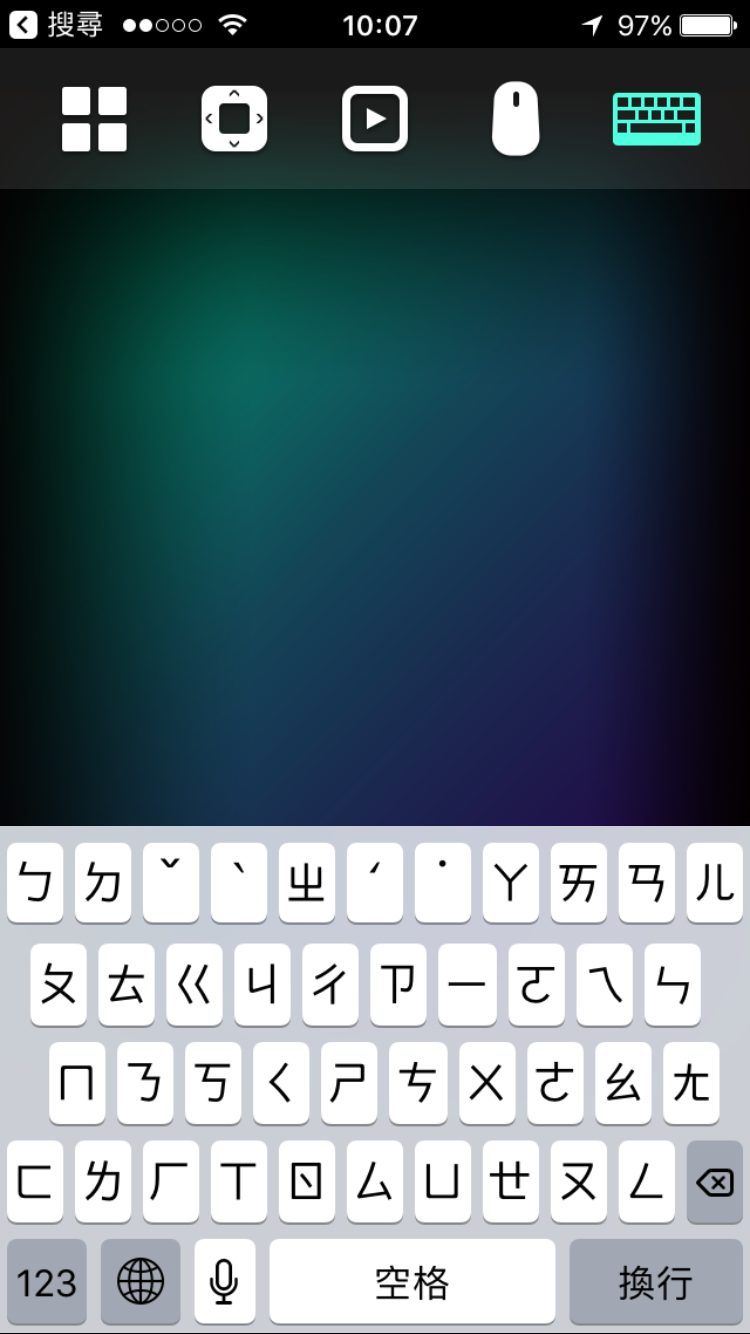 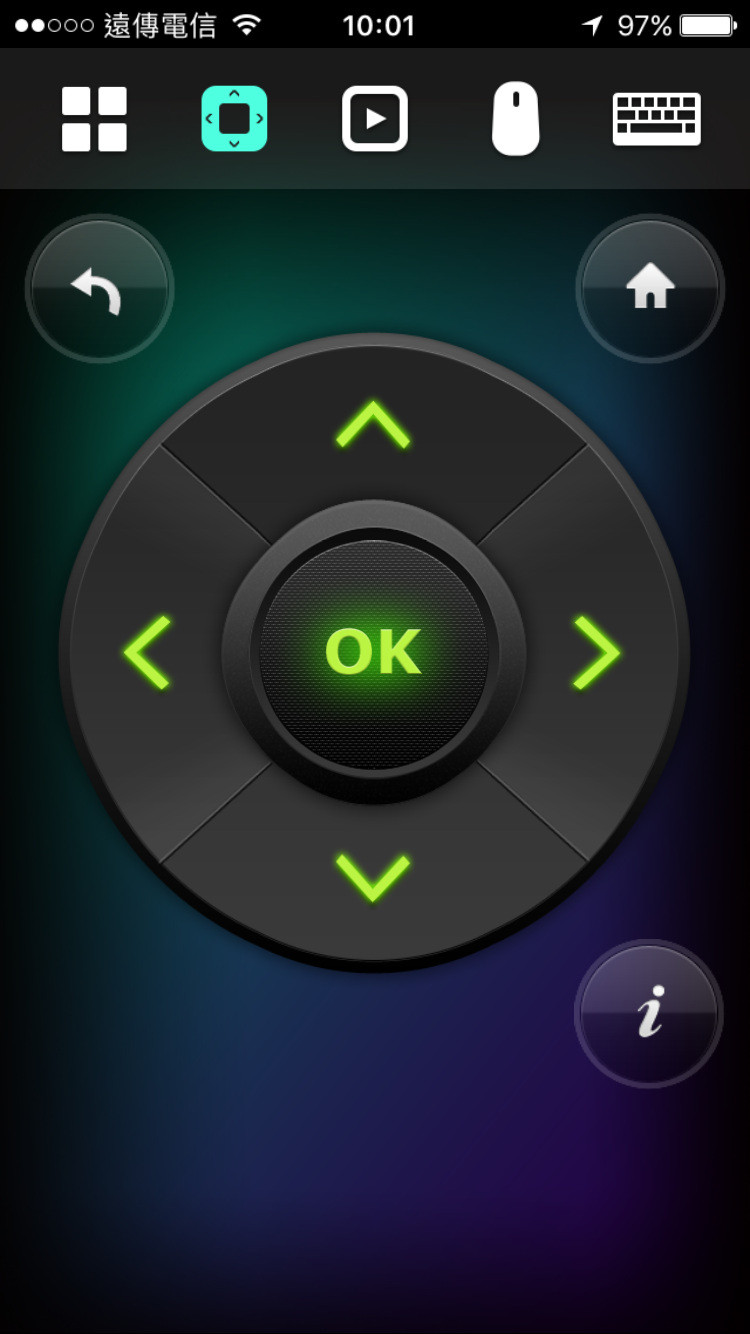 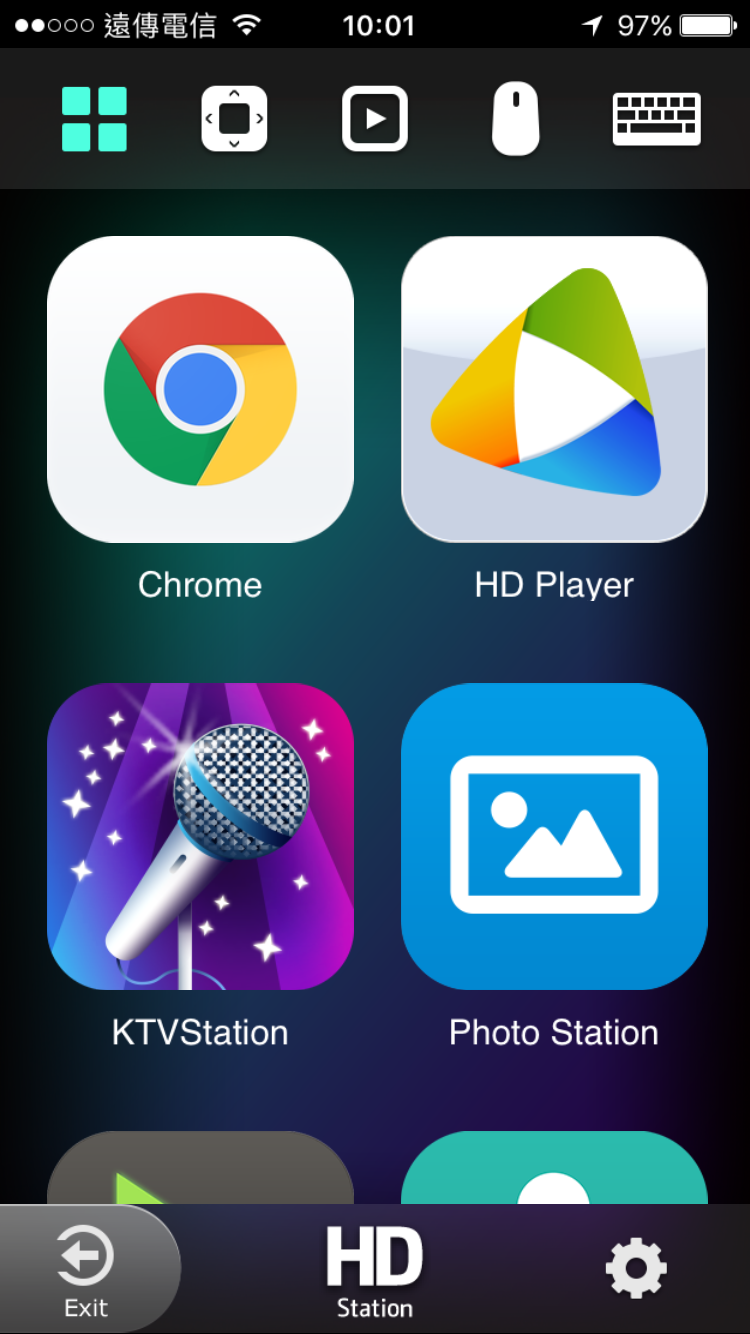 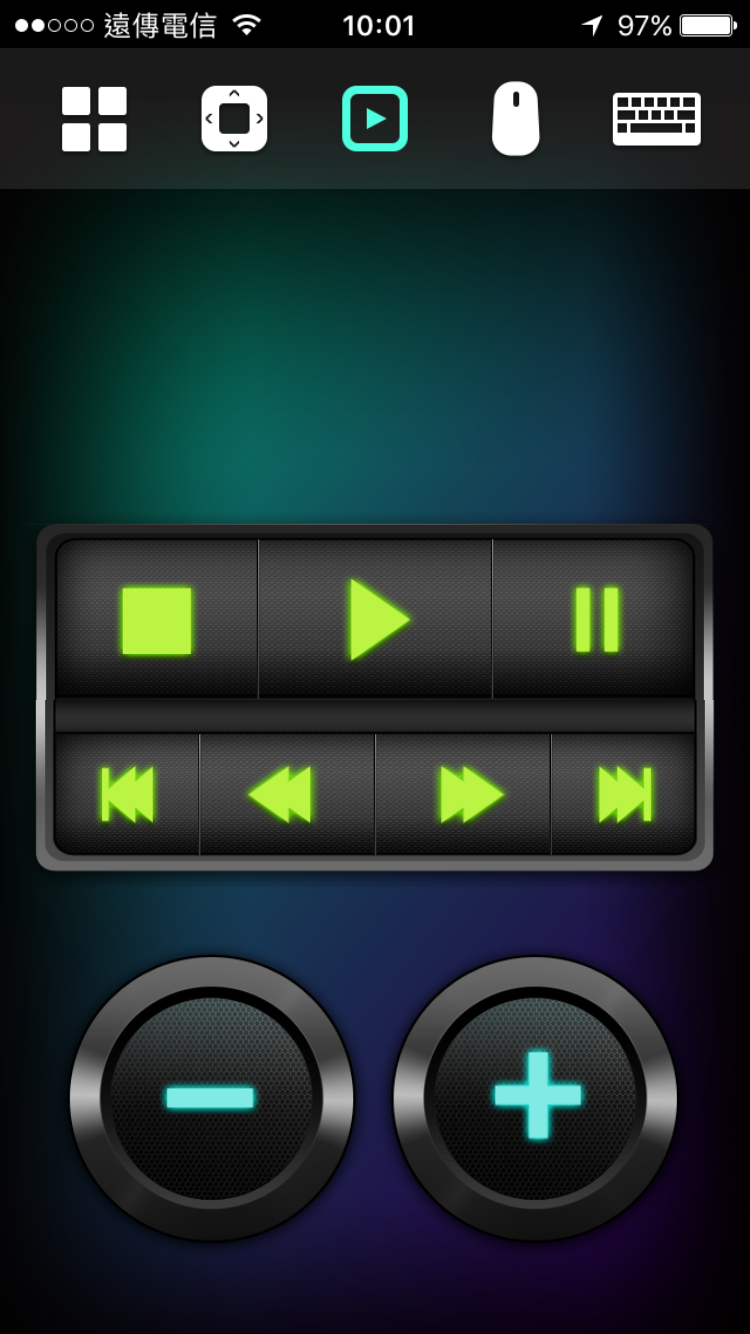 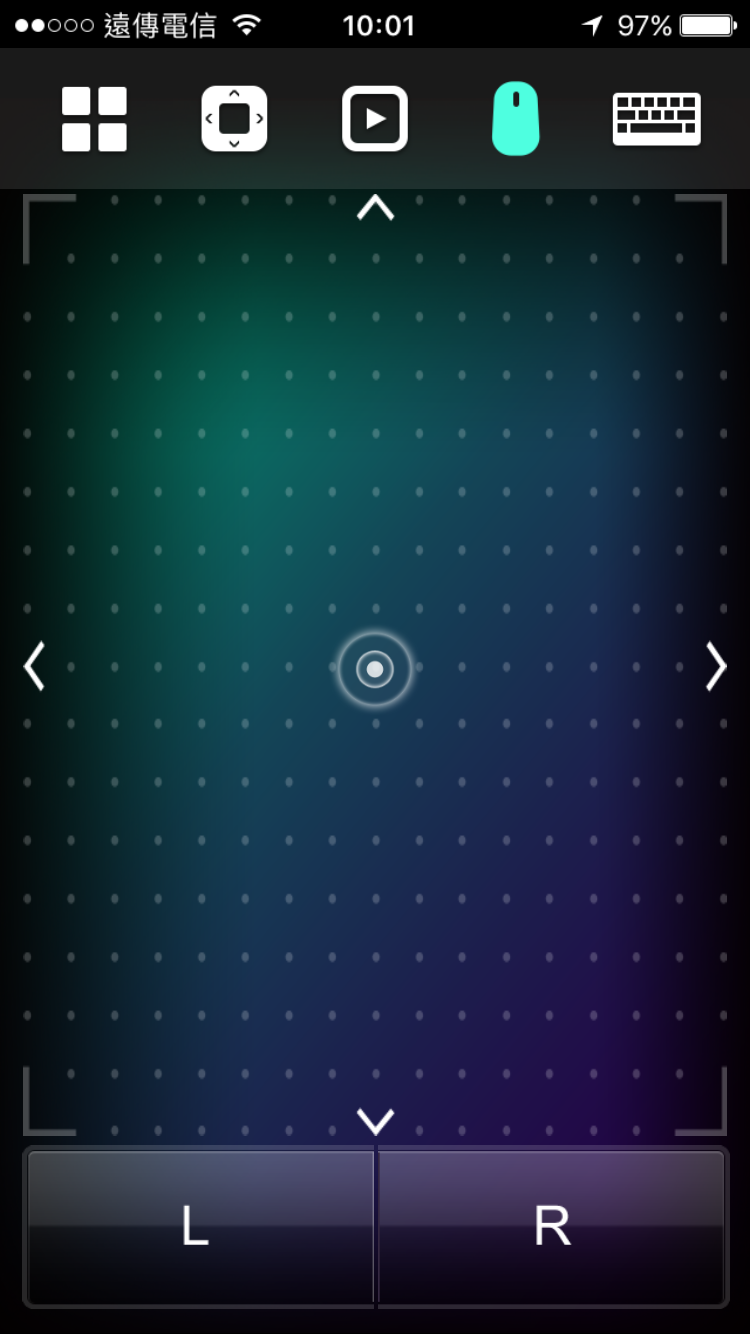 * Supports iOS & Android devices.
Rich Applications
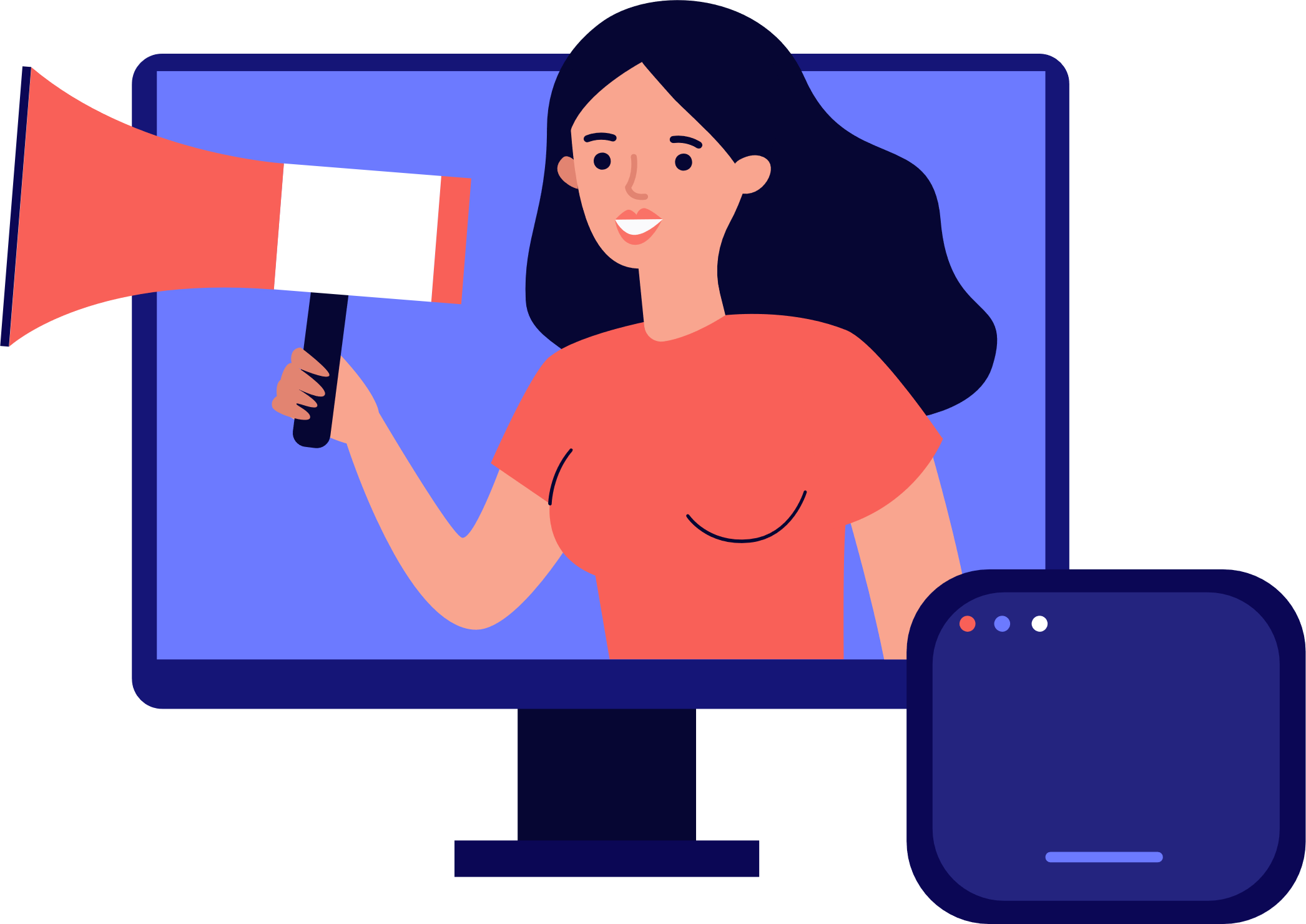 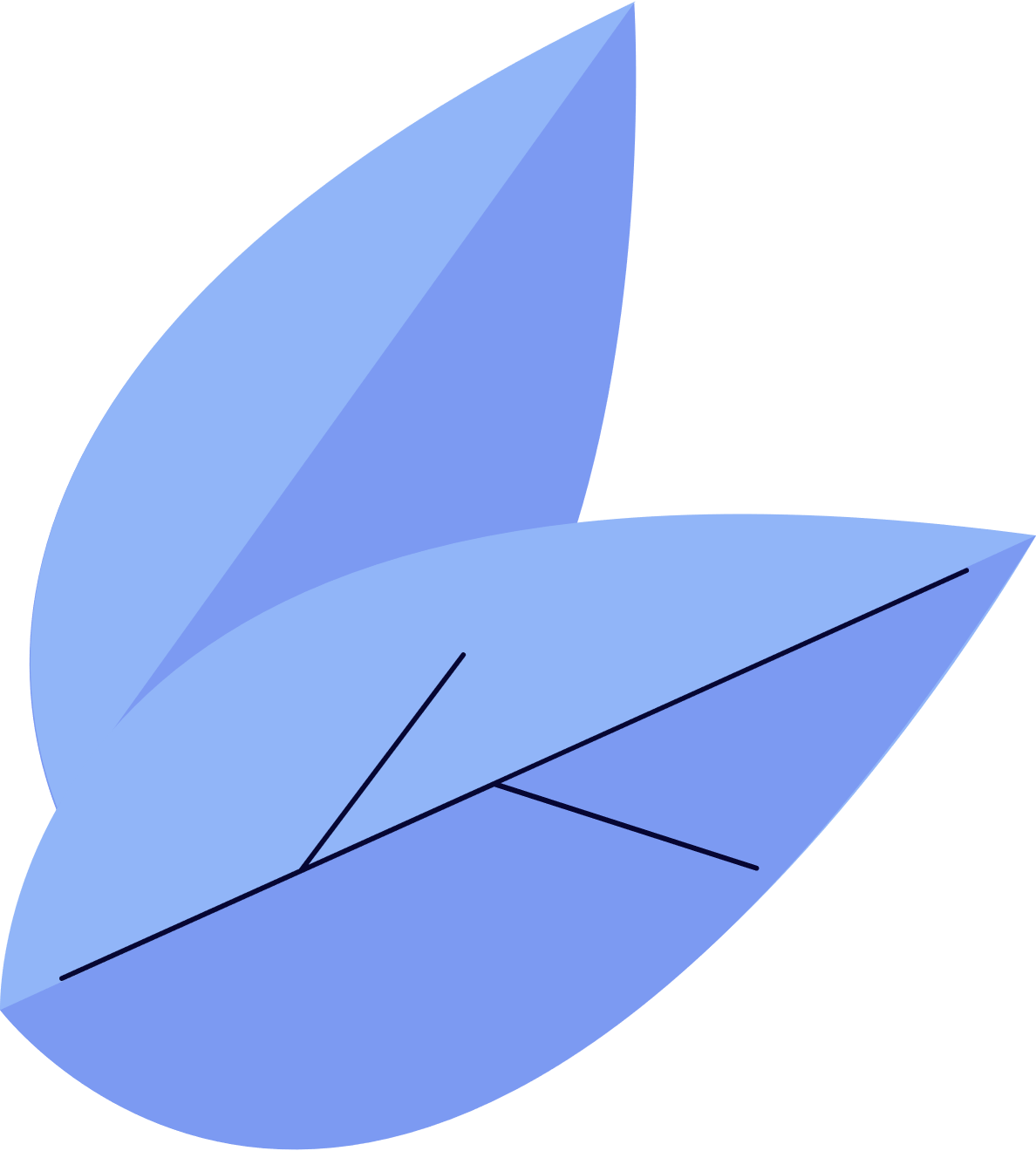 Rich Applications
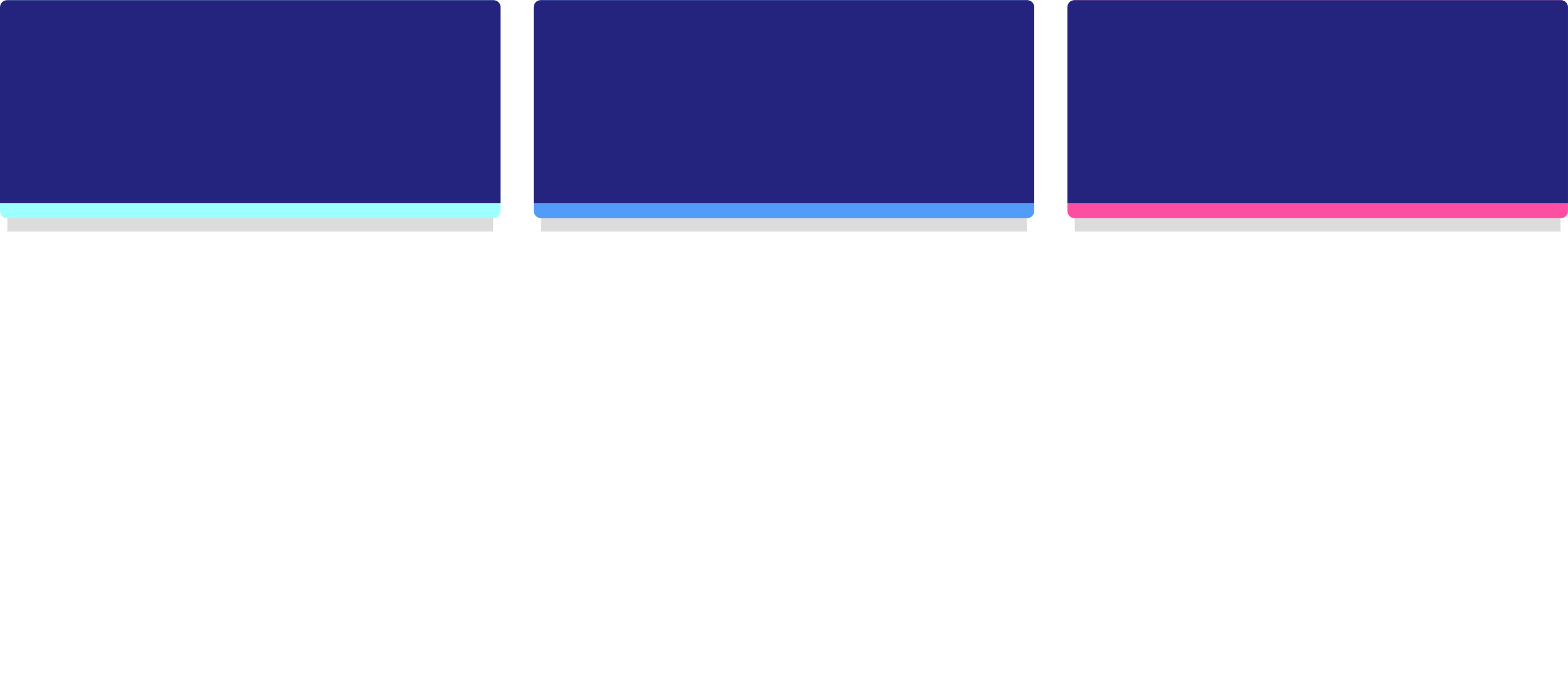 Browser, Communication
& Office tools
QTS
Management
Multimedia Applications
QTS 
QTS
FileStation HD
PhotoStation HD
VideoStation HD
MusicStation HD
QVR Pro Client
Browsers
Chrome
Firefox

Communication
Skype
Facebook

Office tools
LibreOffice
Multimedia
HD Player
Clementine
Spotify
TuneInRadio
Meet almost all your needs
HD Station Official Apps
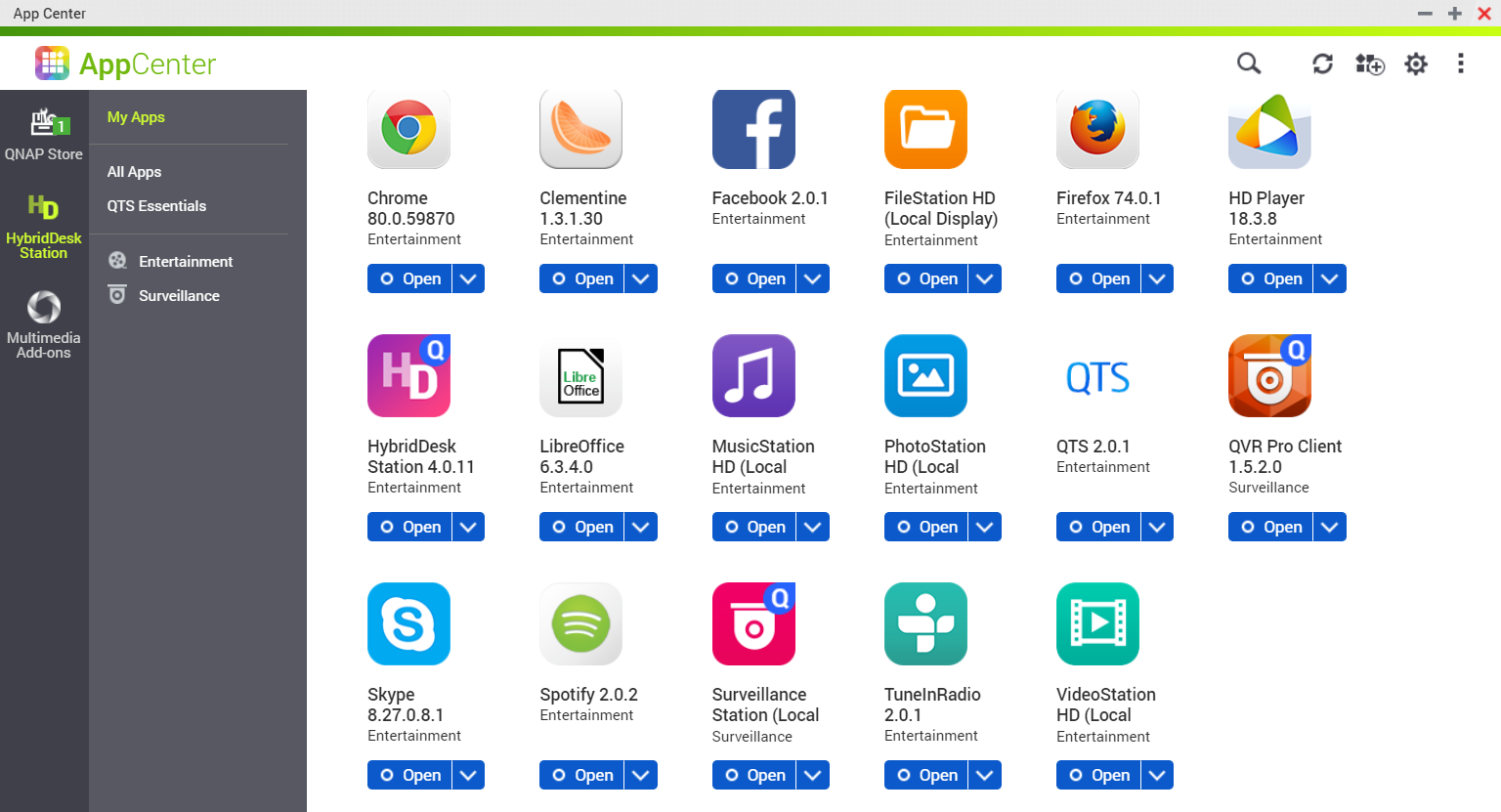 Third Party Applications
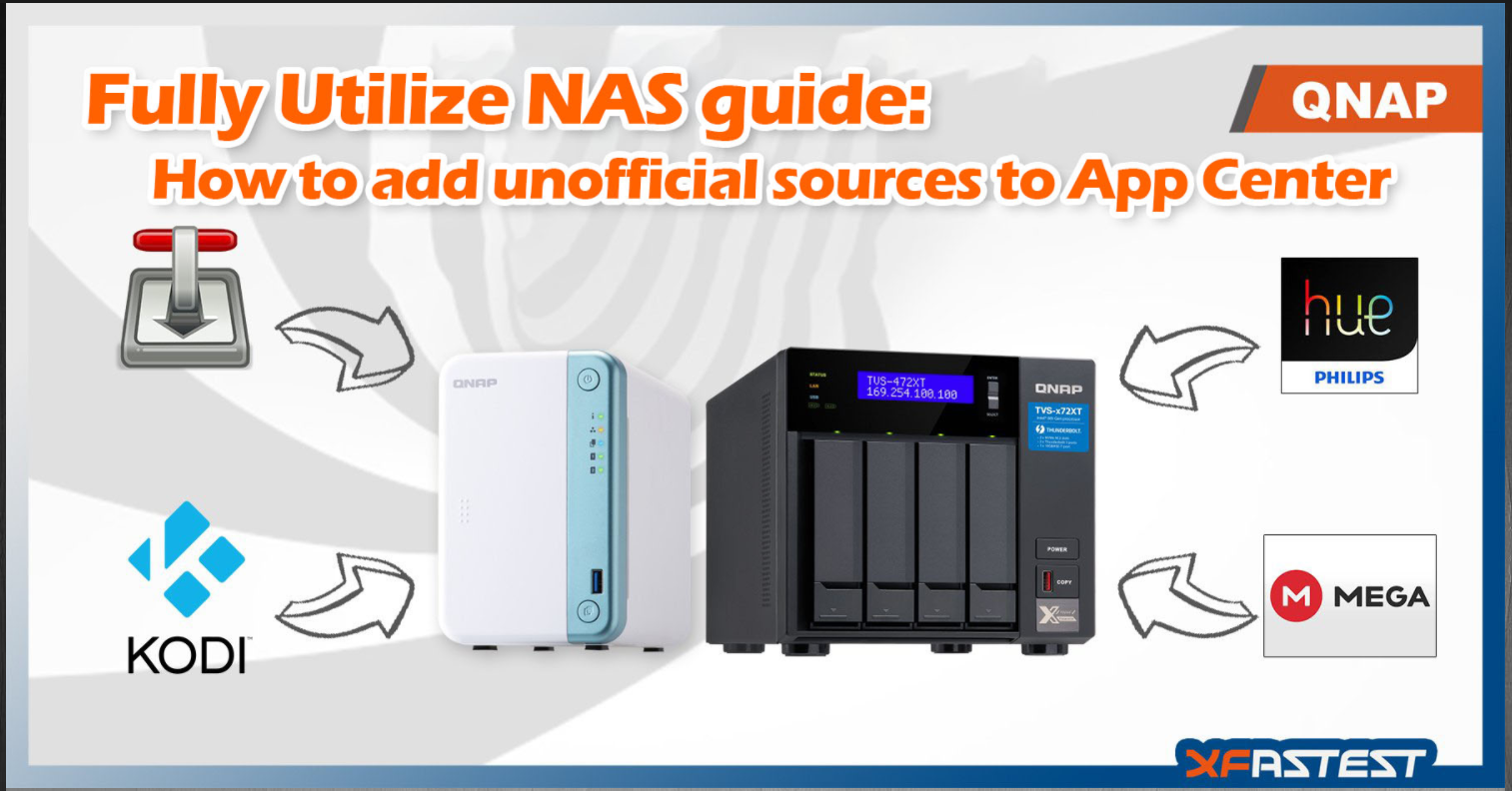 https://hk.xfastest.com/100983/nas-user-guide-add-app-repository-into-qnap-app-center/
QTS Management on HD Station
Various shortcuts to QTS applications.
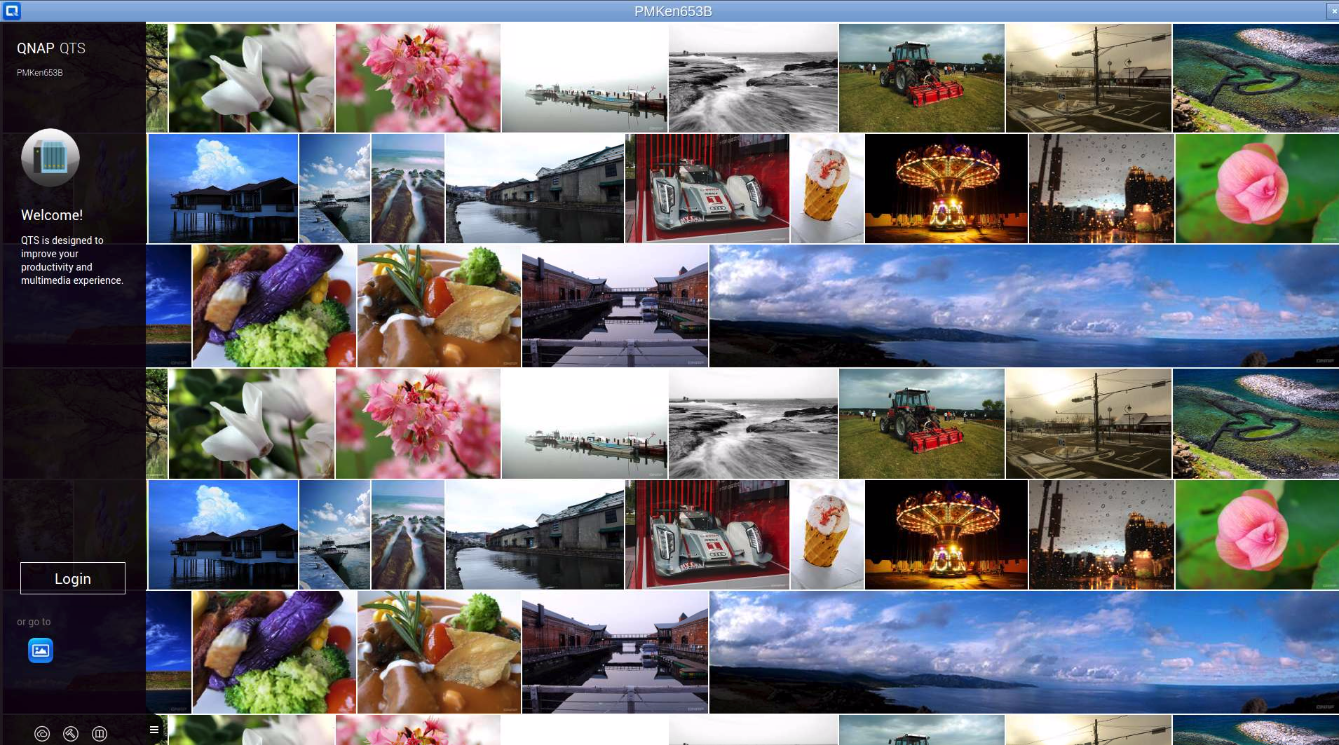 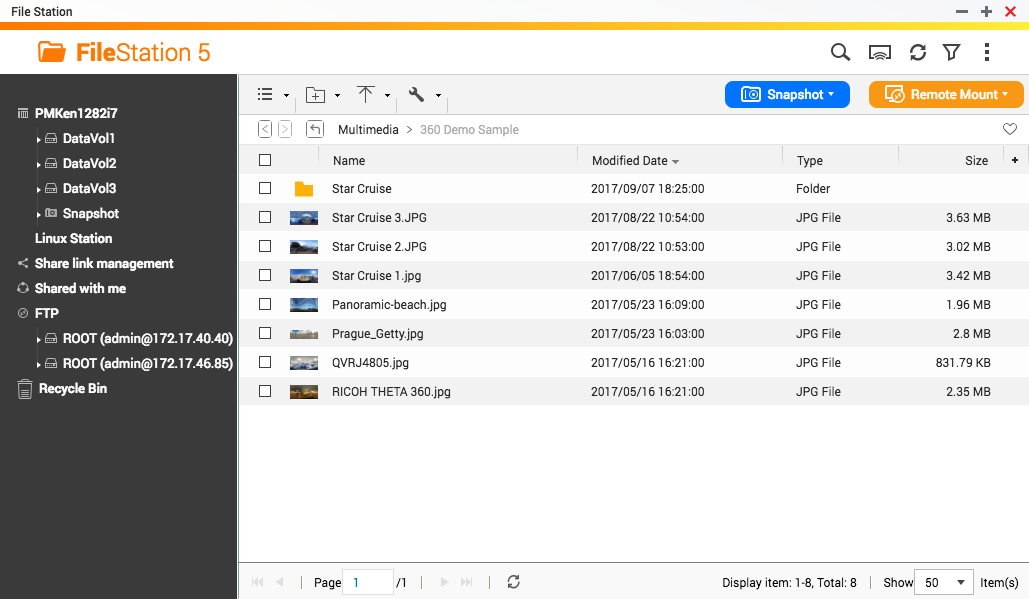 File Station
QTS
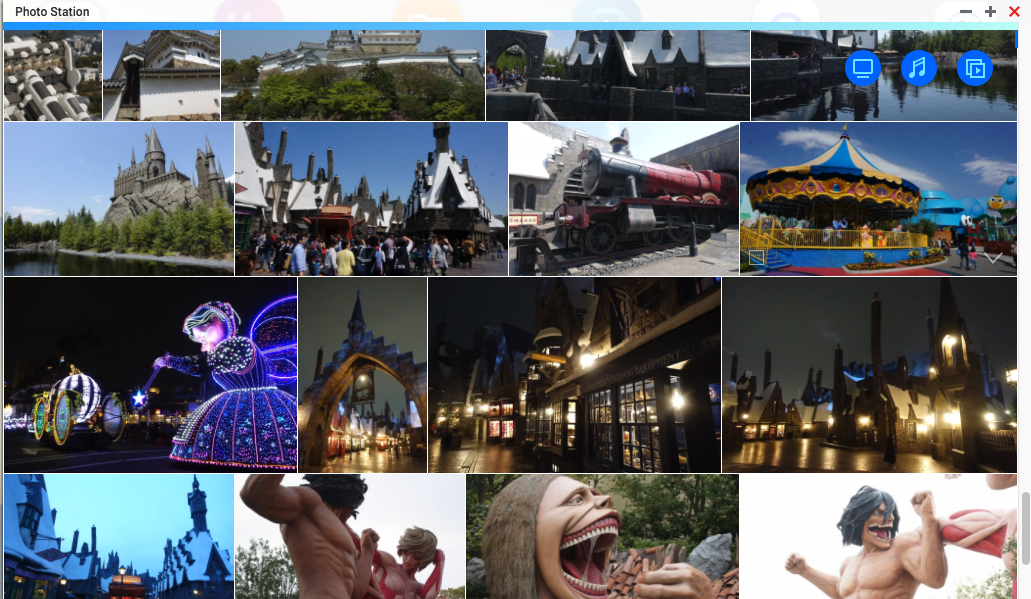 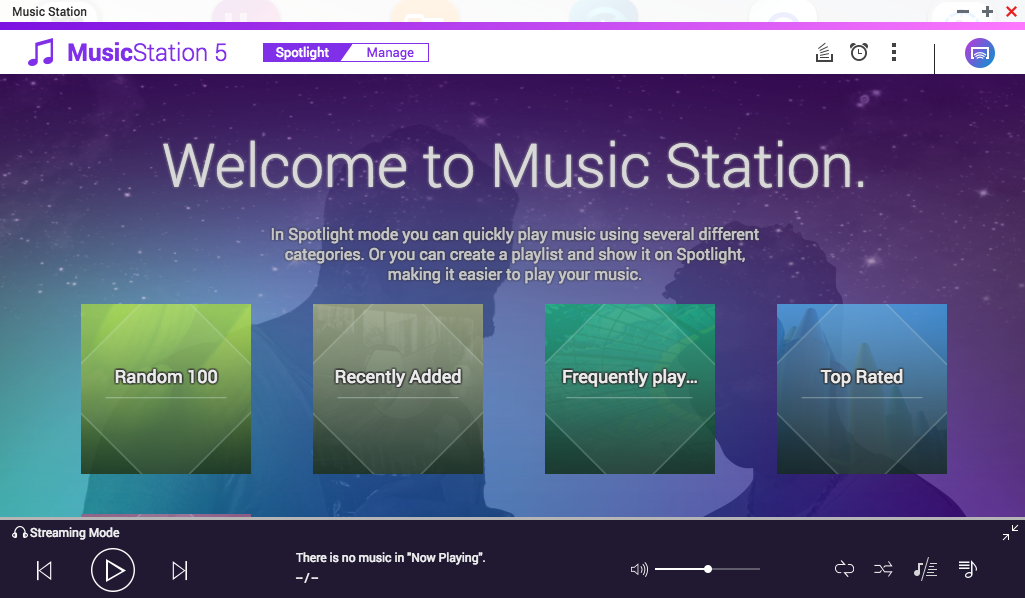 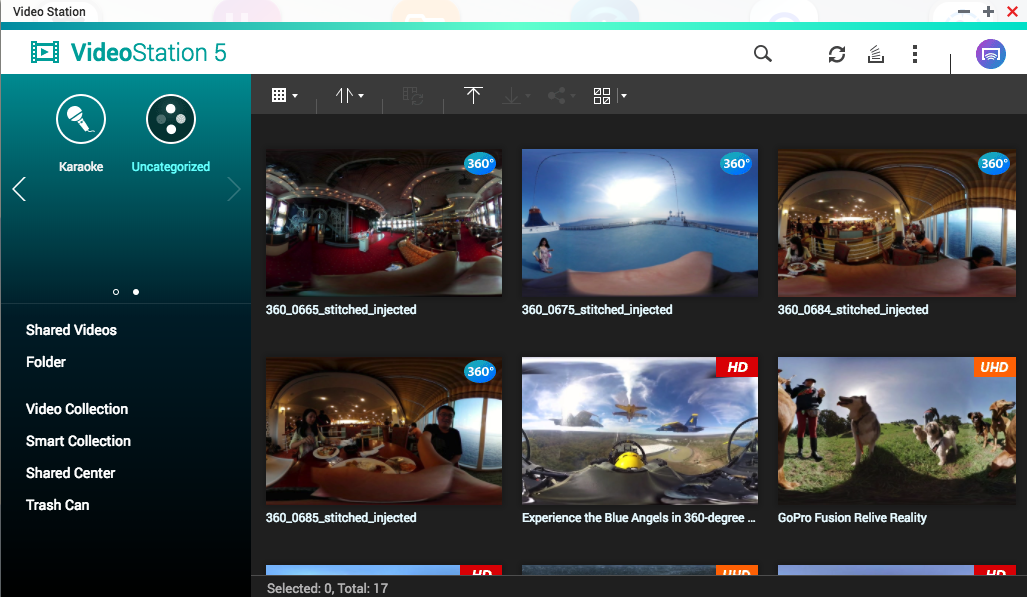 Music Station
Video Station
Photo Station
QVR Pro Client
Live view on TV directly
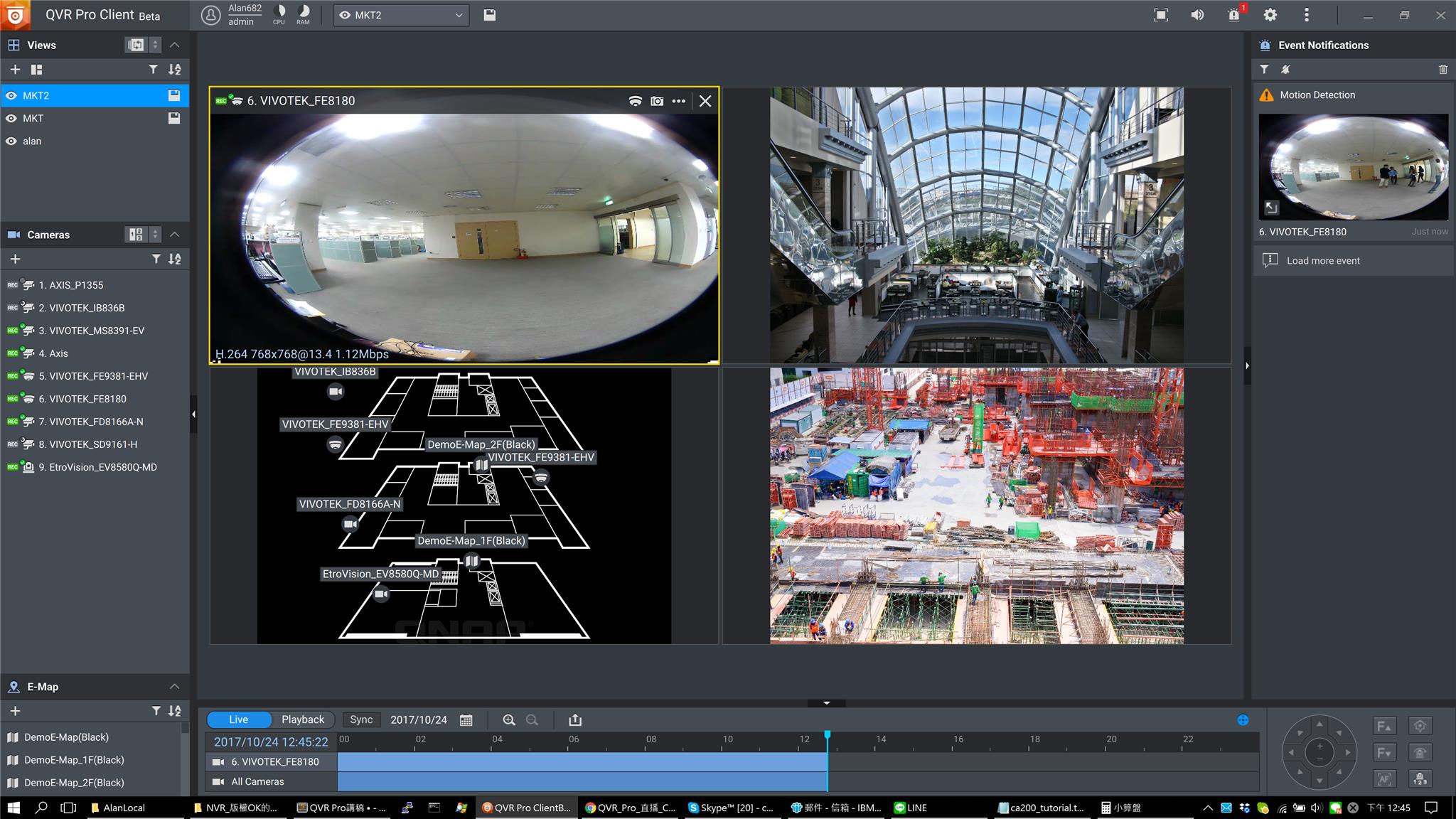 LibreOffice
LibreOffice is a powerful office suite
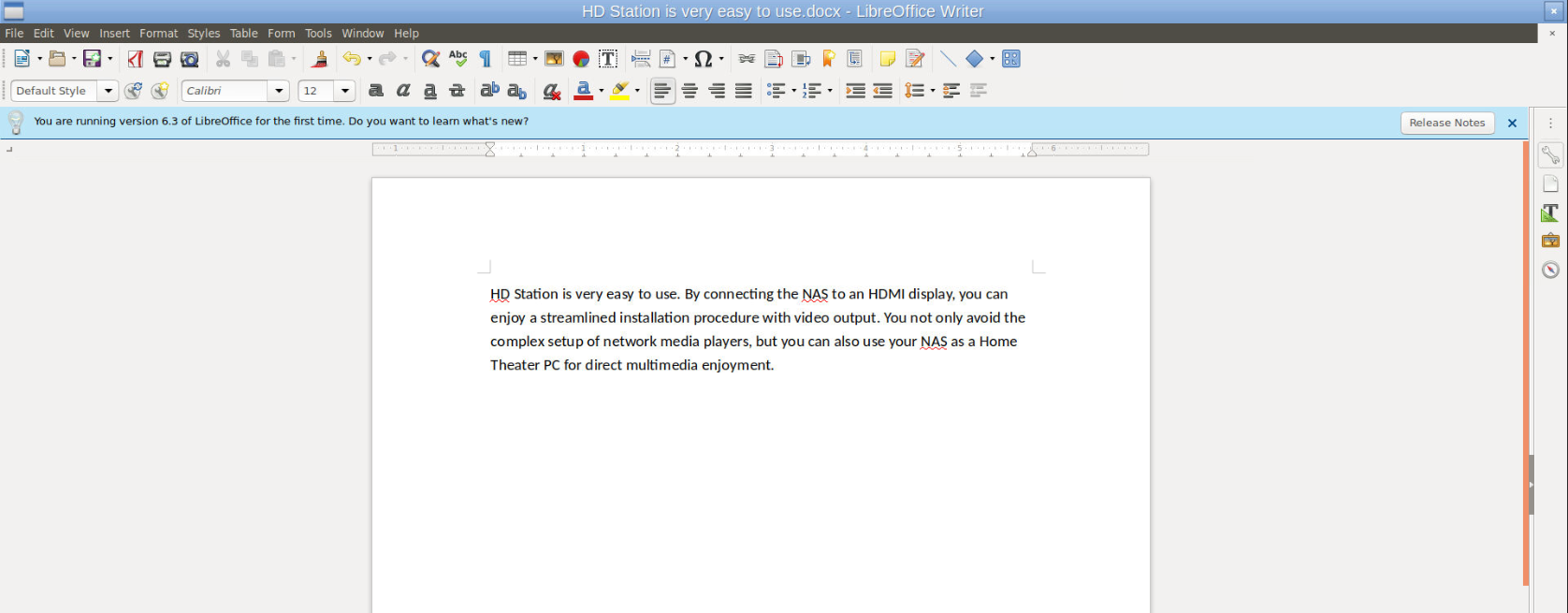 QNAP NAS vs Home Theater
Home Theater System
QNAP NAS
HD TV
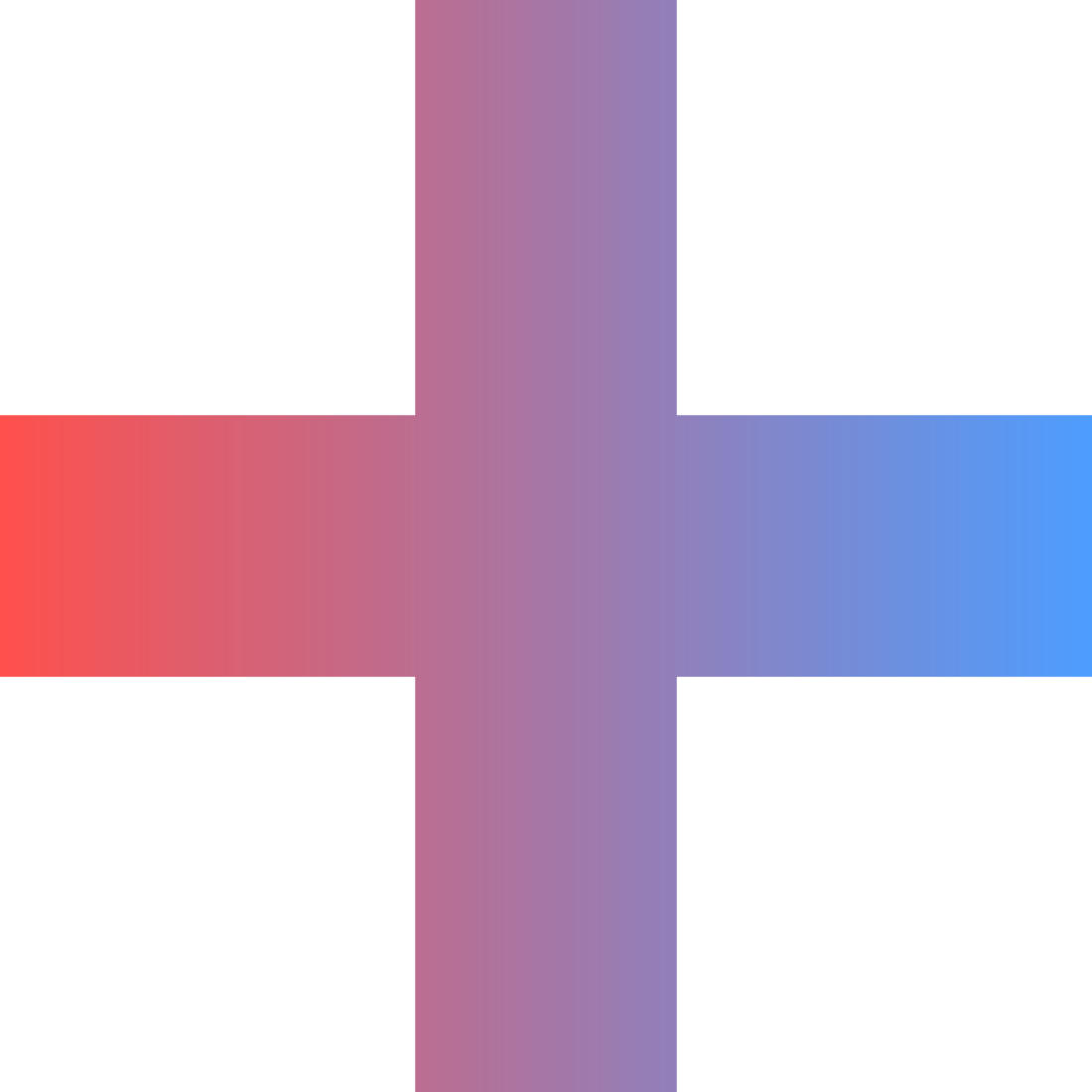 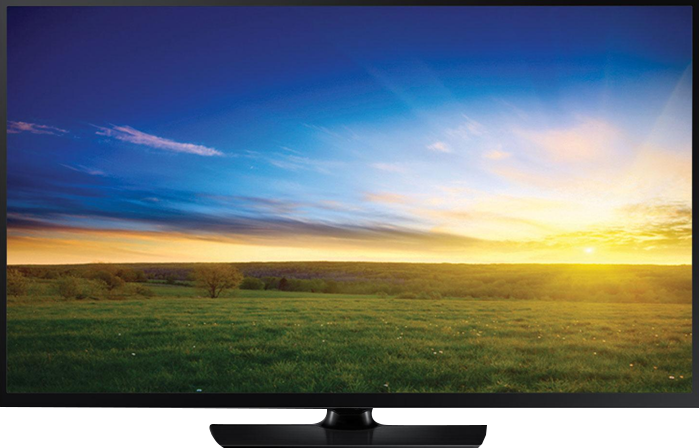 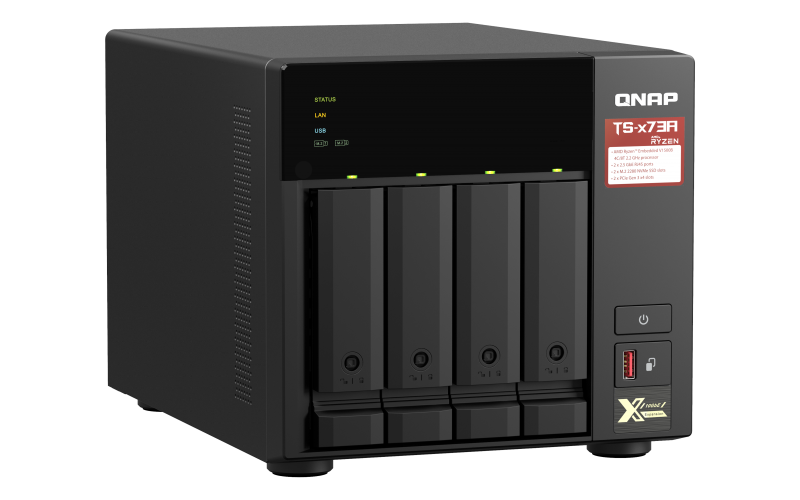 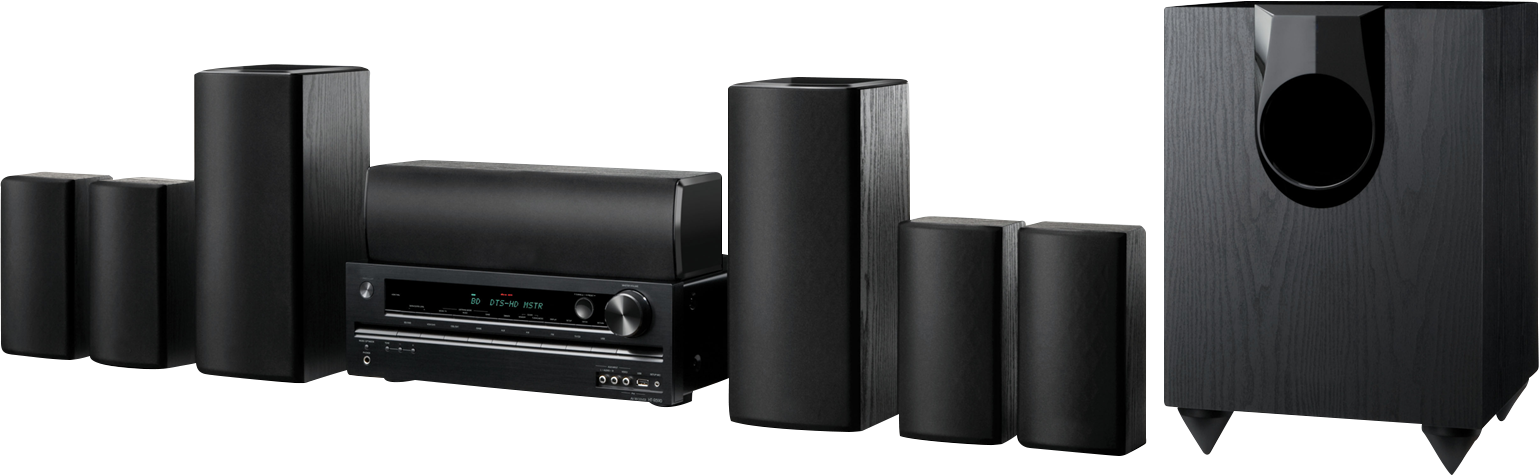 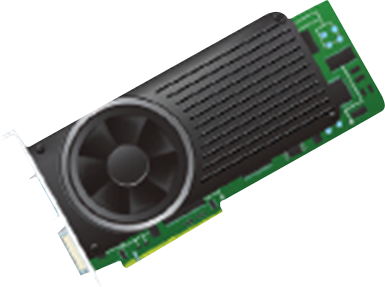 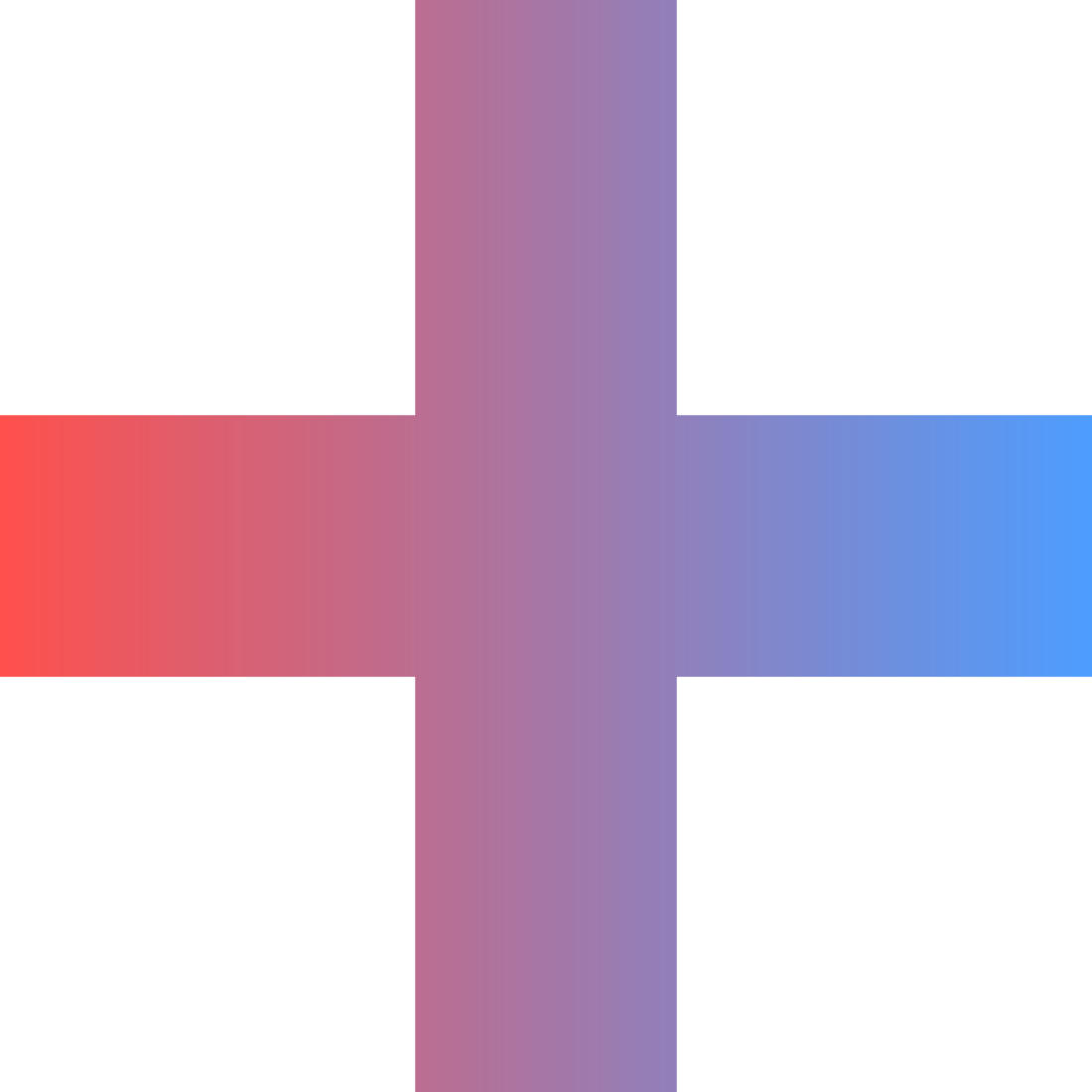 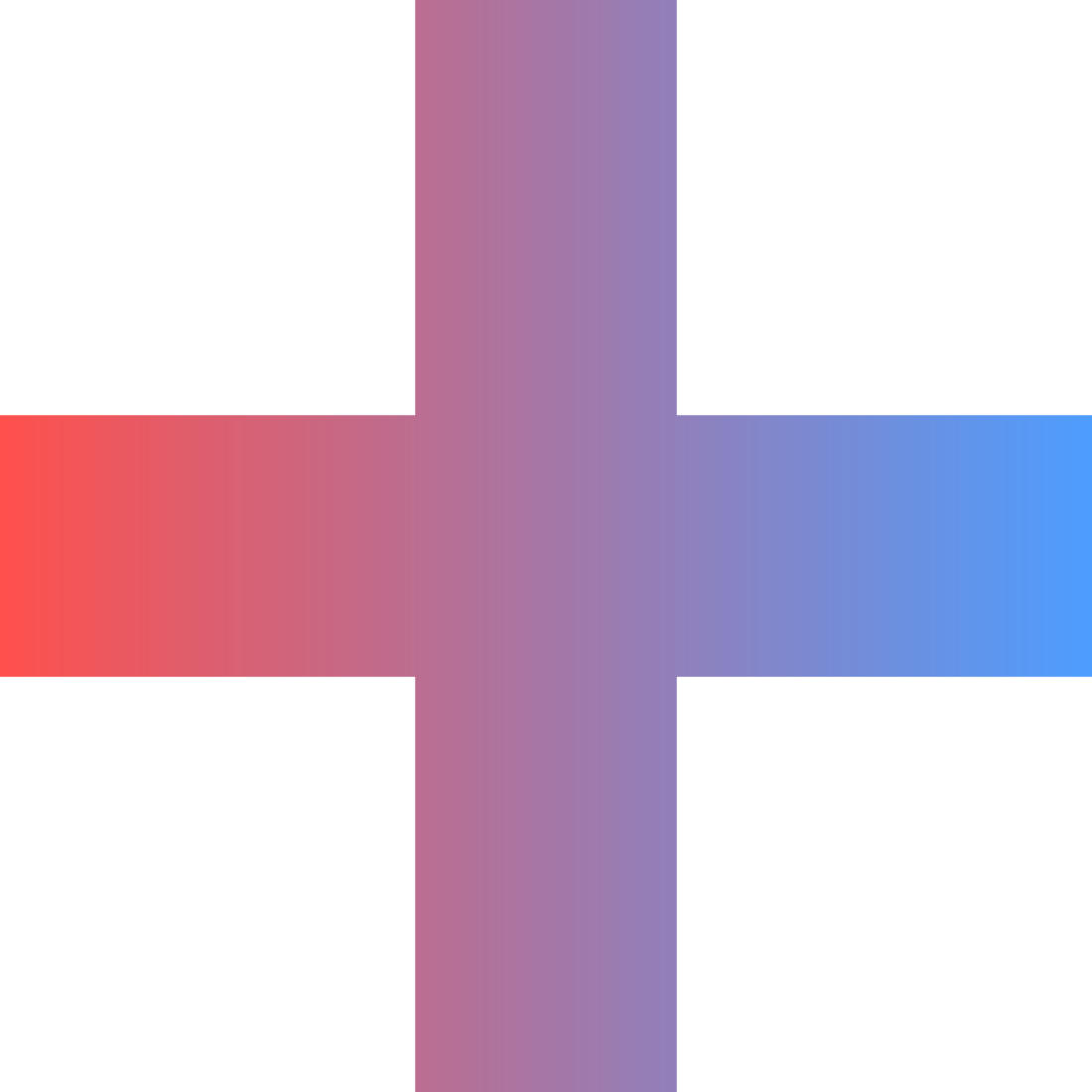 Ultimate Theater Experience Combining QNAP NAS and Home Theater System for Unparalleled AV Experience
HD Player
HD Player allows you to watch multimedia contents on TV directly
Photo Station
Video Station
Music Station
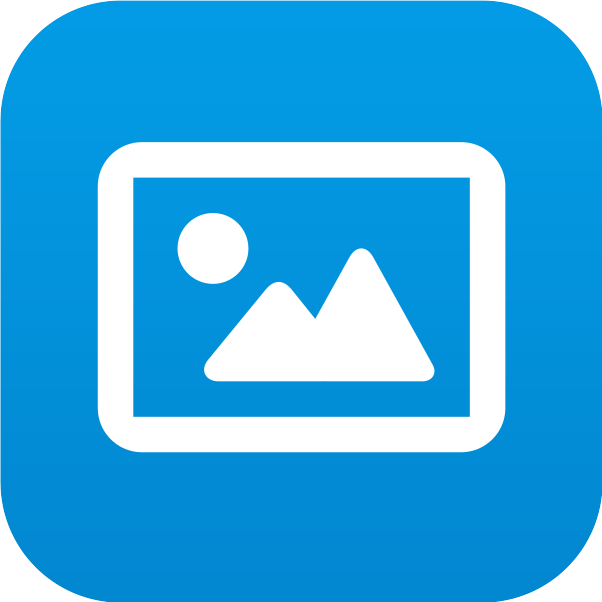 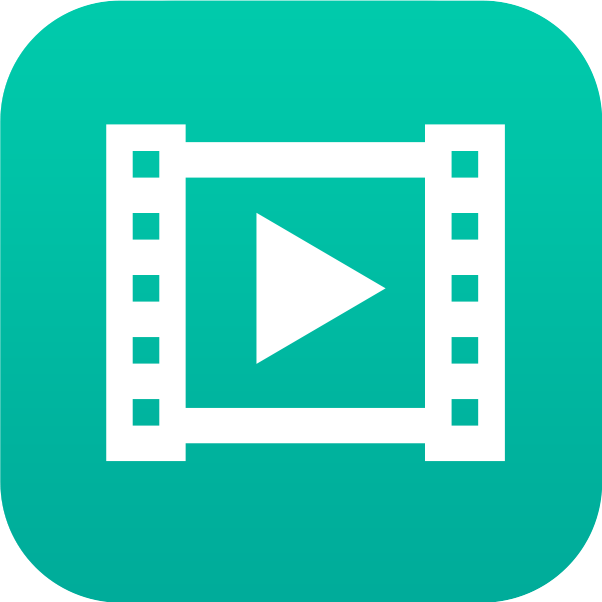 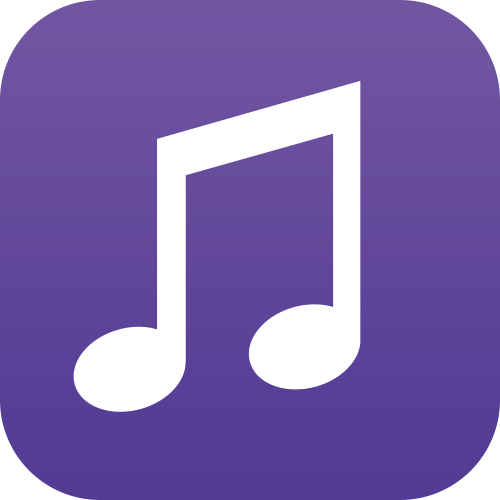 HD Player
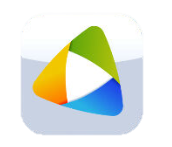 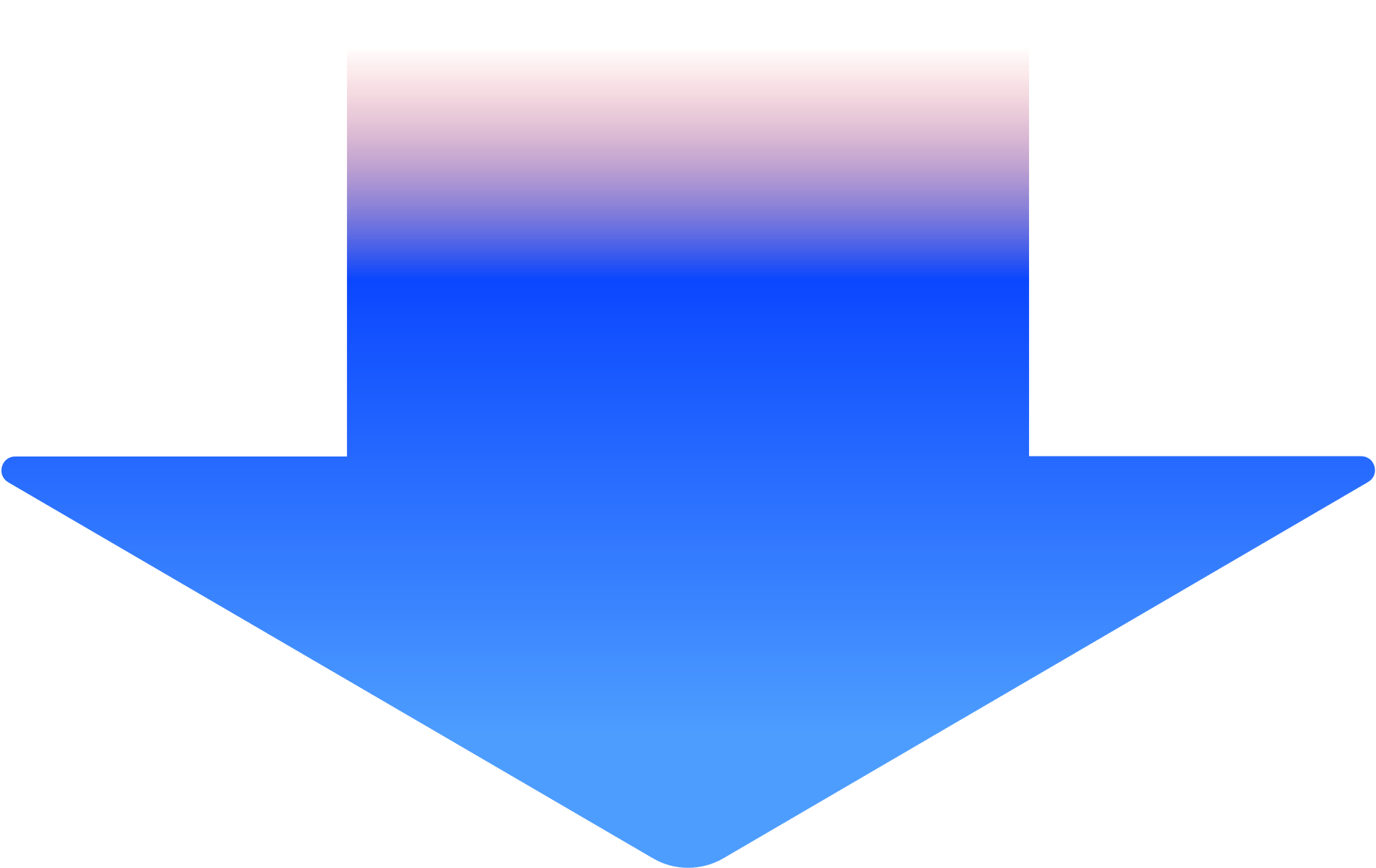 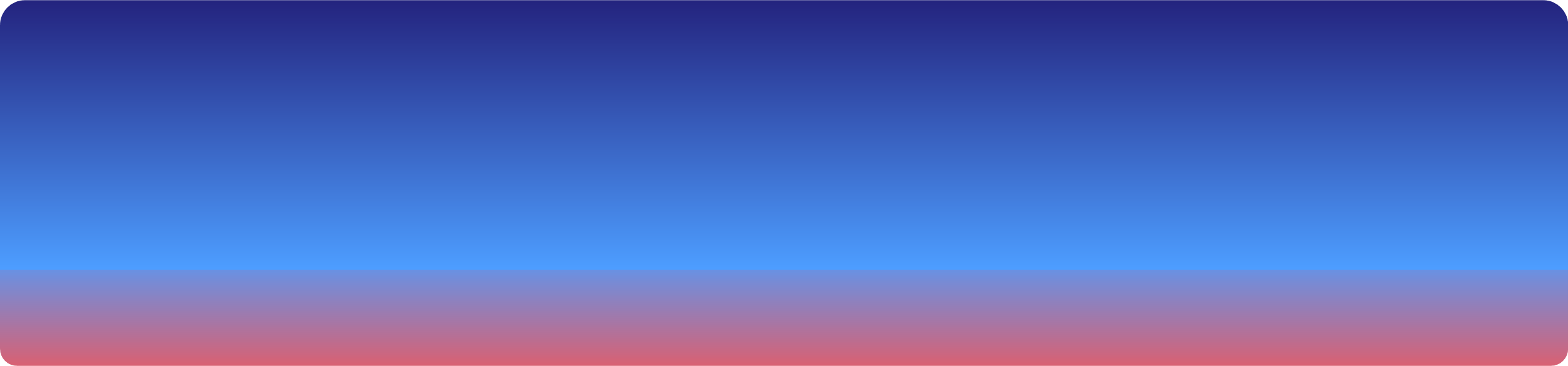 Play directly on TV
HD Player - Photo
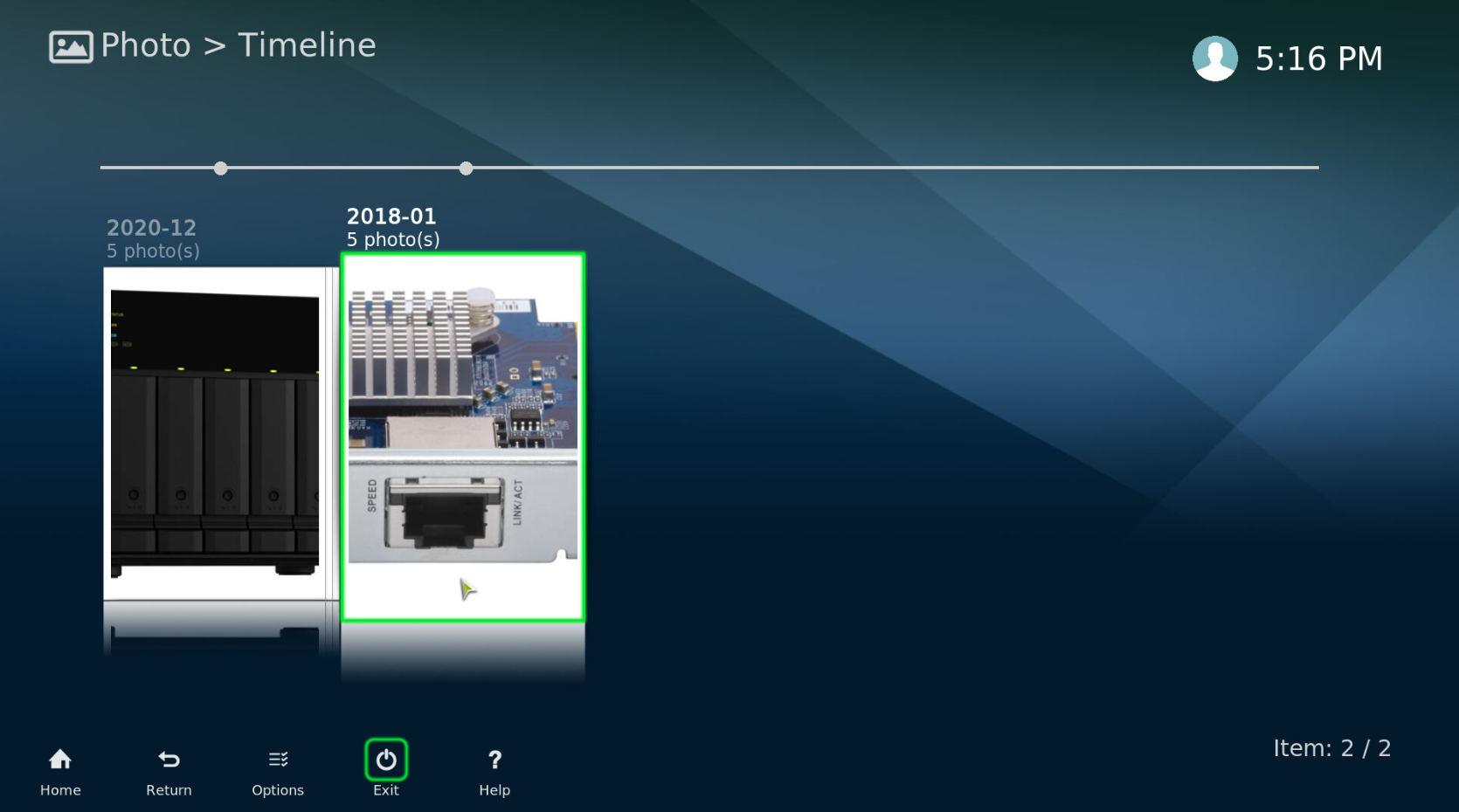 View photos stored on NAS on TV directly.
HD Player - Music
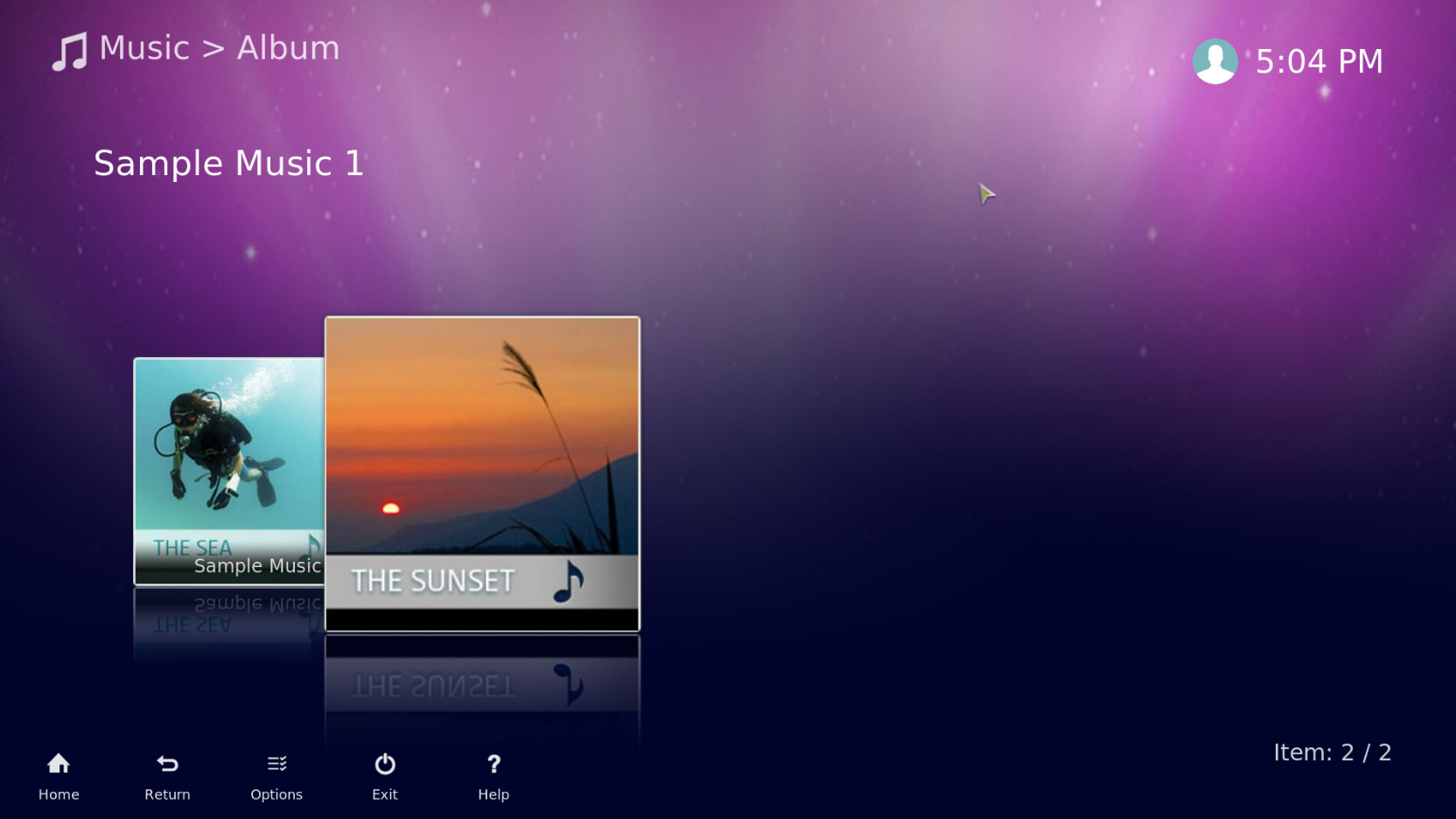 Listen to music on your NAS on your TV
HD Player - Video
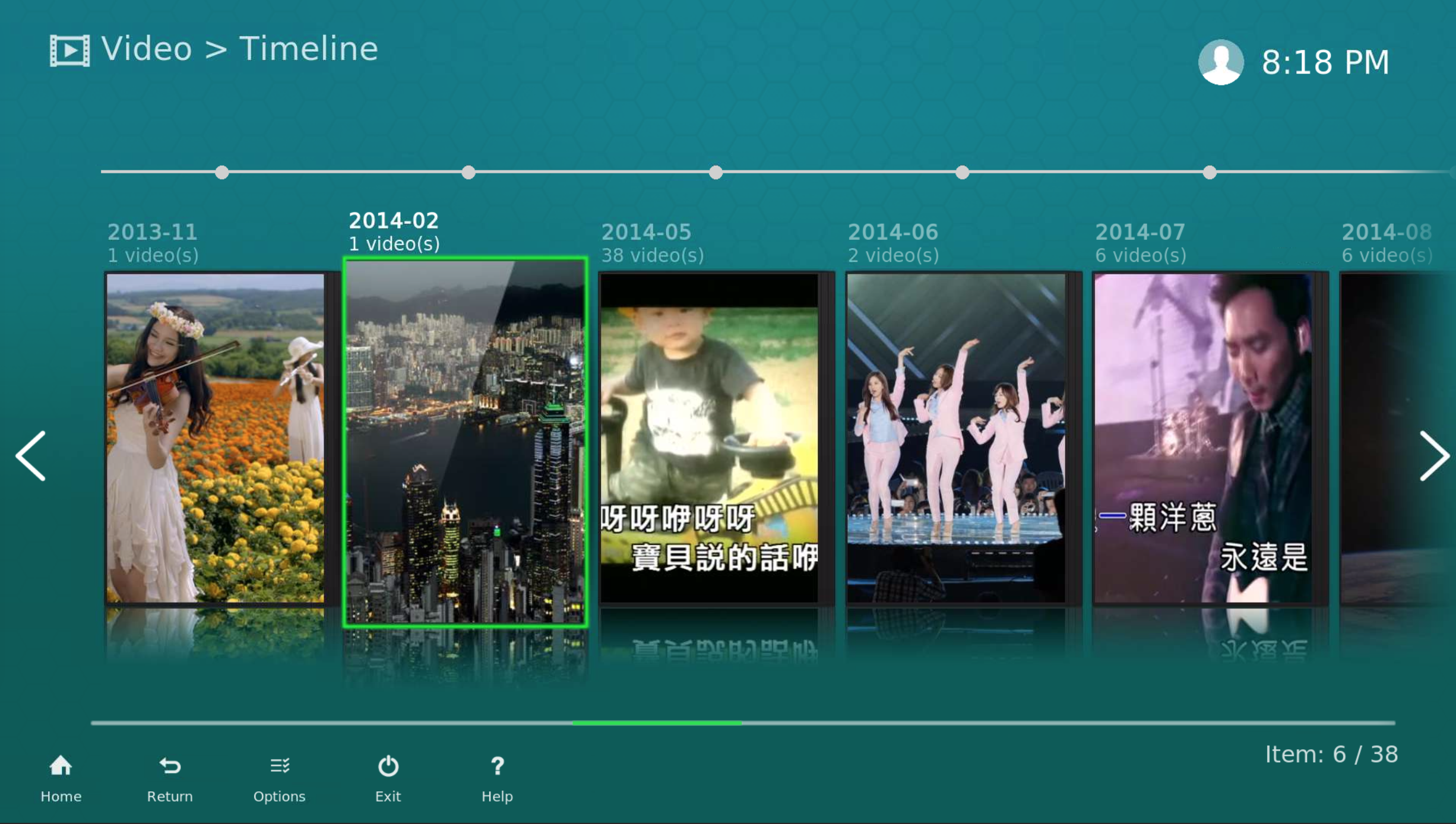 Playback the video which stored at your NAS on TV.
Audio Passthrough
Connect with your home theater system
Video
AV Receiver
HDMI
HDMI
Audio
Speaker
HD Player – Audio Passthrough setup 1
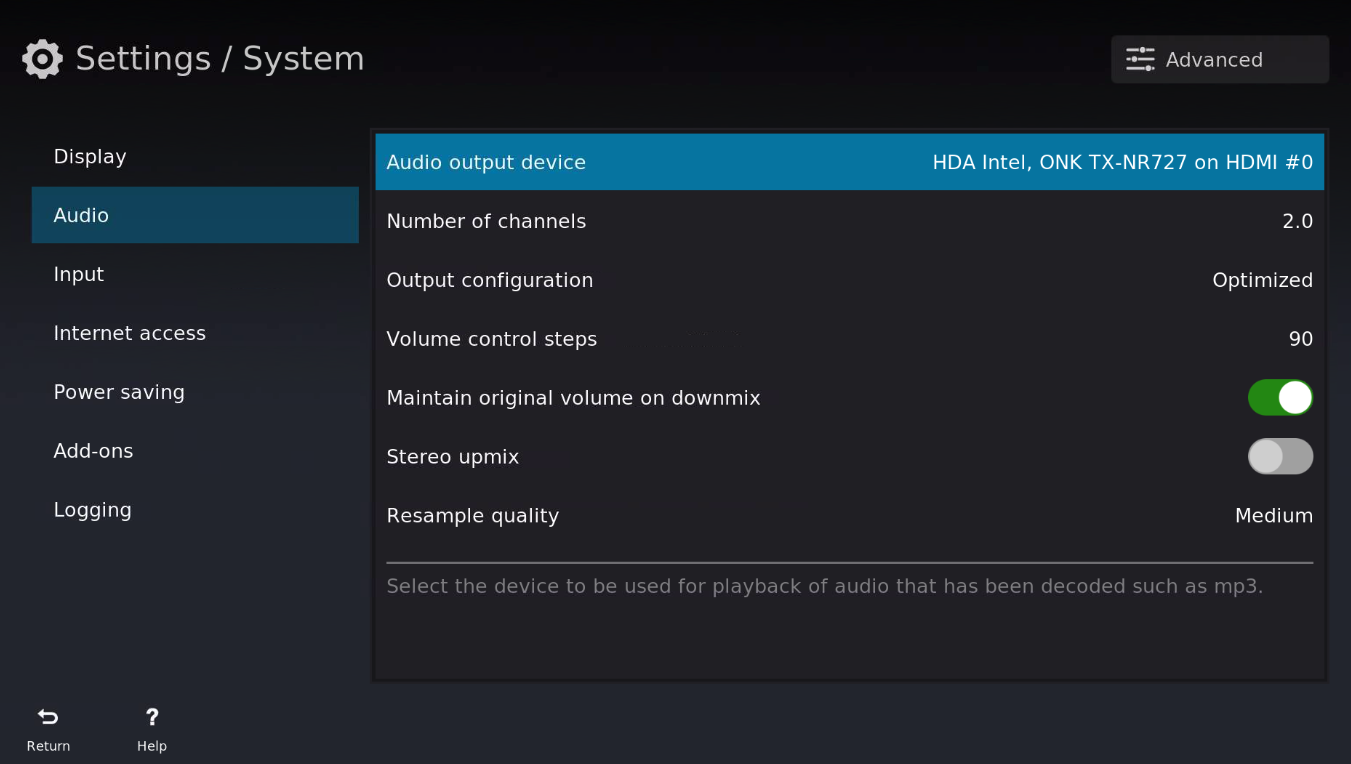 HD Player “Settings” -> “System“ -> “Audio”
1.  Select the audio output device
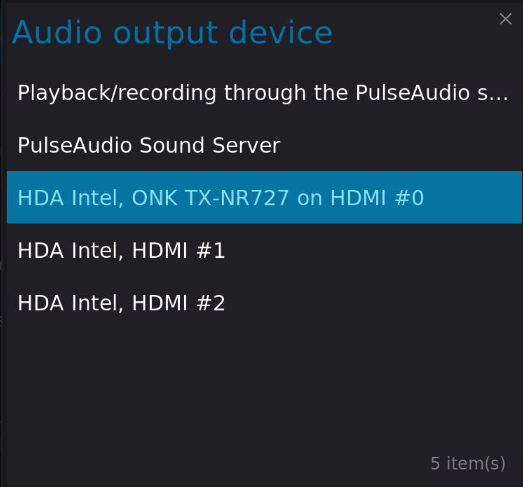 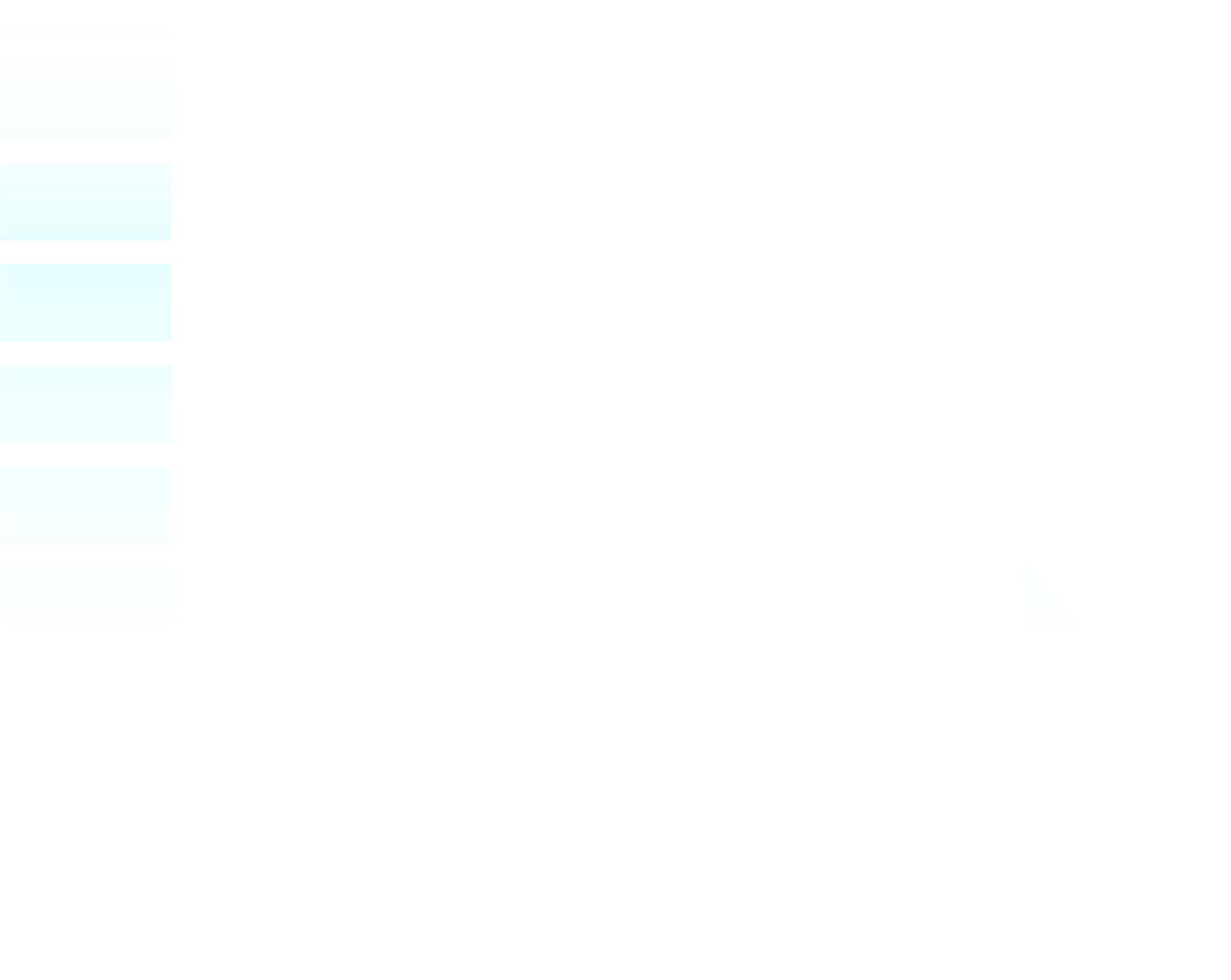 HD Player – Audio Passthrough setup 2/3
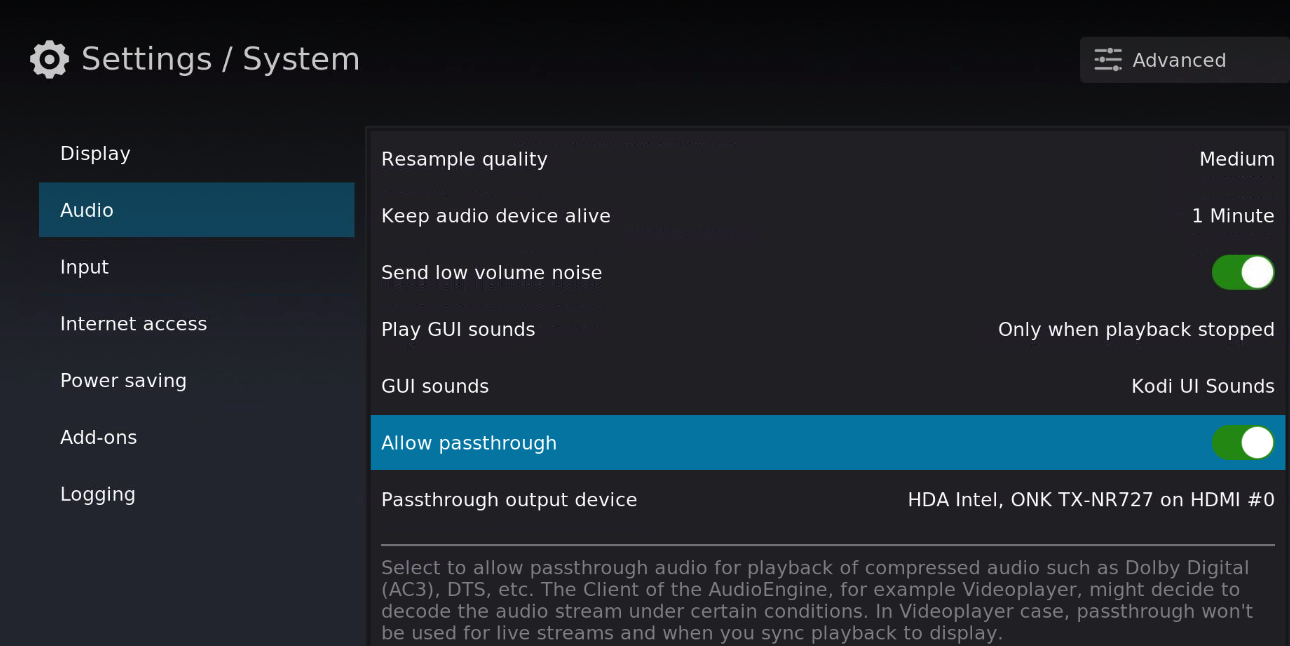 Enable “Allow passthrough”
Set the passthrough output device
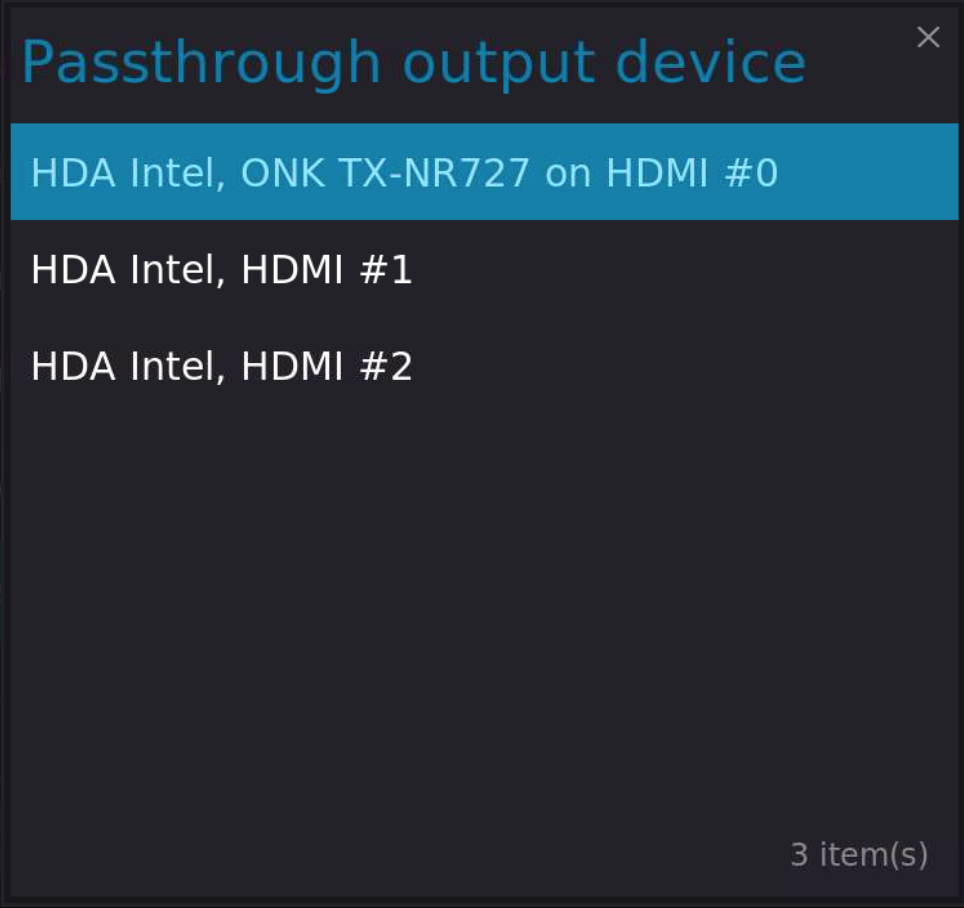 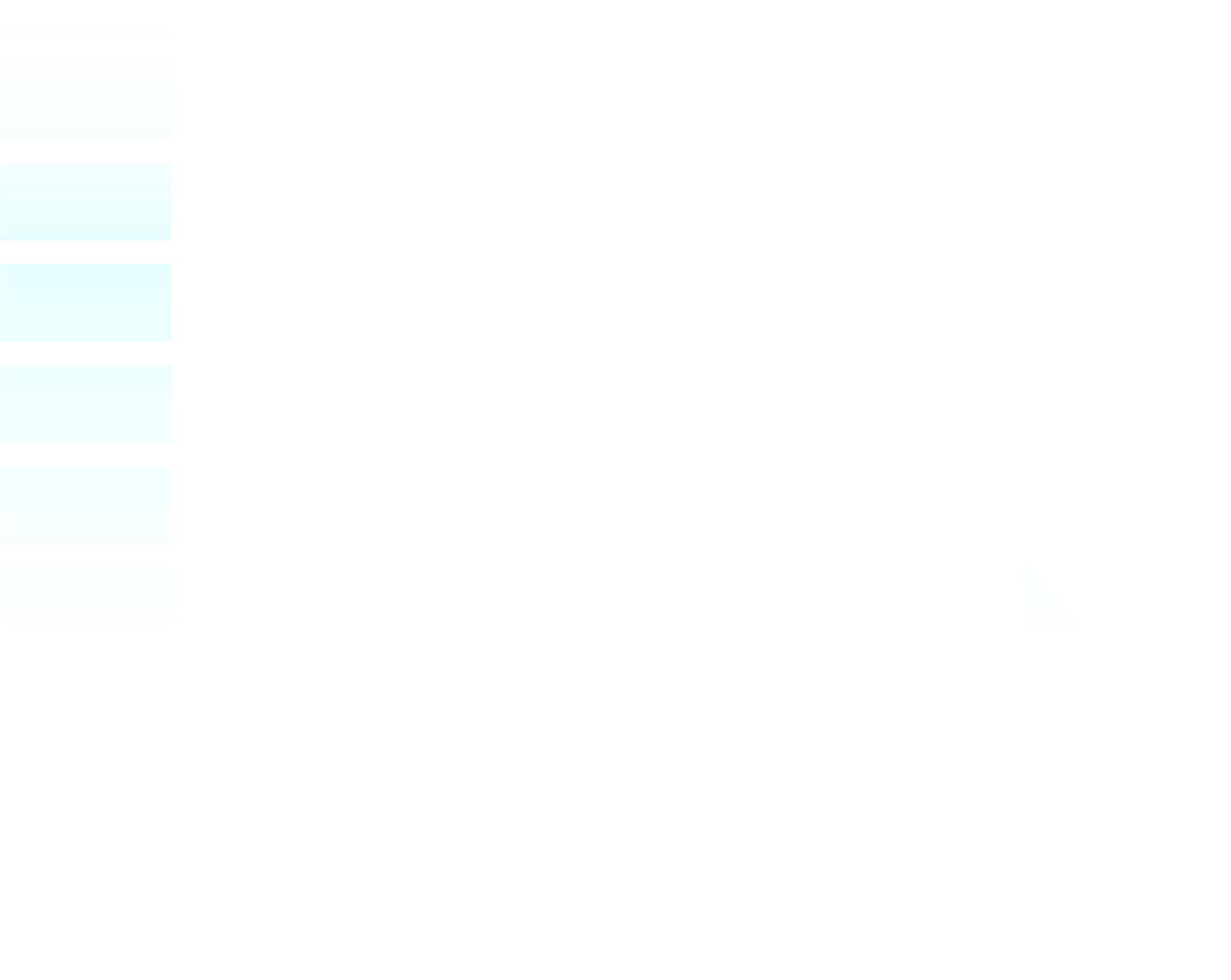 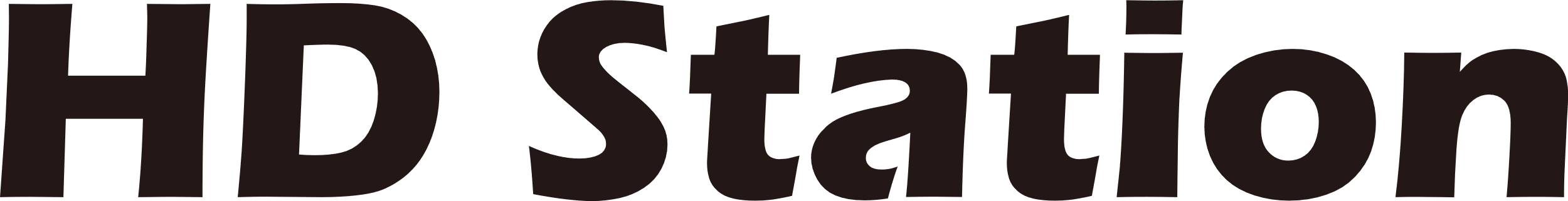 Utilize the power of HDMI local display
Copyright© 2021 QNAP Systems, Inc. All rights reserved. QNAP® and other names of QNAP Products are proprietary marks or registered trademarks of QNAP Systems, Inc. Other products and company names mentioned herein are trademarks of their respective holders.​​​​​​​​